ÖVNINGAR
Utespelare
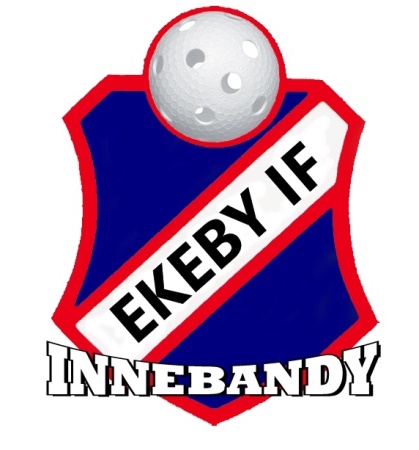 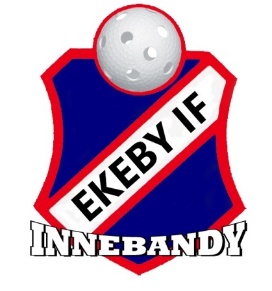 Teckenförklaring
Anfallande spelare / alltid 
Våra spelare i taktikavsnitt.

Försvare / motståndare

Koner

Skott

Rörelse med boll

Rörelse utan boll

Boll

Passning
Ledare

Första moment alt. Spelare A
Andra moment alt. Spelare B

Stol

Madrass

Målvakt

Småmål

Stående bänk

Liggande bänk
L

A
B
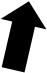 M
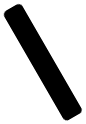 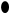 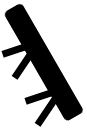 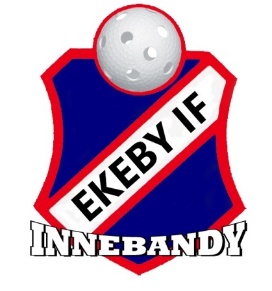 6-7 år
 
I dessa åldrar är det viktiga att låta barnen ha kul och träningen behöver inte vara bara 
innebandy. Lek med barnen och få dem att hitta glädje i att gå och träna. Många av övningarna bör 
göras ”stillastående” för att öva in rätt teknik. Visa övningarna praktiskt så barnen ser hur man skall göra. Ex vid en hinderbana.
 
Du som ledare:
Tänk på att uppmuntra alla försök. Huruvida det går bra eller dåligt är av ringa intresse i denna ålder. Det viktiga är att barnen tycker det är kul.
Ta vid föräldrar mötet upp ”att vara förälder i Vipers” lite extra då det kan vara deras första barn i föreningen.
 
Viktiga träningsmoment:
Hålla klubban rätt
”Bas regler” ex hög klubba och slag
Bollkontroll 
Skott
Passningar
 
Fys:
Träna ingen specifik fys. Lekar med ”fys inslag” är dock uppskattat som ex. stafetter för snabbhet.
 
Uppvärming & nervarvning:
Använd en lek innan träningarna så att barnen lär sig ”mönstret” att värma upp. 
Avsluta gärna med någon form av avslappning i samband med sista samlingen innan träningen slutar. 
 
Sisu projeket:
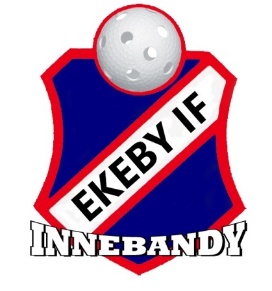 Syfte: Bollkontroll
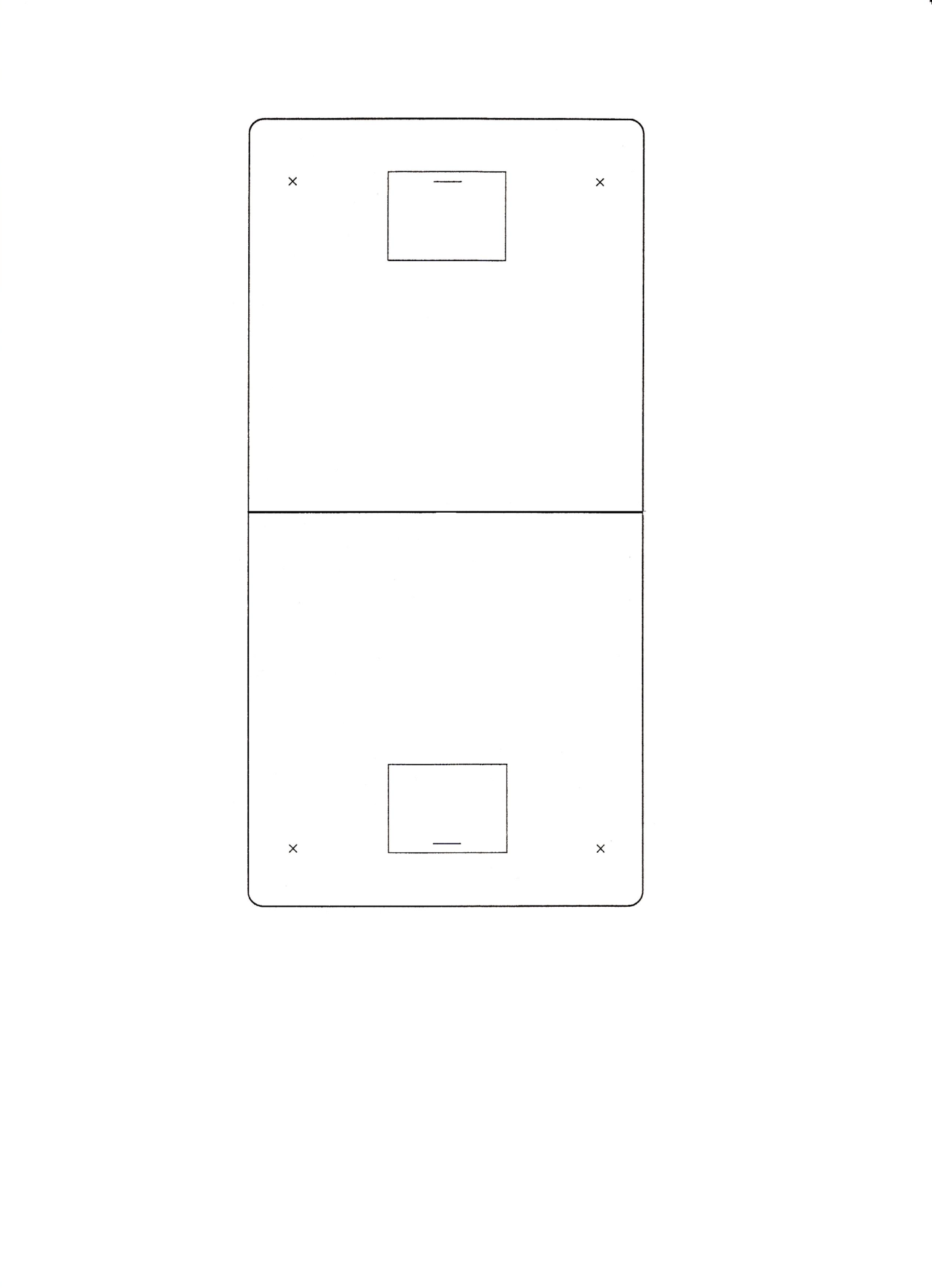 1. Spelarna rör sig med bollen runt konerna och går sedan mot mål för att skjuta.
 
Tänk på att spelarna skall hålla bägge händerna på klubban.
2. Vill man så flyttar man konerna 
så att de inte alltid blir samma
rörelse.
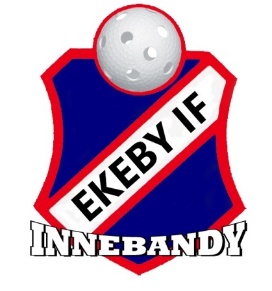 Övning: Bollkontroll
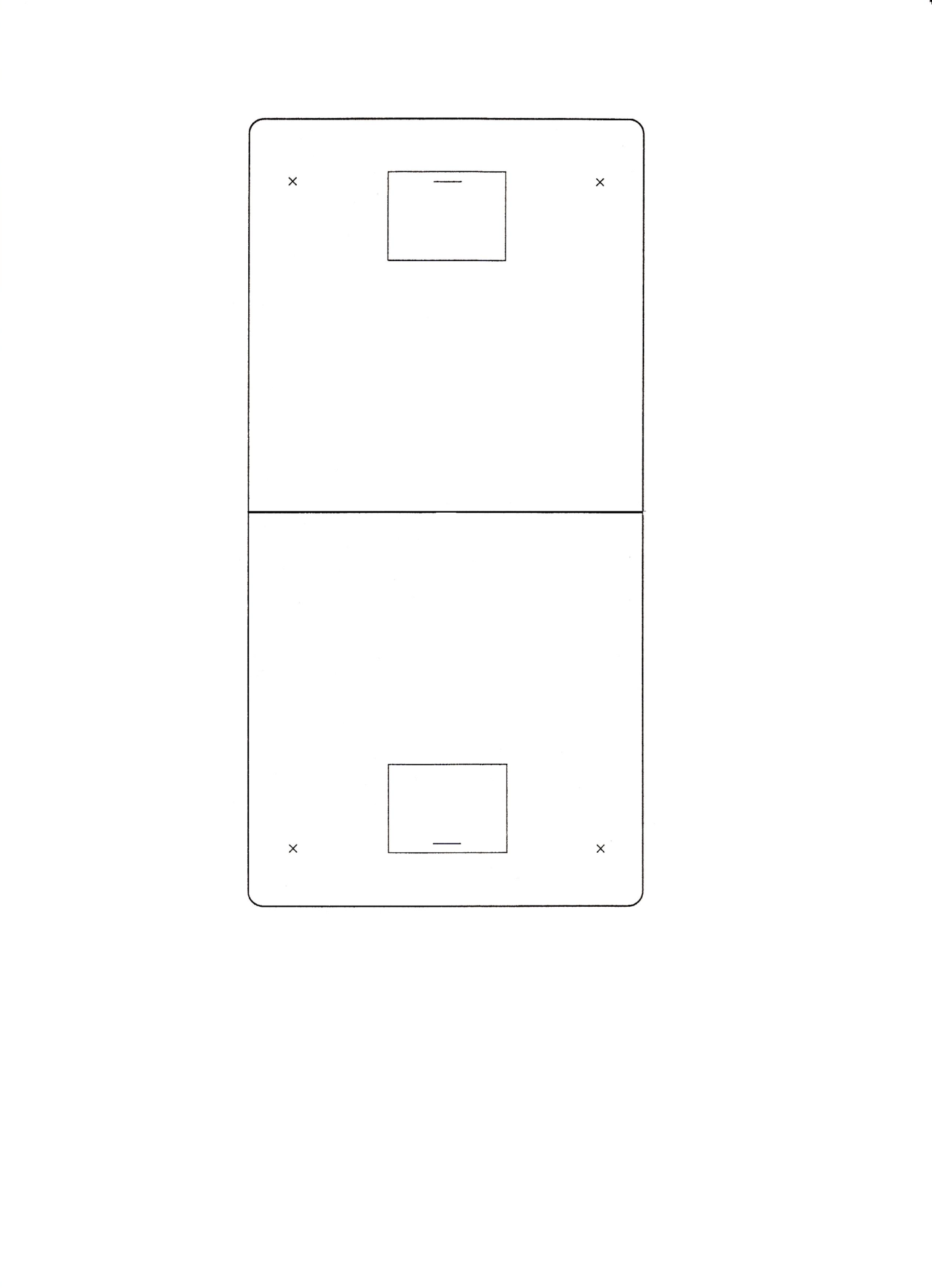 1. Spelarna springer/går slalom mellan konerna där ”klubban skall jobba”. Det är viktigt att kroppen inte följer med mellan konerna. Detta för att man vill träna rörelsen med klubban.
2. Hinderbana, där bara fantasin och spelarnas förmåga sätter gränser. Våga sätta in olika hinder ex. en stol som man kan tunnla eller en tunn madrass att springa på. Allt för att göra det roligt samtidigt som spelarna lär sig att kontrollera bollen mot olika hinder.
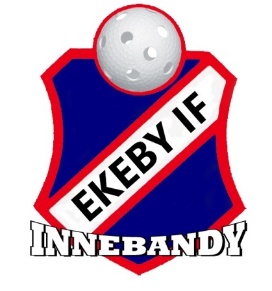 Syfte: Skott och pass
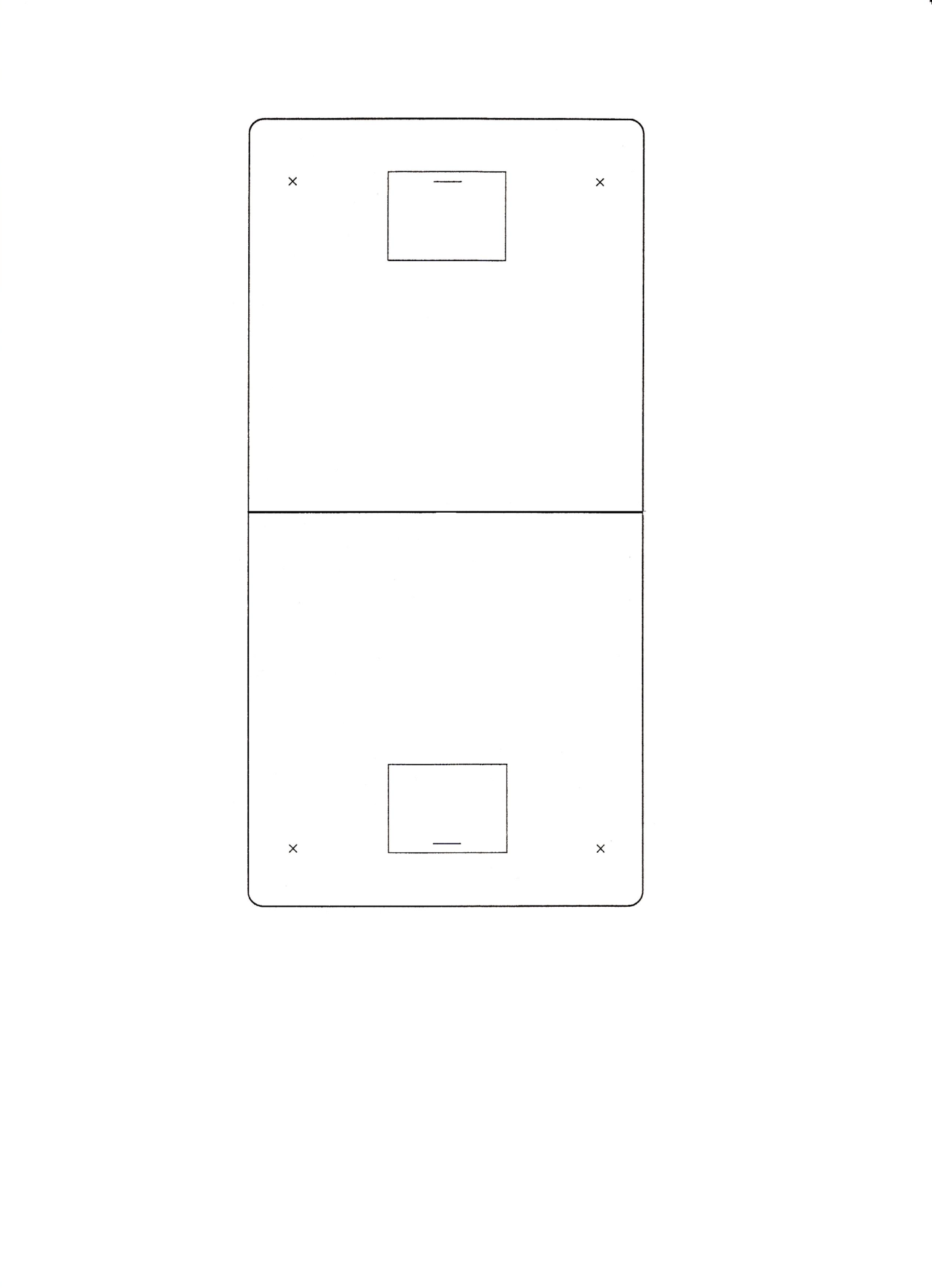 1. Spelarna står i en ”halvmåne” och skjuter mot målvakten. Låt dem testa Slagskott, kombiskott, dragskott och handledsskott.
 
Tänk på att både förklara och visa för spelarna. Låt dem prova att skjuta de olika skotten på flera sätt ex. ta i så mycket som möjligt, träffa bara bollen osv. Ta hjälp av andra tränare om du känner dig osäker på de olika sätten att skjuta
2. Spelarna står emot varandra och passar till varandra. Det är viktigt att man inte stressar fram övningarna. 
Ta det lugnt och börja med enkla övningarna innan ni tar in ex backhandpass.
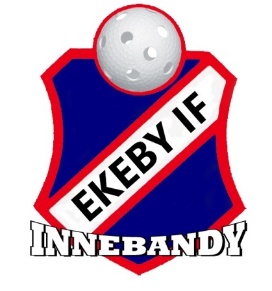 Syfte:  Snabbhet
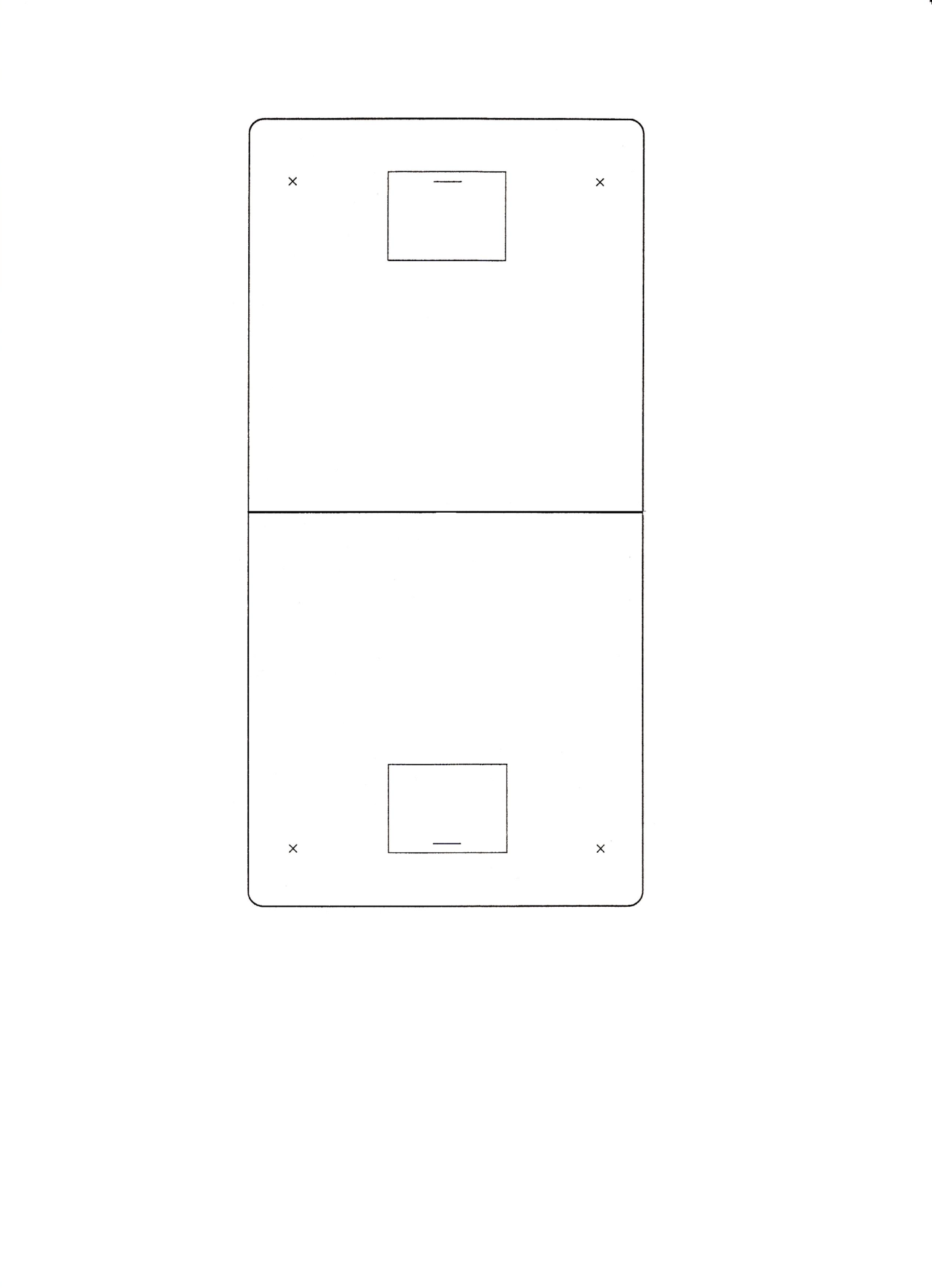 1. Spelarna springer från ledet till
det andra utan boll men med
klubba och växlar genom att klappa
nästa spelare i handen. 

Staffeter är ett bra sätt att smyga in snabbhets träning på träningspassen. De går att alternera på flera sätt med eller utan boll. 
Variera banans utformning för att gör det spännande och träna vändningar osv. 
Ett alternativ när spelarna blivigt lite äldre är att lägga staffetens löpvägar som ett rörelsemönster i anfalls zon.
L
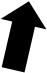 2. Spelaren står stilla och börjar inte springa förrän ledaren rullar ut bollen.
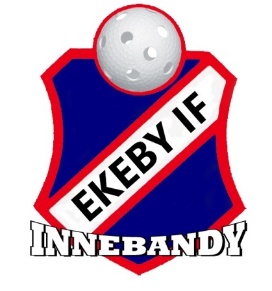 Övning: Balans
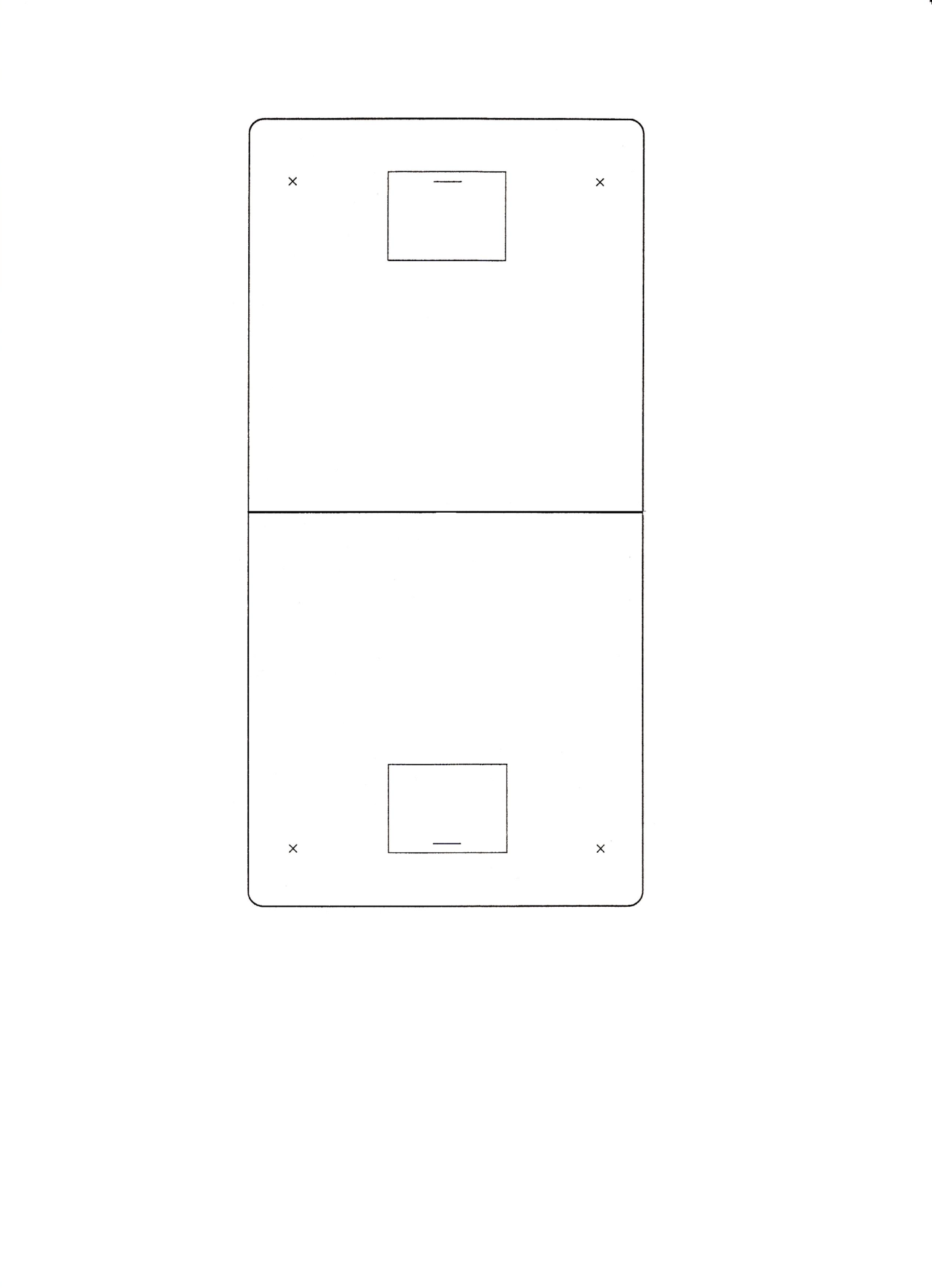 1. Vem kan stå på ett ben längst?
Vem kan blunda och stå på ett ben 
Längst? Testa olika sätta att tävla 
på där vi testar vår balans.
2. Spelaren går på en utav de linjer som finns på golvet och för samtidigt bollen med sig för att sedan skjuta mot mål. Skulle detta bli för svårt så ta bort bollen och börja utan. Tanken är att detta skall leda till en övning där spelarna går på en bänk eller liknande.
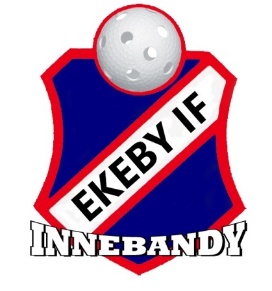 8 år
 Nu börjar barnen att ”hitta på innebandyplanen”. Fokus skall nu ligga på att lära dem att passa. Börja
med övningar där de står stilla för att sedan få dem att röra sig med bollen samtidigt som de passar.
Skott kommer ofta naturligt in i övningarna när man har passningar men det är inte ett måste. Tänk på att prata skott och passningstekniker med barnen.
 
Du som ledare:
Fortsätt vara positiv i ditt bemötande av med och motgång, men var samtidigt bestämd. Glöm inte att både visa och berätta hur det skall göra. Alla lär sig på olika sätt så det är viktigt att vi instruerar på flera sätt.
 
Viktiga träningsmoment:
Passningar
Bollkontroll
Skott
 
Fys:
Reaktion 
Balans
Rörlighet
 
Uppvärming & nervarvning:
Fortsätt använda lek innan träningarna för att vänja dem vid tanken uppvärmning. 
Avsluta gärna med någon form av avslappning i samband med sista samlingen innan träningen slutar. 
 
Sisu projeket:
Bra kompis (4gånger/sesång, gärna på träningstid.)
Diskutera med SA hur ni vill jobba med projektet. Det viktiga är att få barnen att förstå vikten av att var snäll mot sina medspelare. Undvik om möjligt rena diskussioner och gör det hela som ex. en lek. 
Detta drivs av ledaren samt SA utifrån frågorna: Vad är snäll? Hur är man snäll? Vad är dum?
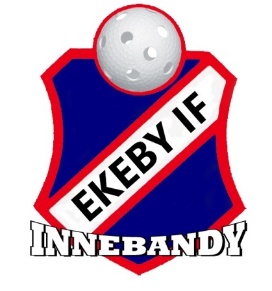 Syfte: Bollkontroll
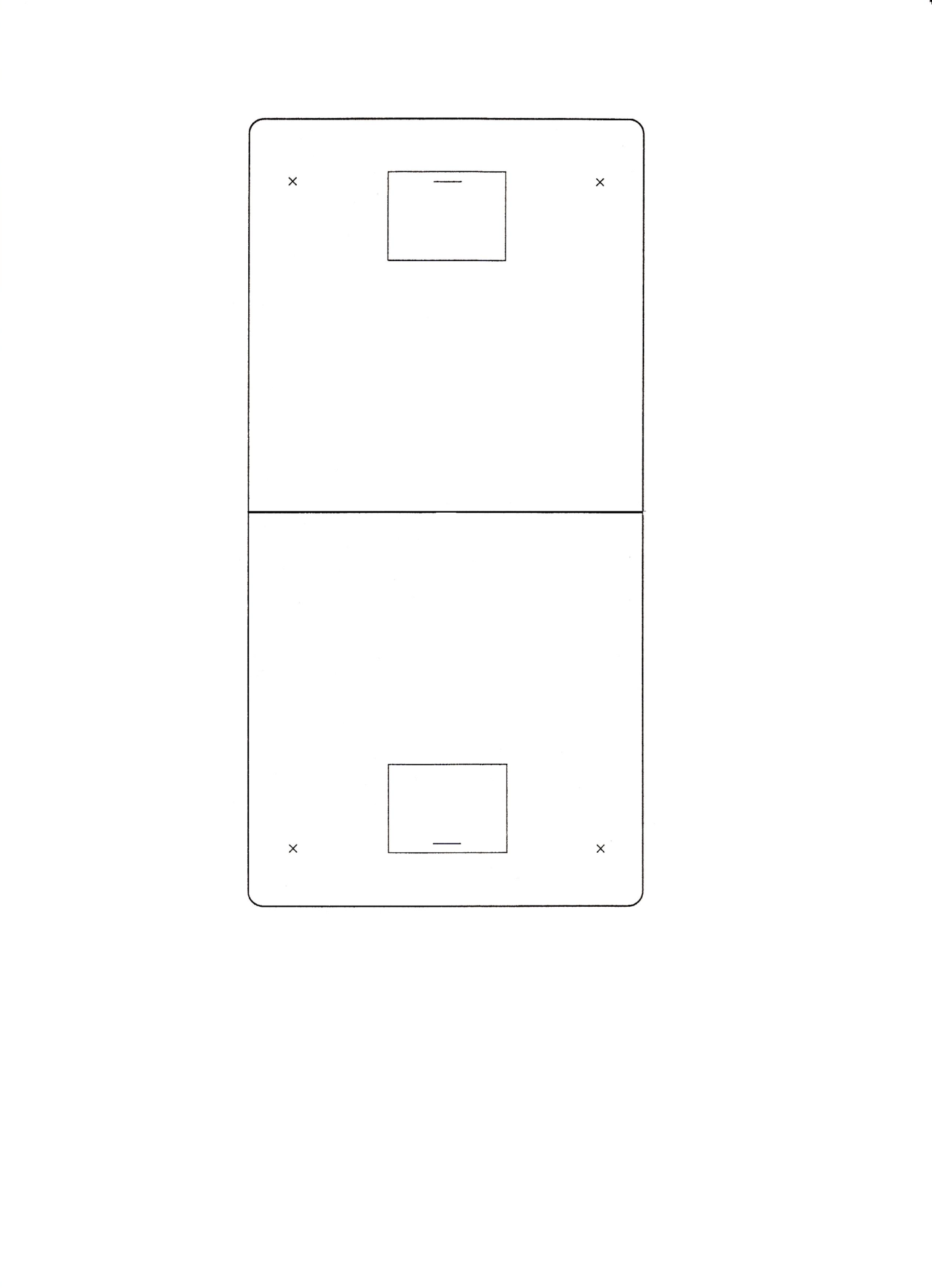 1. Fortsätt med hinderbanor, men plocka in lite svårare moment och gör banorna längre. Kombinera gärna med passingsmottagning genom att ”vägga” med sargen eller balans på en bänk.
2. Spelarna passar till en ledare och springer
Efter bollen och tar med den mot mål i ett friläge.
Se till att du som ledare har lite extra bollar ifall passningen skulle komma fel.
L
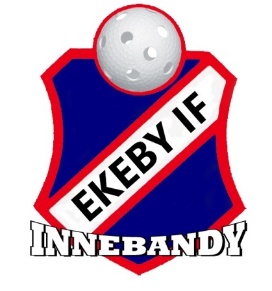 Syfte: Bollkontroll
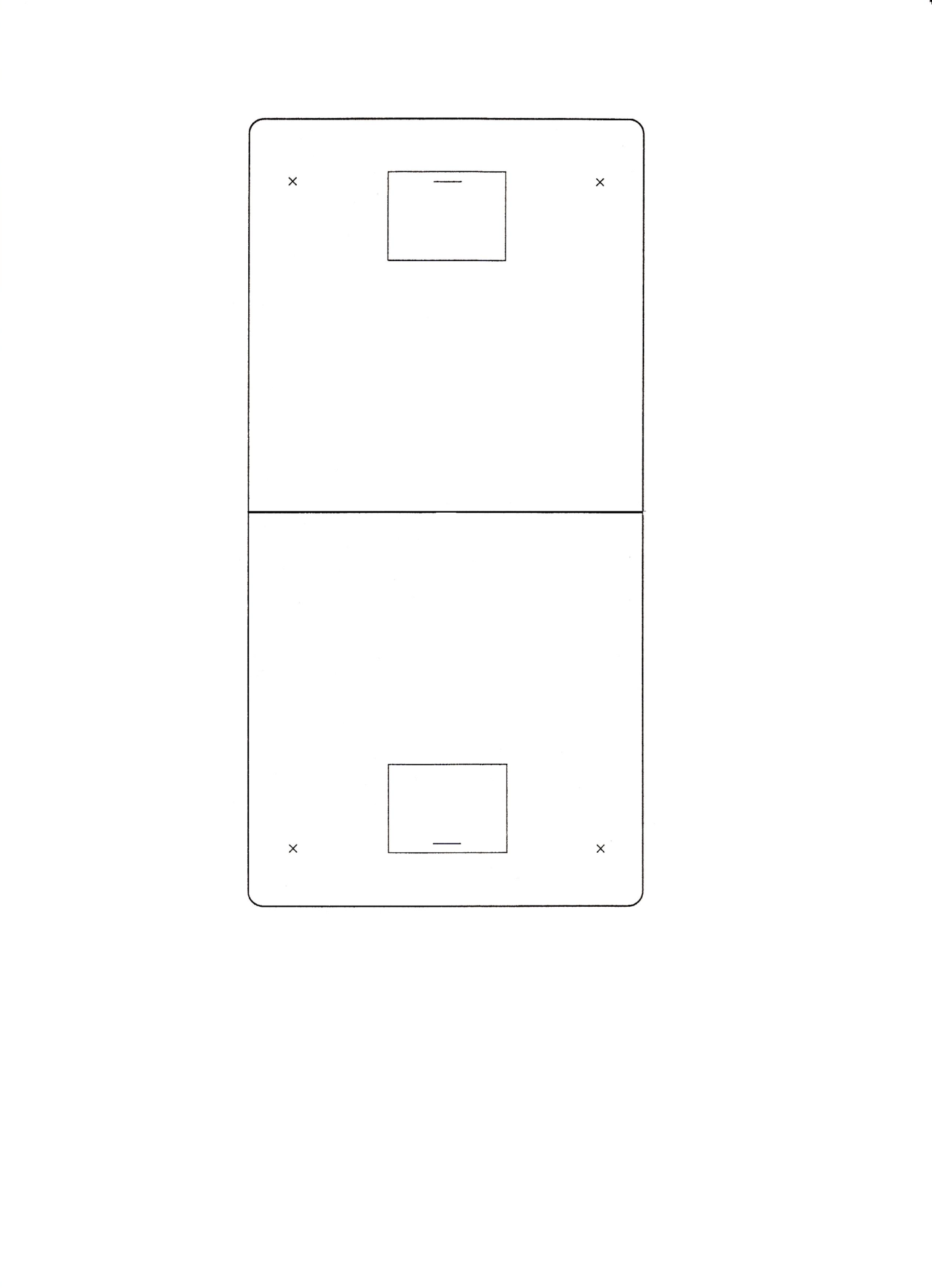 1. Sätt ut koner och/eller använd de
befintliga linjerna för att markera 
ett område. Innanför detta område
så skall spelarna försöka slå ut 
kompisarnas boll, samtidigt som de 
försvarar sin egen. Tänk på att det 
är ”vanlig” regler som gäller, dvs  
spelarna inte får lyfta klubbor osv. 
Börja med att man får gå in igen om 
bollen åker ut, men avsluta det som 
en tävling.
A
2. De två leden springer emot 
varandra och gör en överlämning, A, 
mottagaren går för avslut. Det skall 
inte vara en passning utan ett stopp
av bollen när spelarna är bredvid 
varandra. Det är viktigt att spelaren 
som har bollen är närmre mål och 
täcker bollen vid överlämningen.
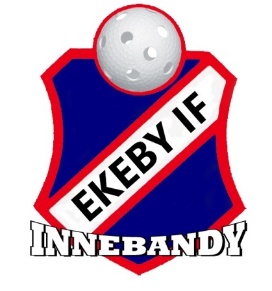 Syfte: Bollkontroll/passning
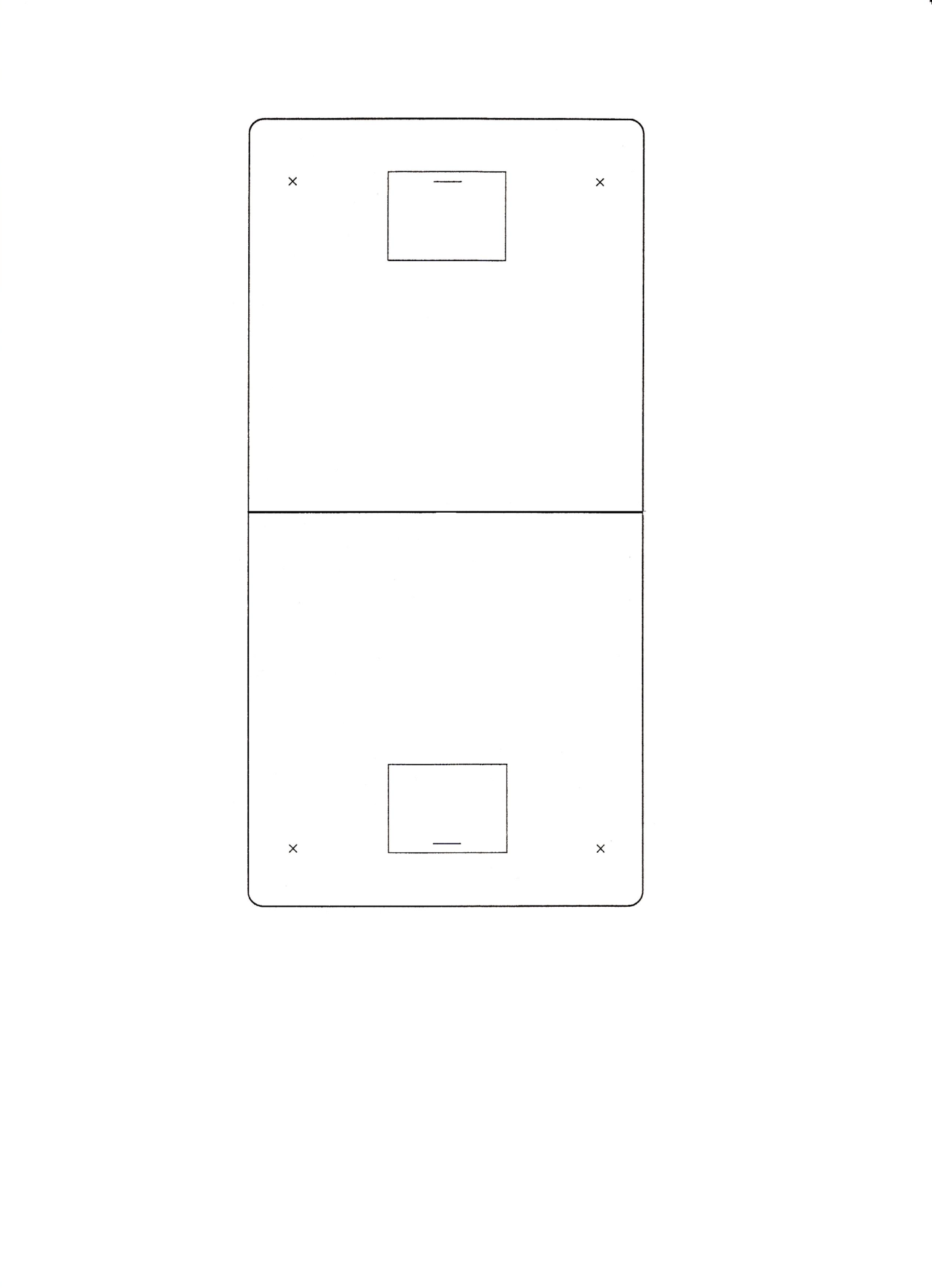 1. Spelarna tar sig fram och tillbaka genom hinderbanan och växlar genom att stanna bollen i ett markerat område (tejpa en ruta eller sätt ut koner.) Genom att byta bana eller hinder så kan man höja eller sänka svårighetsnivån.
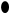 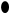 2. Första spelaren springer runt triangeln och passar till andra sidan genom konerna. Denna stafett går att köra i lag eller en och en.
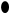 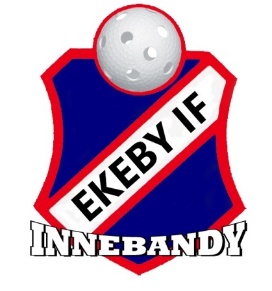 Syfte: Passning
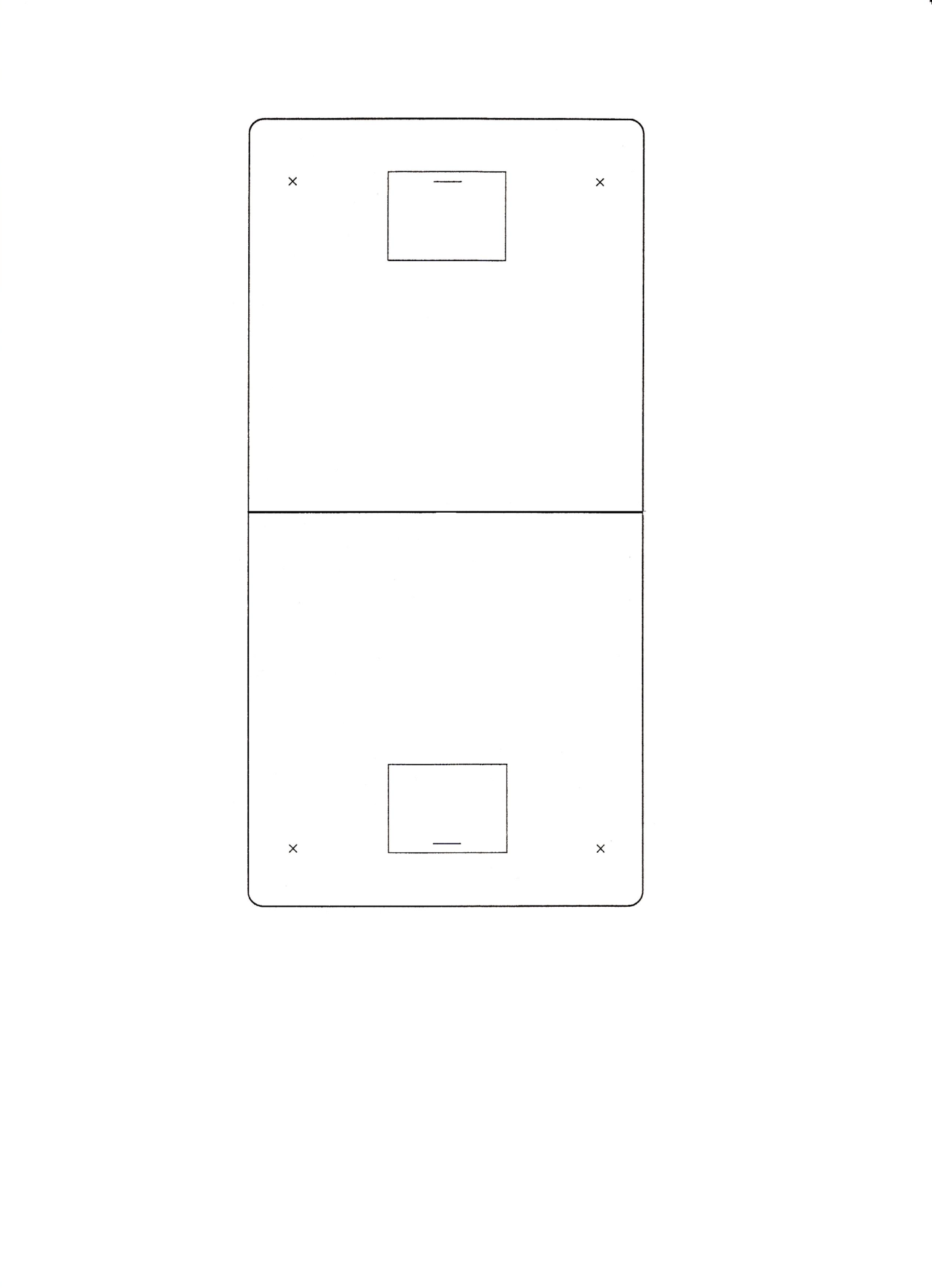 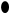 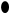 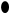 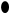 1. Femman är en övning där spelarna får rörelse efter pass som en naturlig del av innebandy.  Dessutom så står man i grunduppställningen för 2-1-2 (likt femman på en tärning, därav namnet).
Spelaren passar bollen och följer den enligt bilden. Se till att spelarna tar emot passningen ordentligt innan de passar vidare. Tänk på att anpassa avståndet mellan spelarna så att det inte blir för långt.
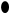 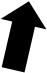 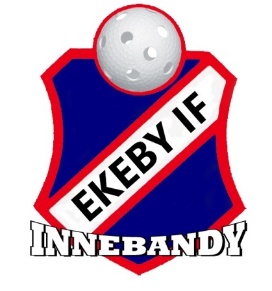 Syfte: Passning
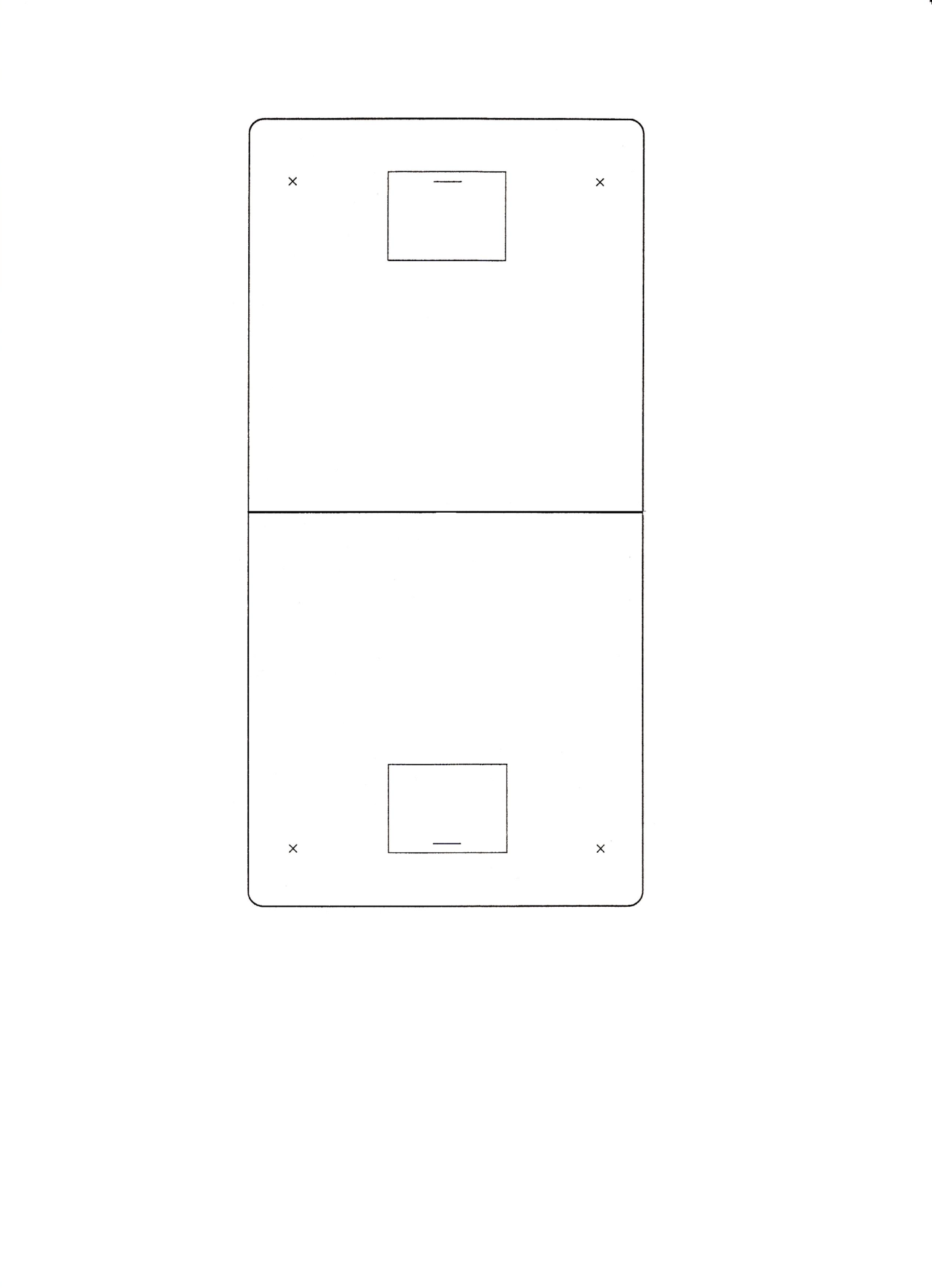 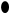 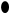 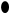 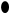 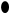 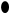 1. Mc Donalds är en klassisk målvakts- uppvärmning som innehåller både passning och skott. Spelarna står i varsitt hörn med bollar och passar diagonalt över till löpande spelare. När man passat så springer man och får i sin tur en passning osv. Anpassa längden på löpningen och skottavståndet beroende på spelarnas förmåga. Sätt gärna ut koner de första gångerna så att spelarna vet var de skall ta vägen.
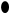 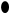 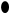 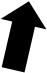 2. En annan klassisk målvaktsuppvärmning är att ha spelare i ett hörn och sedan passa till personen framför sig. Denna övning går att höja tempot på genom att springa med två spelare vilket gör att man passar till den som är två platser framför sig. Anpassa även här längden i löpning och skott för att göra det lagom svårt för spelarna.
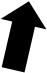 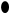 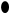 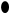 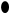 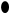 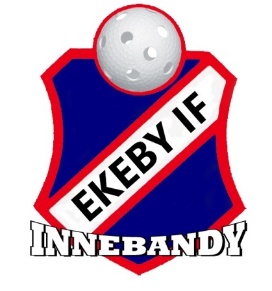 Syfte: Reaktion/balans
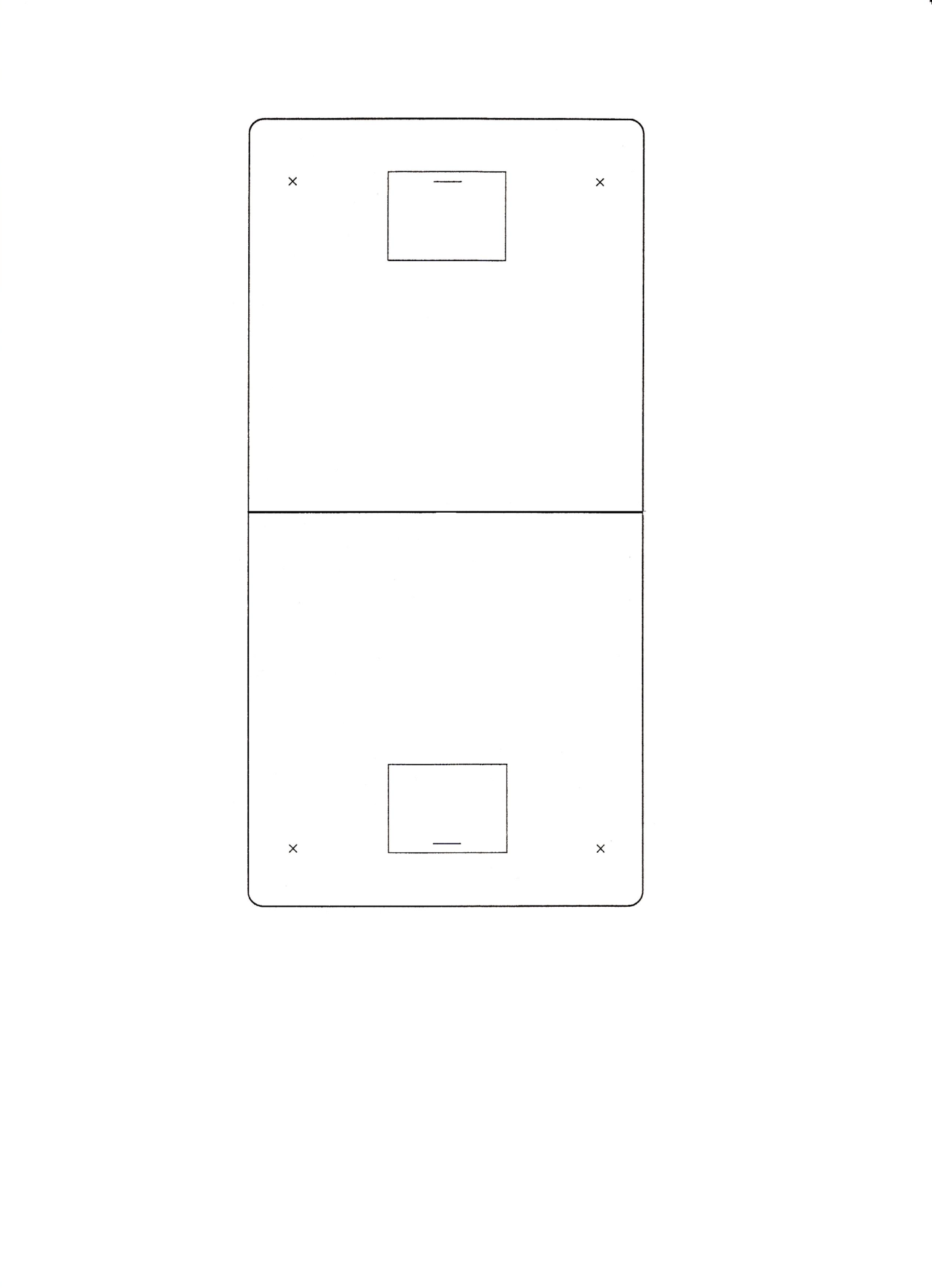 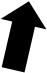 1. Spelaren passar inte till ledaren förrän ledaren ropar: passa, sitt namn eller annat som du som ledare tycker är lämpligt. Spelaren går sedan mot mål för avslut. Det bli lite bollkontroll i denna övningen men ditt syfte är reaktion. Var noga med att spelaren inte får passa för än du ropar.
L
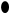 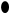 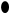 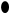 2. Spelarna kommer mot bänken från sidan med boll och passar till spelaren som kliver ner från bänken. De skall alltså inte gå på bänken med bollen utan nu bara lära sig att gå på bänken. När de fått passningen går de in i banan och skjuter.
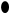 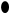 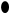 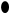 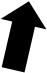 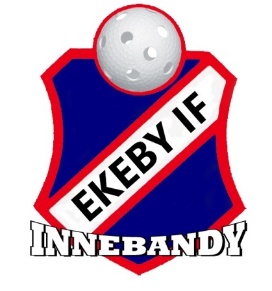 Syfte: Skott
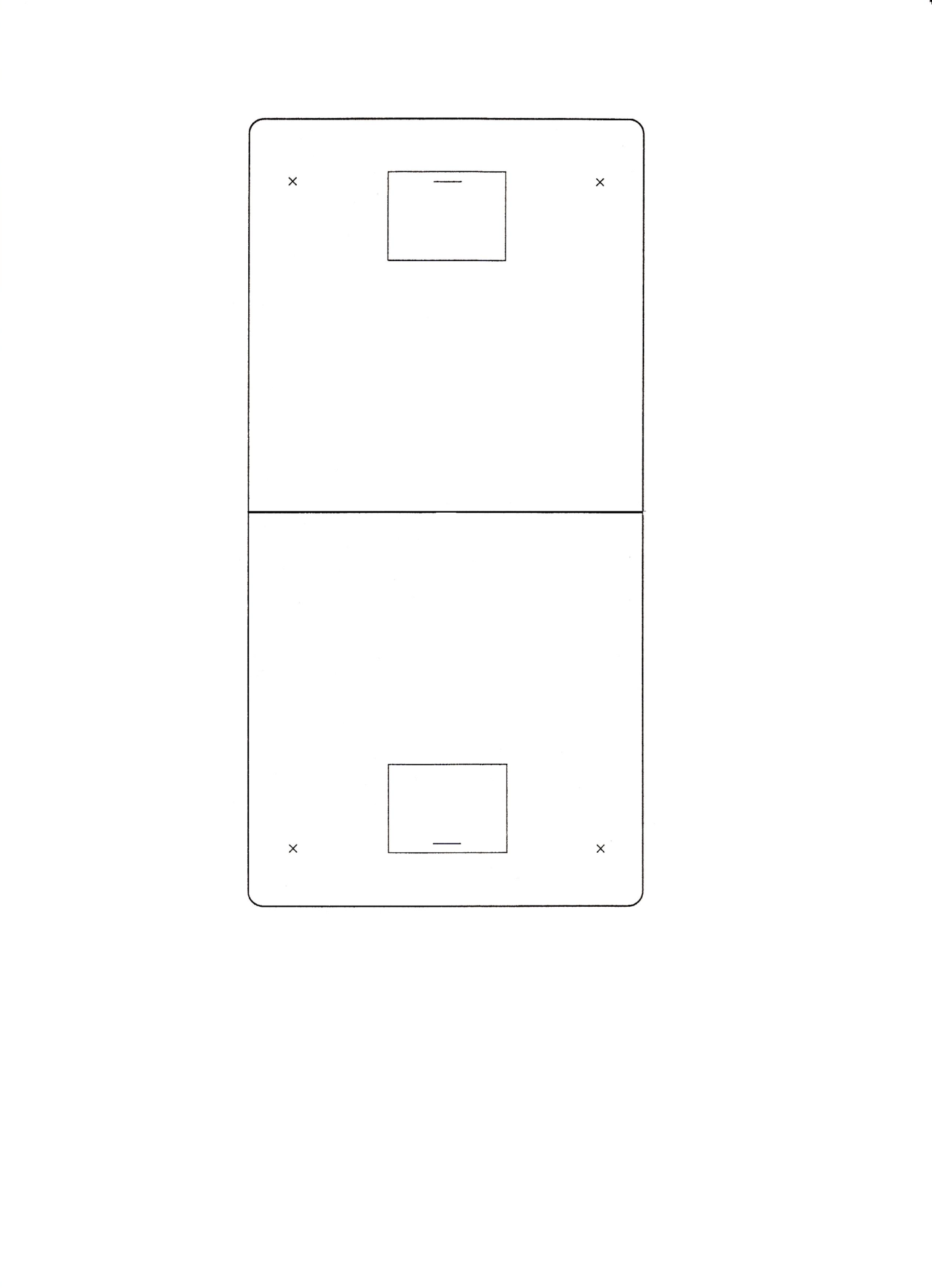 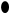 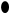 1. Spelarna tar med sig en boll och springer i ett led från hörnet upp runt konen och skjuter mot mål.
Övningen kallas masken eller ormen och går att göra från ett håll i taget eller från varannan sida. Man kan dessutom göra löpningarna olika långa.
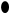 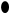 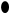 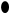 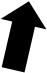 2. Spelarna går åt vart annat håll så de får träna sig att skjuta från bägge hållen. Om du gör övning relativt nära mål så kan spelarna skjuta backhand när de avslutar.
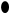 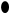 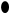 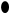 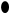 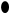 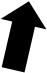 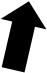 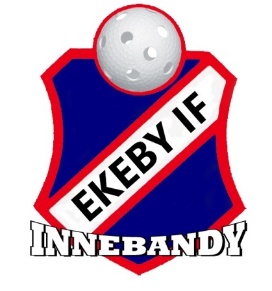 9 år
 Det är nu dags att börja få ihop det tre delarna Pass, skott och rörelse. Tänk på att alla inte är lika långt 
fram i sin utveckling så var inte rädd för att fortsätta med stillastående passningar/skott. Börja med att 
introducera lite termer ex. olika uppställningar och förklara vad det är. Börja även ”leka” taktik (se femman leken). 
 
Du som ledare:
Var noga med att uppmärksamma alla dina spelare. Uppmuntra dem att passa varandra och säg ifrån/prata med spelarna om någon skäller ut en lagkompis. Rättvisa är ett extra viktigt ledord för dig i denna åldern.
 
Viktiga träningsmoment:
Pass i rörelse
Mottagning av pass i rörelse
Skott i rörelse
Grunduppställning 2-1-2
 
Fys:
Reaktion
Balans
Rörlighet
Viss Aerob kondition
 
Uppvärming & nervarvning:
Lekarna fungerar fortfarande men börja gärna med att de skall springa ett par var i hallen innan ni gör det.
 
Sisu projeket:
Bra kompis mot motståndaren  (4gånger/sesång, gärna på träningstid.)
SA har nästa steg i bra kompis projektet. Nu blir det mer fokus på att bete sig bra mot motståndarna. Involvera föräldrarna på så sätt att de får lyssna på vad barnen kommit fram till. På så vis vet föräldrarna vad barnen har för regler inom laget och kan lära sig av dem. 
Detta drivs av ledaren samt SA utifrån frågorna: Vad är snäll? Hur är man snäll? Vad är dum?
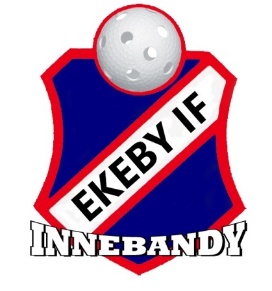 Syfte: Skott i rörelse
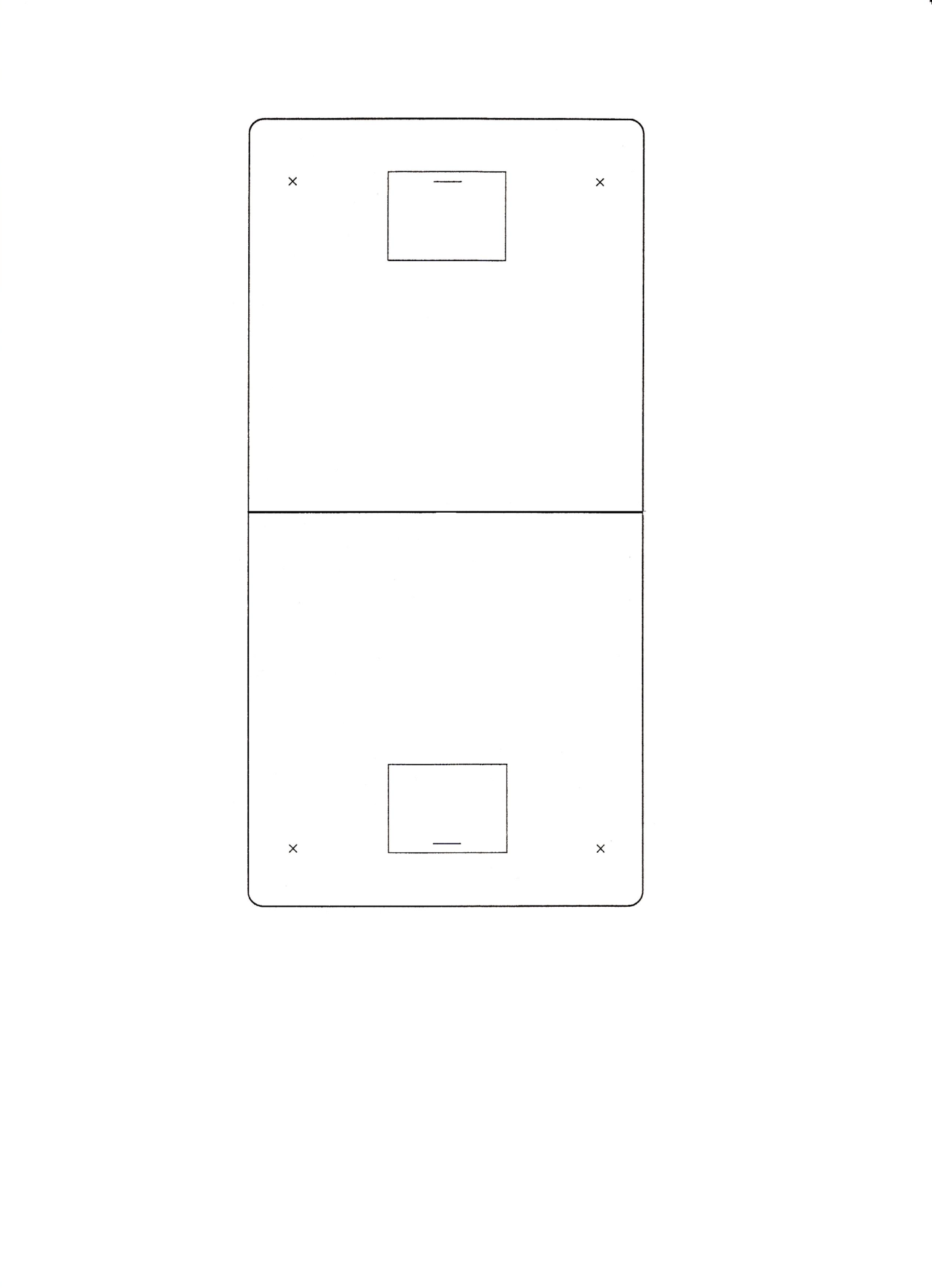 1. Spelaren rör sig ner mot de första konerna och springer runt med kropp och boll. Efter detta göra spelaren en dragning på ledaren och bryter in i slottet. Sedan skjuter han/hon i farten vid mitten konen. Sätt gärna ut koner bakom ledaren så att spelarna inte tar en för rak linje mot mål om du vill ha skott. Annars är det friläge.
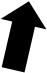 L
A
2. Spelare A spelar ut till spelare B som rört sig upp i fickan. B tar med sig bollen från fickan och skjuter mot mål. Spelare C går mot mål för att styra eller ta retur. Som ledare skall du agera back mot inlöpningen, men var mycket passiv så spelarna lyckas med övningen.
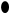 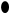 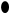 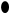 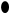 B
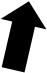 C
L
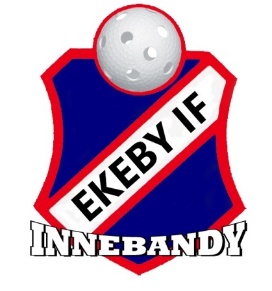 Syfte:  Passningar i rörelse
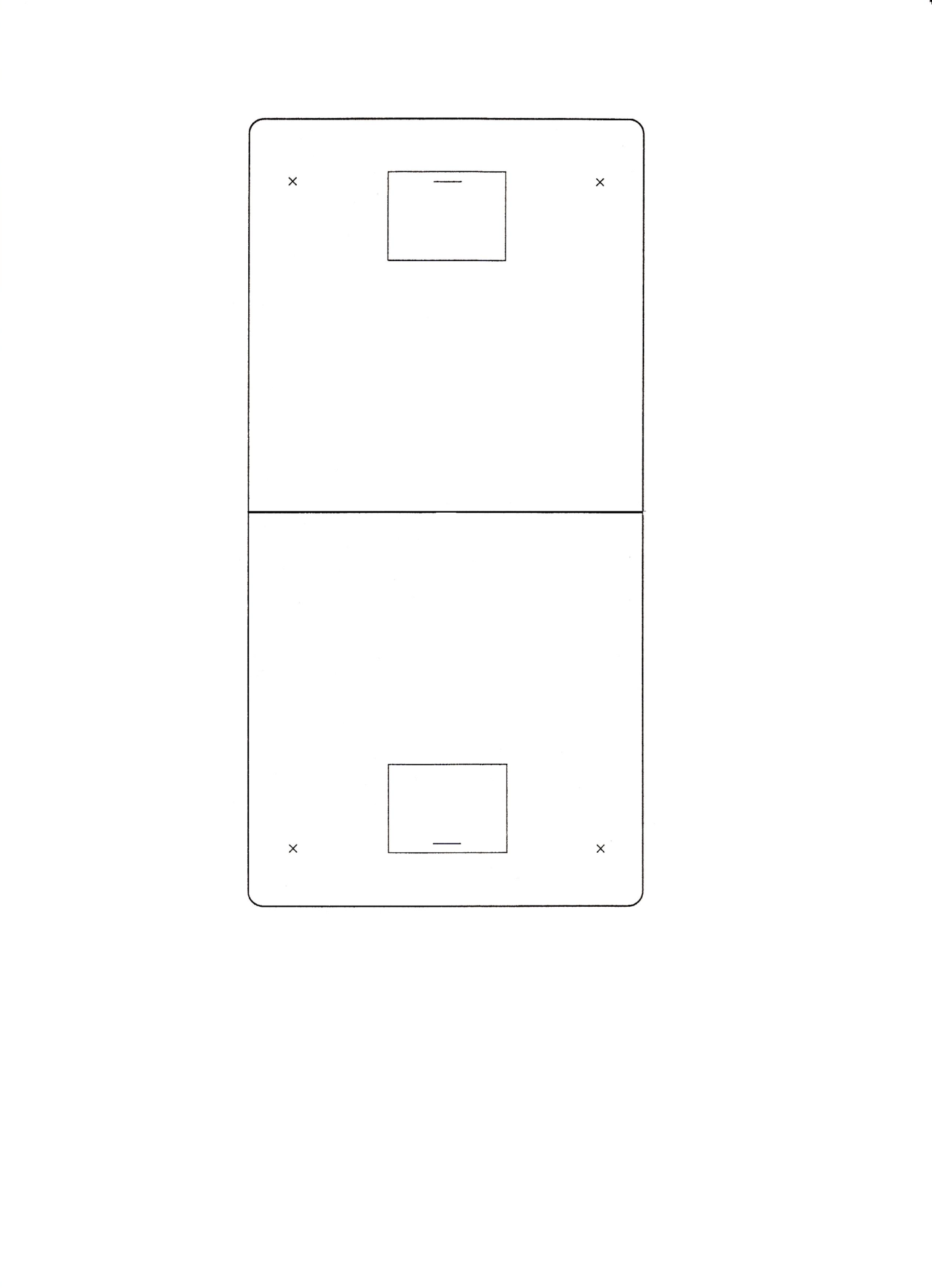 1. Spelaren rör sig genom hinderbanan och väggspelar med sig själv mot en bänk och avslutar sedan med ett friläge. Se till att friläget inte tar för lång tid men lägg vikten vid att passningen funkar. Det kan vara lite svårt innan de lär sig vart de skall träffa på bänken för att få bollen dit de vill.
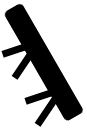 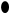 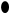 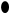 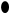 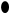 2. Spelaren springer ”gatlopp” mellan passarna och passar tillbaka bollen. Efter sista passningen så vänder de runt vid konen och springer mot mål där de får en passning som de skall skjuta på. Denna övningen går att variera på flera sätt genom olika långa passningar, direktpassningar om de klarar det, friläge mm. Glöm inte att byta ut de fasta passar efter ett tag och se till att dessa har några extra bollar.
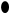 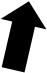 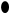 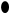 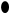 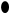 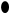 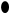 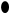 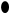 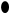 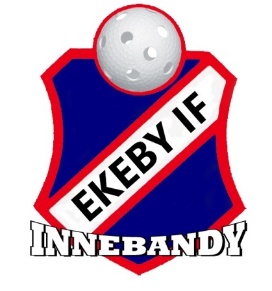 Syfte: Passning/skott i rörelse.
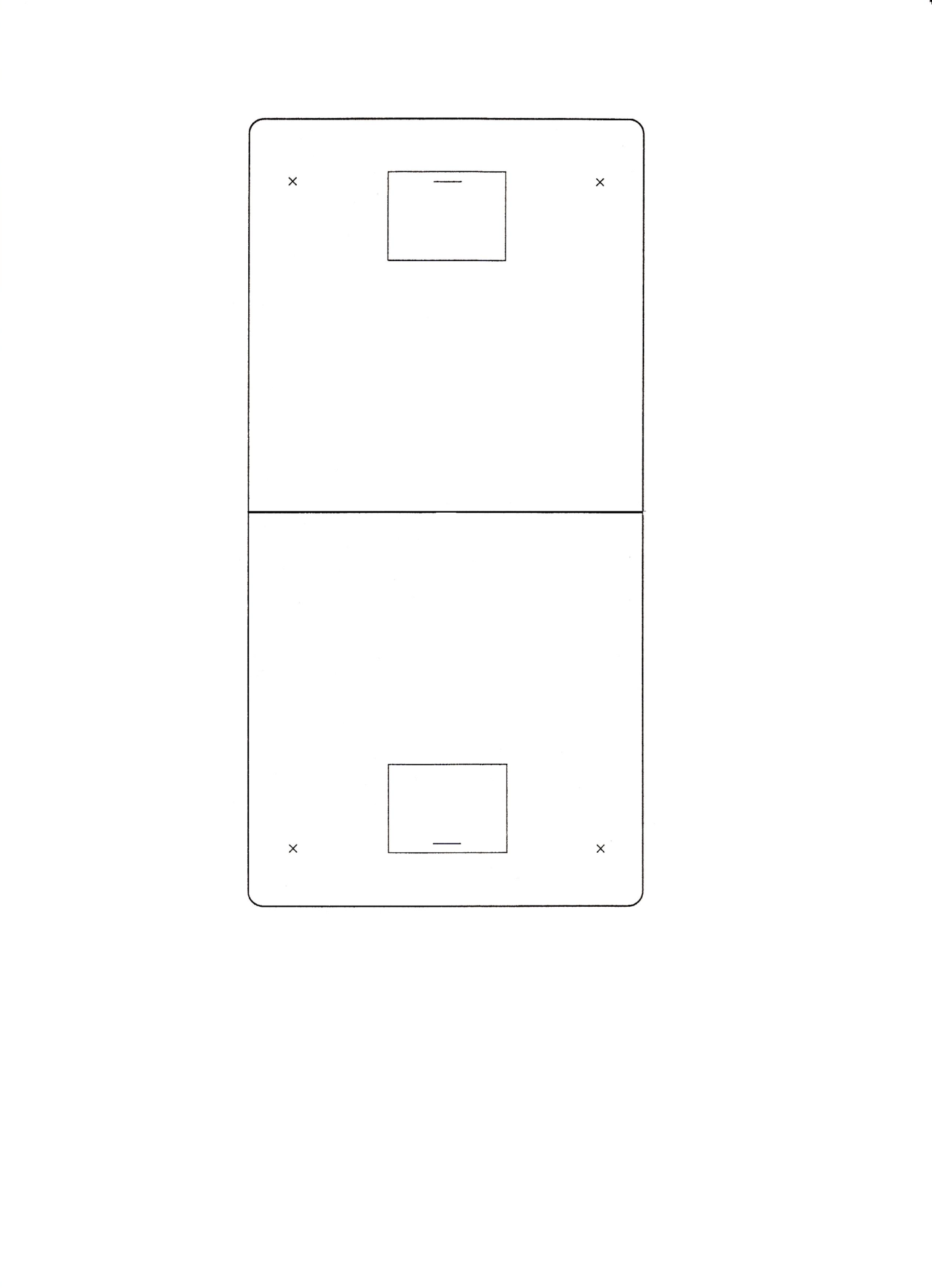 B
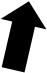 1. Spelare A rör sig ut mot konen och passar till Spelare B. Spelare B tar emot bollen och bågar in i slottet och tar ett avslut.
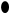 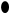 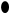 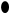 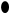 A
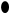 2. Spelare A rör sig ner bakom mål och passar bakom mål till spelare B som rör sig uppåt och passar spelare C som skjuter
Tänk på att anpassa avståndet mellan spelare A och B så passningen inte blir för svår.
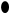 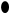 C
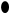 A
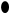 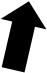 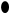 B
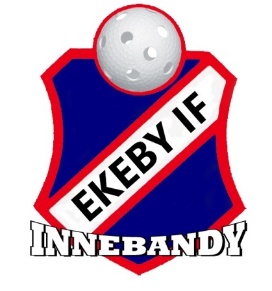 Syfte: Kondition/reaktion
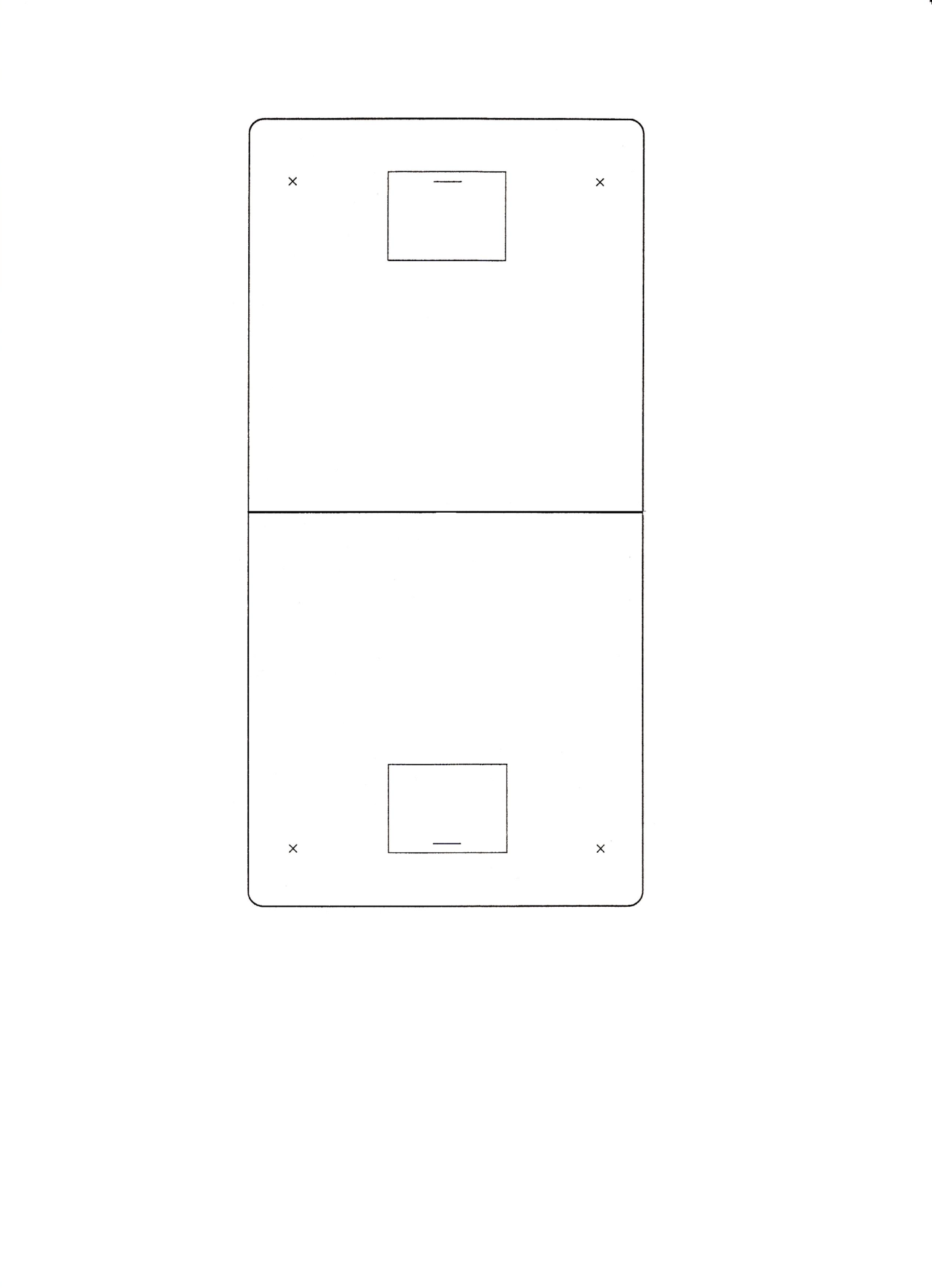 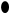 1. Stafetten syftar till att öka konditionen hos spelarna. När du gör den så bryt innan spelarna tröttnat så den blir ett roligt inslag i träningen. Spelarna springer med boll och klubba runt hela hallen och byter med nästa genom att lämna över bollen. 
 
2. Att träna tekningar kan tyckas vara lustigt men det är ett viktigt moment i matcher och det ökar vår reaktionsförmåga. Låt spelarna stå i hela hallen och, när du blåser i pipan, teka. Det är inget nödvändigt att de står på ”rätt plats” när de gör detta.
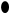 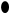 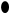 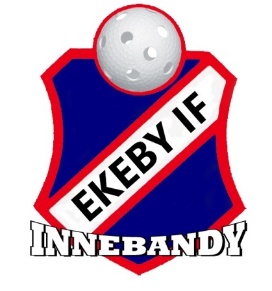 Syfte: Taktik offensiv
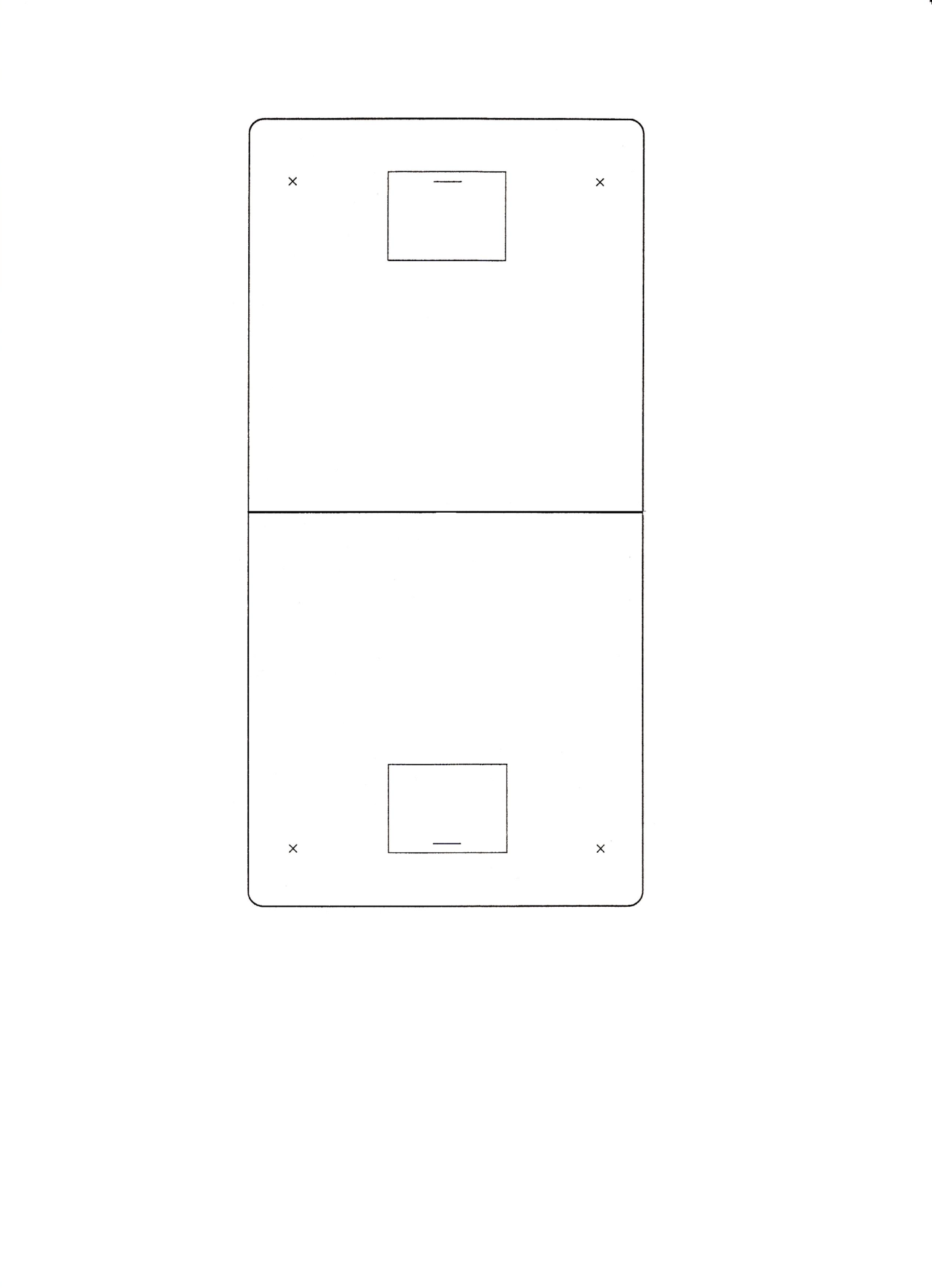 Tre saker är viktiga att prata om i anfallsspelet.
Löpningar som gör det svårt för motståndarna att markera anfallandelag.
Små men snabba ryck som ställer motståndarna.
Skott med en medspelare framför mål som kan styra och slå rekord.

Termer som ni skall prata om är:
Fickan: Området bakom motståndarnas forward. Fickan är ett specifikt område på bägge sidor av planen medans fickor är ett område mellan två motståndare där det finns plats att passa in bollen.
Korslöpning: Två spelare löper och korsar varandras löpvägar.
V-löpning: Ett ryck i en V form som skall ställa motståndaren.
Korslöpning
Forwards
Fickan
Ficka
V-löpning
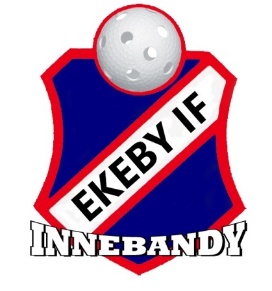 Syfte: Taktik 2-1-2 deffensiv
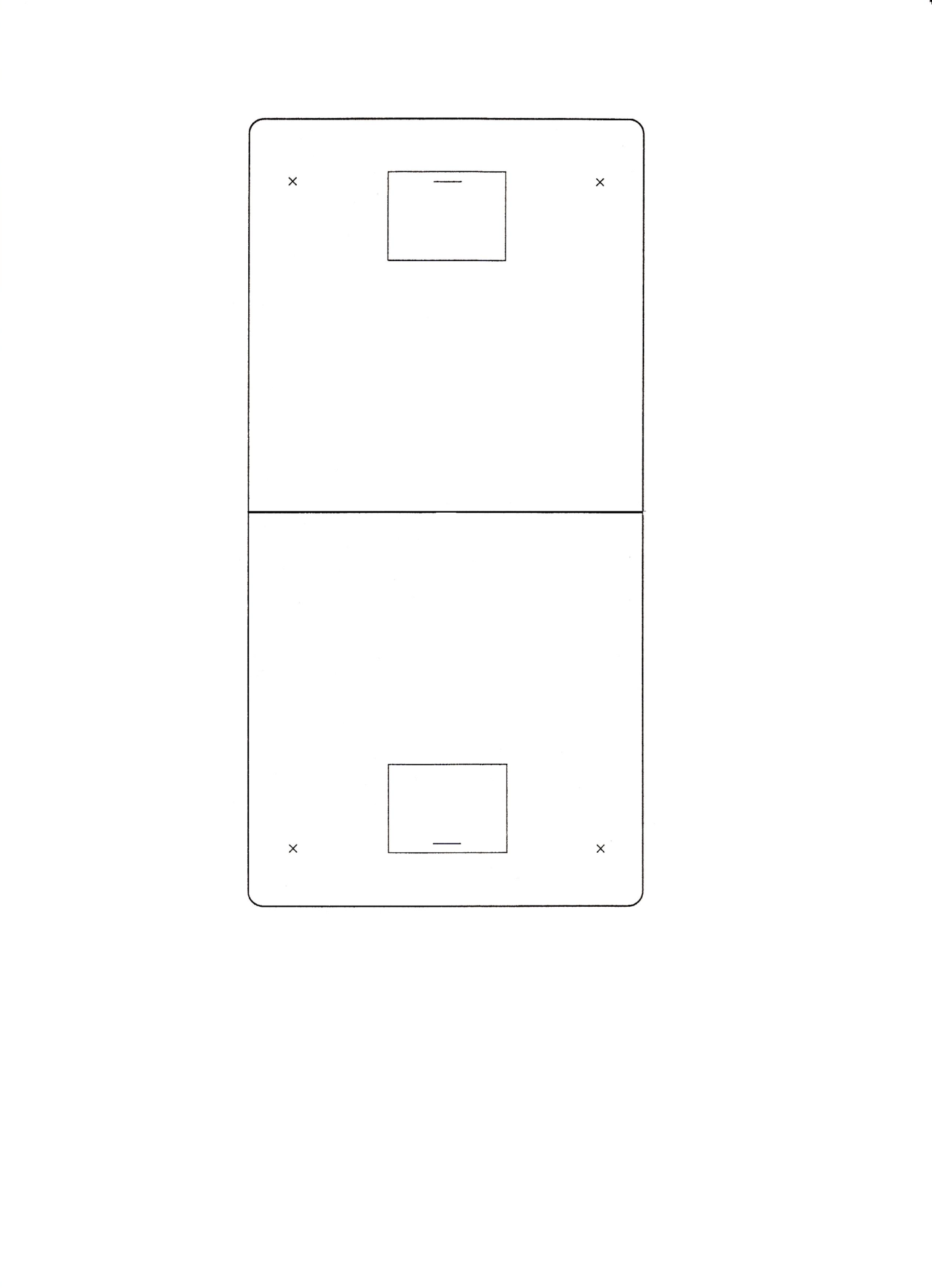 Förklaring av bilden på nästa sida.
På bilden har motståndarens högerback bollen.


Strecken visar på de Zoner som respektive spelare har ansvar för. Tänk på att forwards och backar har likadana fast spegelvända.


Back:
Center:
Forward:
Högerback
Vänsterback
Center
Högerforward
Vänsterforward
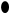 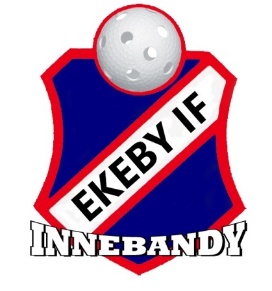 Förklaring taktik 2-1-2 defensiv
När ni gör övningen ”femman” så ta gärna lite tid att prata om forwards, center och backar så detta inte kommer som något helt nytt. Detta är första steget och det kommer att byggas på i senare åldersgrupper. Syftet är att lära spelarna tänka på samma sätt i försvarsspelet. Femman leken är när spelarna under övningen får stå som passiva försvarare vid dem som skall passa och skjuta. 

I defensiven är detta grunduppställningen för 2-1-2. Det är två backar, en center och två forwards. 

Backarna skall hålla sin zon men måste våga kliva till sin markering.  Om ex vänsterbacken är ute i hörnet skall högerbacken vara framför mål.
Centern skall täcka i slottet och vara beredd på motståndarnas center. Han/hon skall i grunduppställningen ta ett kliv åt den sidan där deras markering står.
Forwards skall markera varsin av motståndarnas backar. De skall även ner och hjälpa backarna om bollen går ner på deras sida.

Termer som ni skall prata om är:
Försvar: Att alla jobbar hem, ställer sig i sin zon och hittar en markering.
Markering: Att stå vid och följa en motståndare med syfte att ta bollen från den samma alt. förhindra att denna får bollen.
Zon: Ett område som en spelare försvarar.
Slottet: Området mitt framför mål. Detta område är viktigt då det är det bästa läget att få boll på.
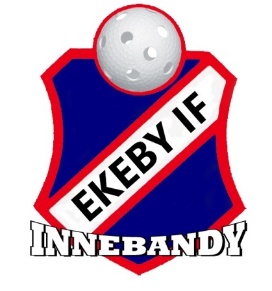 10 år
 För de som är 10 år är det inte mycket skillnad mot de som är 9 år. Använd de bekanta övningarna 
men försöka att få in mer rörelse i dem.
 
 
Du som ledare:
Fortsätt uppmuntra dem att passa varandra och säg ifrån/prata med spelarna om någon skäller ut en lagkompis. Försök även att ta med spelarna på a-lagets matcher så de där får lite egna idéer om innebandy.
 
Viktiga träningsmoment:
Pass i rörelse
Mottagning av pass i rörelse
Skott i rörelse
Grunder i taktik
 
Fys:
Reaktion
Balans
Rörlighet
Viss styrka
 
Uppvärming & nervarvning:
Lite löpning och lekar
 
Sisu projeket:
Fair Play (4gånger/sesång, gärna på träningstid.)
Stycket Fair play i boken ”satsa friskt”. Behandlar ämnet bra och är något som är vi arbetar efter.
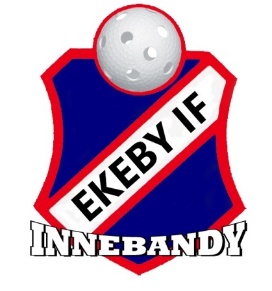 Syfte: Pass i rörelse/bollkontroll
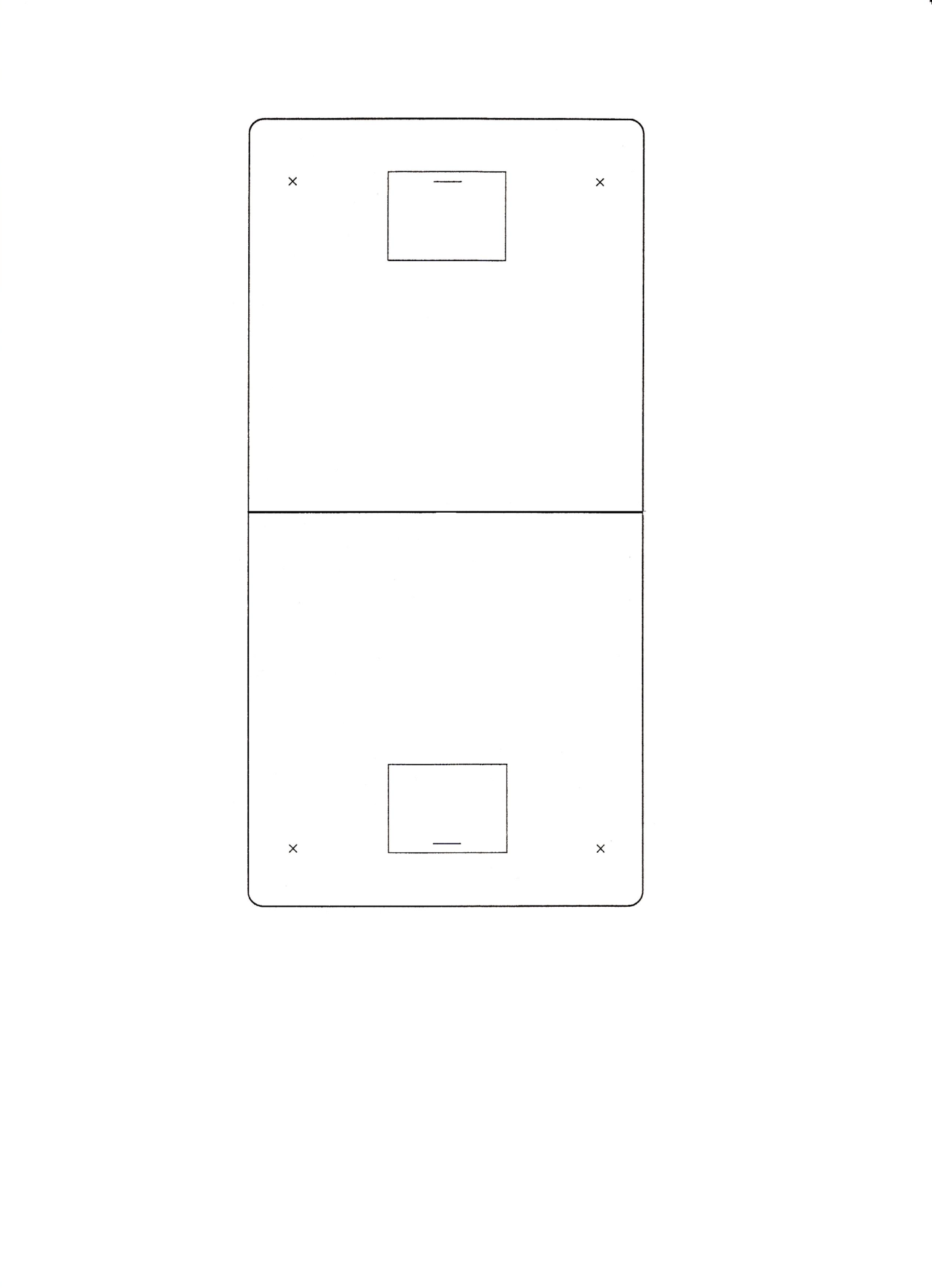 1. Passa till nästa spelare på den sidan om konerna som är ”närmre” passaren. Mottagaren tar med sig bollen och passar vid nästa kon. Sedan följer man bollens väg och byter plats.
Känner man att man vill ha omväxling så varierar man längden i passningarna. Börja i ett lugnt tempo. Både mottagning med rörelse och passningen gör detta till en relativt svår övning.
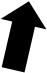 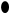 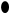 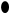 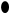 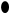 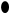 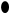 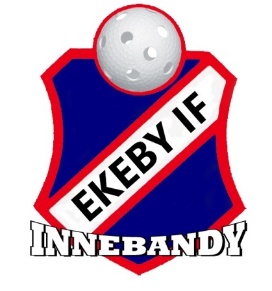 Syfte: Passning/mottagning i rörelse
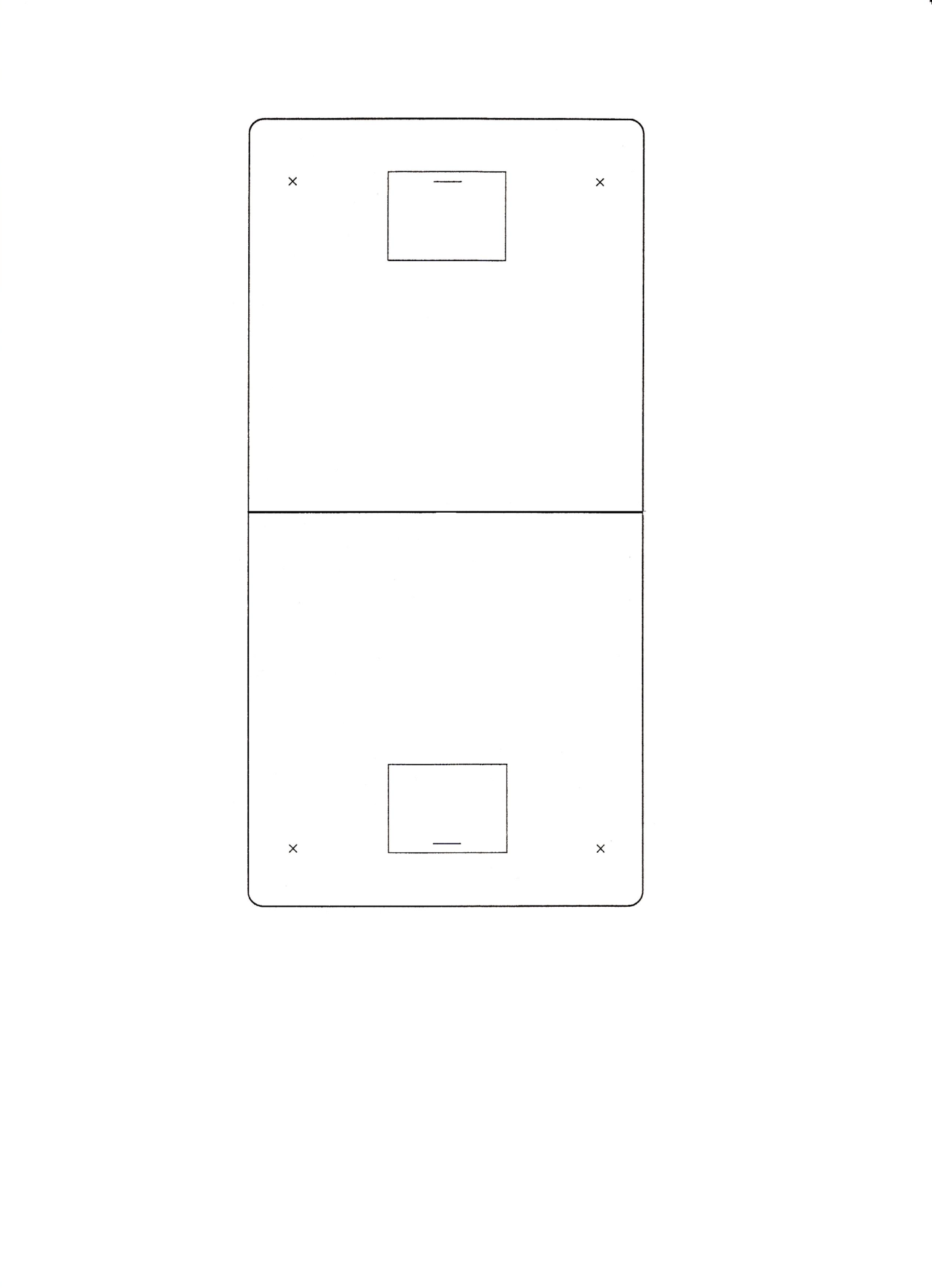 B
1. Spelare A rör sig framåt med bollen och passar spelare B, som rör sig med bollen och passar tillbaka till spelare A.  Det blir alltså passning och mottagning för bägge spelarna i denna övningen.
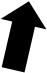 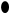 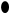 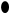 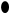 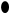 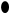 A
2. Försvararen rör sig in i mitten med bollen och passar ut till anfallaren som gjort en liten V-löpning ut i fickan. En mot en efter passningen.
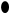 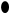 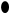 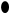 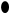 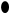 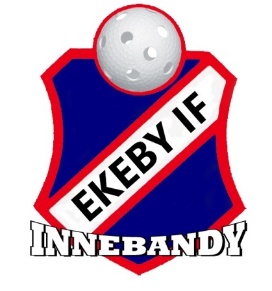 Syfte: Skott i rörelse
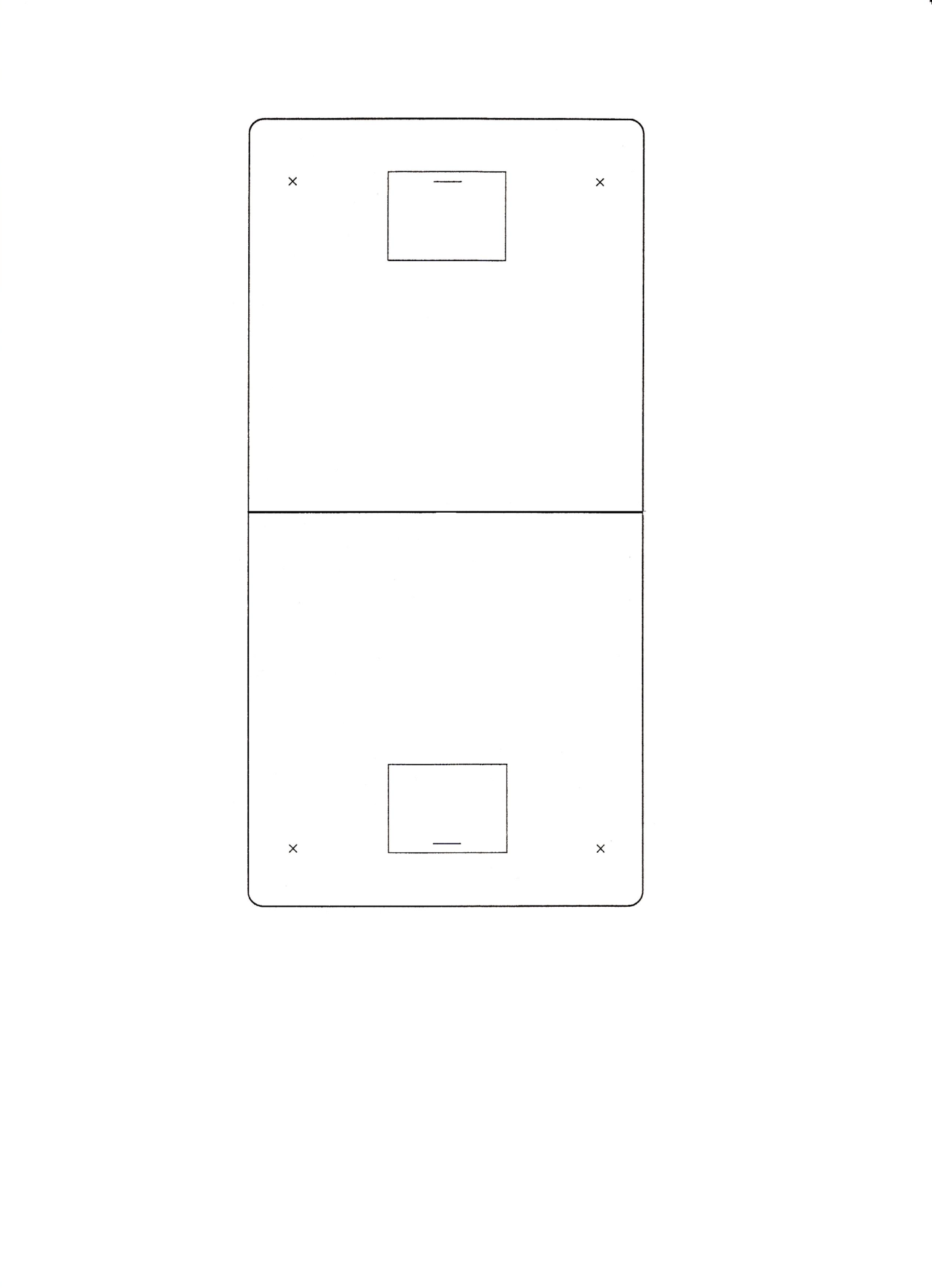 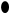 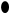 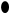 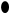 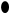 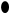 1. Vikten av att behärska de tre ”gundskotten” kan inte  överdrivas. Denna övningen påminner om masken fast det är en passning och ett visst skott från specifika ställen.
Handledsskott i slottet, dragskott från kanten och kombiskott från distans. Glöm inte att köra från bägge håll och be dem gärna testa backhand i slottet.
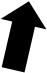 Dragskott
Handledsskott
Kombiskott
2. Två mot en med överlämning och skott är det många som gör under uppvärmningen. Försvararna passar till en av anfallarna som tar med bollen och gör en överlämning. Efter detta så blir det två mot en. När man har gjort övningen så flyttar man ett steg åt höger.
Tänk på att inte ha försvararna rakt bakom mål för att inte riskera att någon blir träffad.
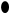 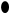 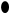 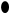 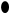 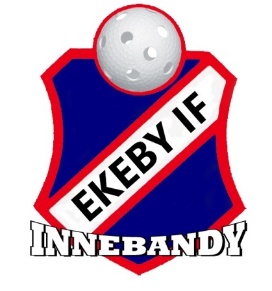 Syfte: Styrka/balans
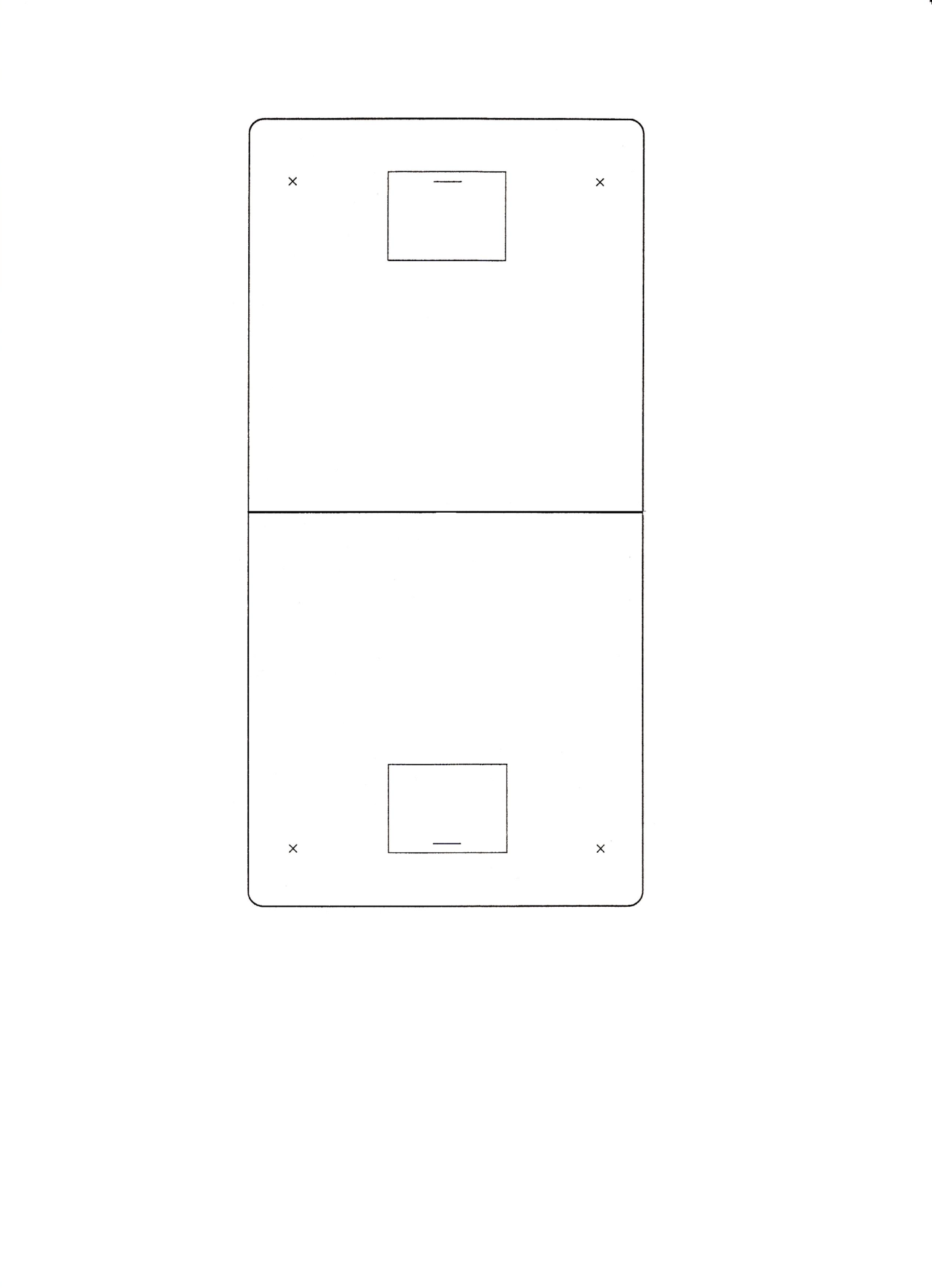 1. Börja träningen efter uppvärmningen med en tävling. Låt dessa tävlingar vara styrkebetonade Ex.
Vem kan stå längst, så som man börjar en armhävning?
 Vem kan stå längst i ”botten” av en armhävning?
Vem kan sitta i jägarvila längst?
Vem kan hoppas längst med tre jämfotahopp
Jägarvila: Sitt mot en vägg med 
90grader i knä och höft.
Tränar låren
Armhävningar tränar Triceps och bröstmuskeln.
                  Start		Botten
2. Spelarna skall på ett ben balansera bollen på bladet. Om det är för svårt tar du bort bollen ur övningen, om det skulle vara för lätt så kan du lägga in att de skall hoppa fram en liten bit med jämna mellanrum. 
Glöm inte att växla ben efter ett tag.
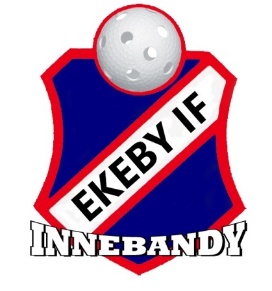 Syfte: Taktik 2-1-2 defensiv
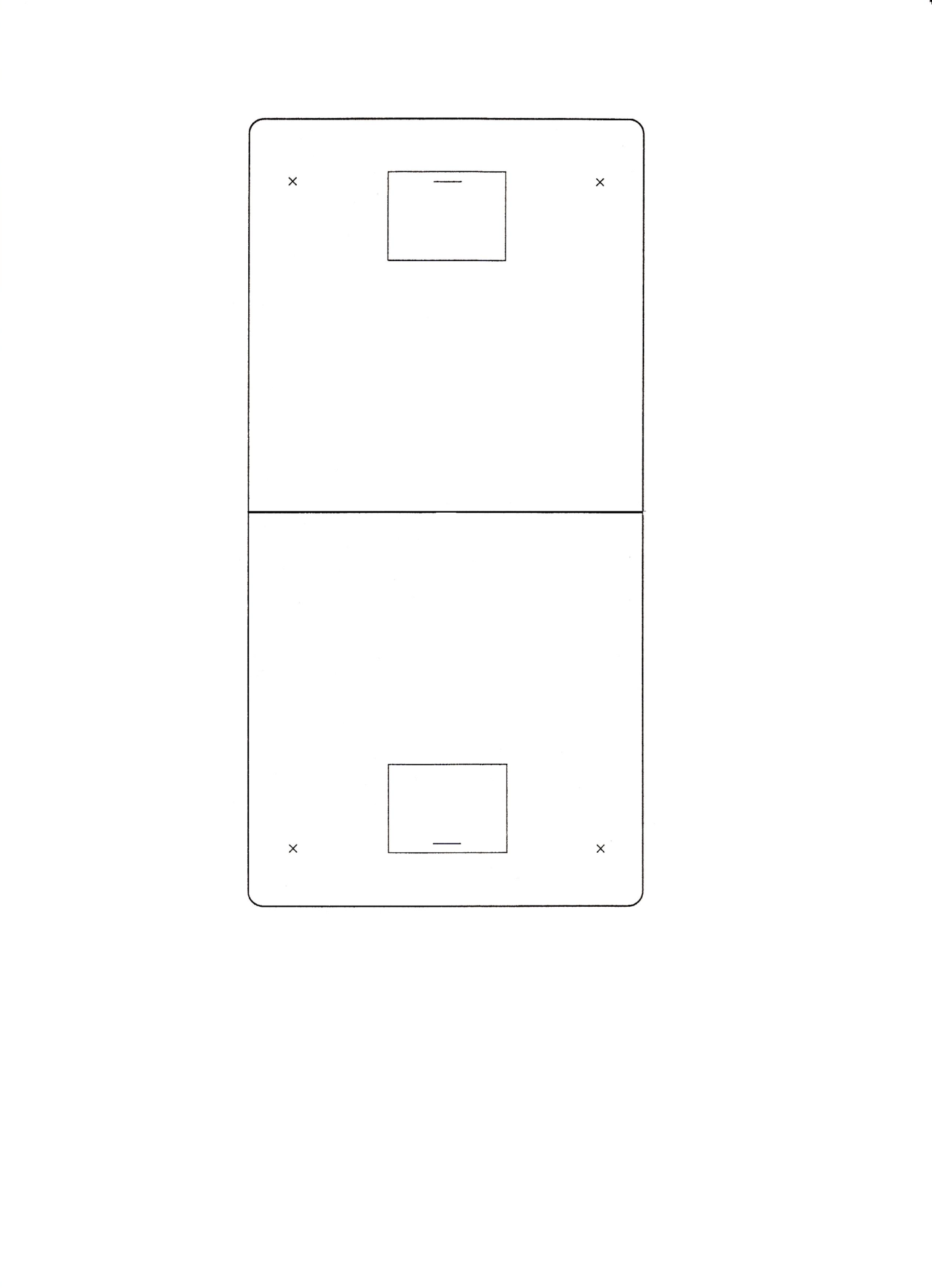 A
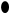 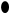 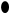 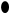 1. Denna övning syftar till att spelarna skall 
lära sig röra sig i sina zoner. 
Dela upp spelarna tre och tre i den mån det går.
Dessa tre skall sedan agera försvarar i tre
runder var.

Spelare A springer med bollen och letar skott 
längs kanten. Spelaren får skjuta om försvararna 
inte täcker ordentligt. Försvararna får inte ta 
bollen utan skall stå/röra sig i skottlinjen i 
denna övningen.  
Rotationen i övningen är att spelare A ställer sig 
sist i spelare Bs led och spelare B sist i spelare 
As led. 
1-1 ledet är till för att det skall bli lite flyt om 
man är många. Man kan givetvis gör den utan 
led B och då ta två sidor. 
Glöm inte heller att byta försvararna efter en
Liten stund.
B
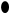 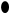 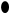 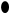 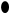 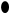 L
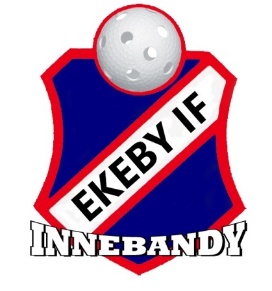 11 år
 När spelarna är elva år så bör passningar och skott börja fungera bra. Våga därför testa lite fler 
moment i övningarna och prata mer taktik. Skillnaden på övningarna går att se i övnings delen där du
kommer känna igen en del av dem. Samtidigt så får du inte vara rädd för att gå tillbaka i övningsdelen. Bara för att övningarna står under ”för elva år” i pärmen betyder inte att de passar just dina spelare.
 
Du som ledare:
Det går inte att tjata för mycket om hur viktigt det är att vara positiv som ledare. Du får dock inte bli ”mjäkig”. Spelarna blir mer och mer medveta om att göra poäng och vinna så var uppmärksam på hur de hanterar fram- och motgång. Både emot sig själva och sina medspelare.
 
Viktiga träningsmoment:
Pass i rörelse
Mottagning av pass i rörelse
Skott i rörelse
Grunder i taktik
 
Fys:
Balans
Rumsorientering
Viss styrka
Aerob kondition
 
Uppvärming & nervarvning:
Nu bör du börja lite mer löpning som uppvärmning. Börja med lite hopp och övningar under löpningen.
  
Sisu projeket:
Fair Play (4gånger/sesång, gärna på träningstid.)
Domaren är mycket viktig i alla idrotter. Vad vet dina spelare om reglerna egentligen? Kontakta SA för info.
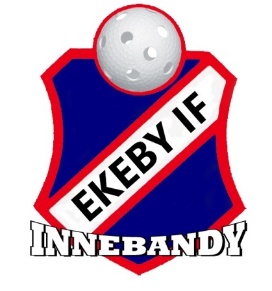 Syfte: Passningar i rörelse
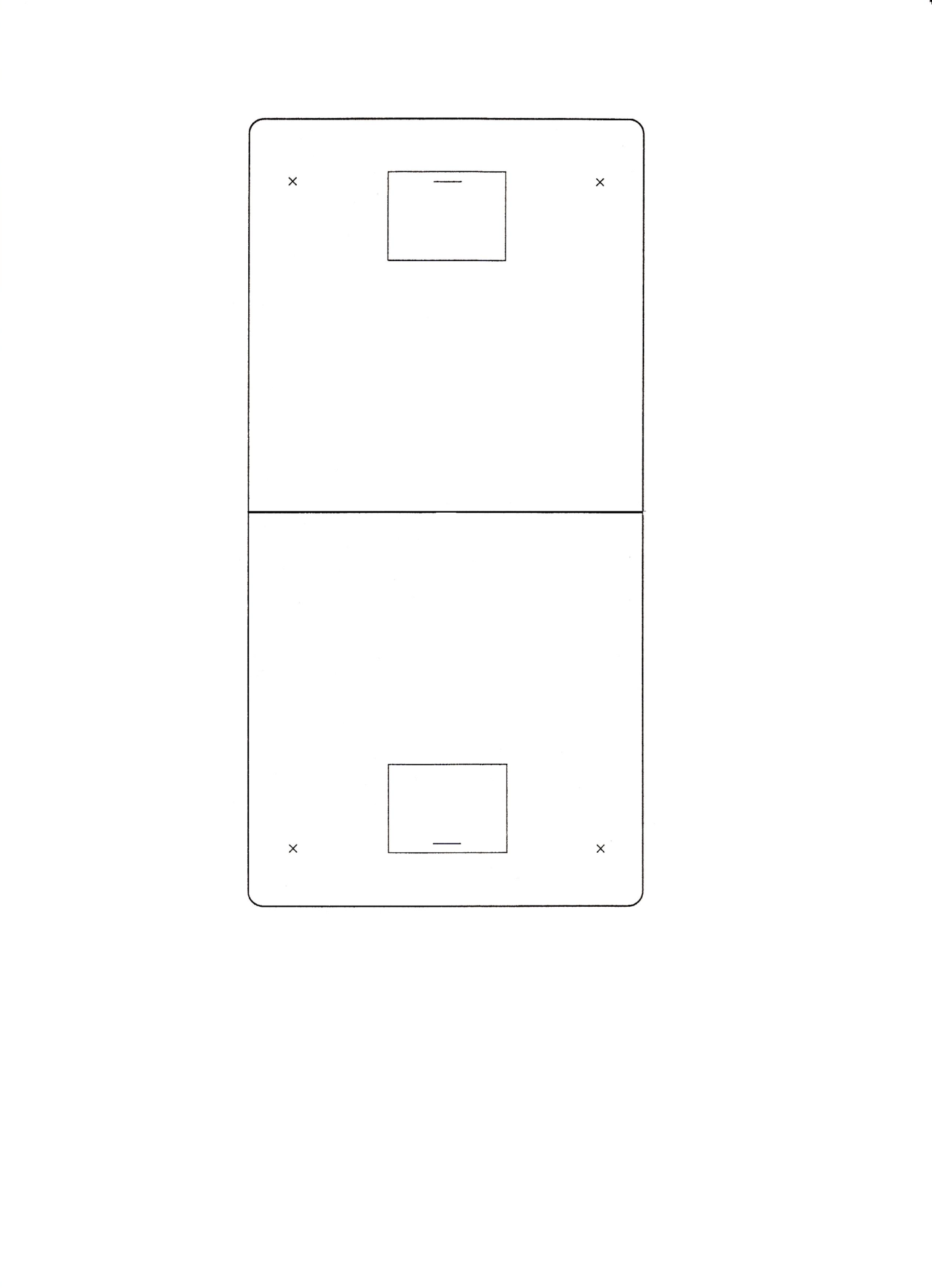 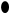 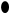 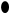 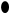 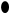 Start
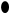 1. Denna övningen påminner om femman fast det är spelaren i mitten som rör sig.
Spelaren rör sig runt konerna i mitten och passar till ”hörnspelarna” för att sedan få tillbaka den. Mottagningen är viktig i denna övningen för det är det som avgör huruvida passningen blir bra.
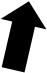 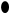 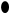 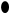 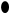 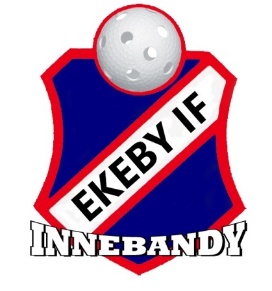 Syfte: Sammarbete/rumsorientering/spelförståelse
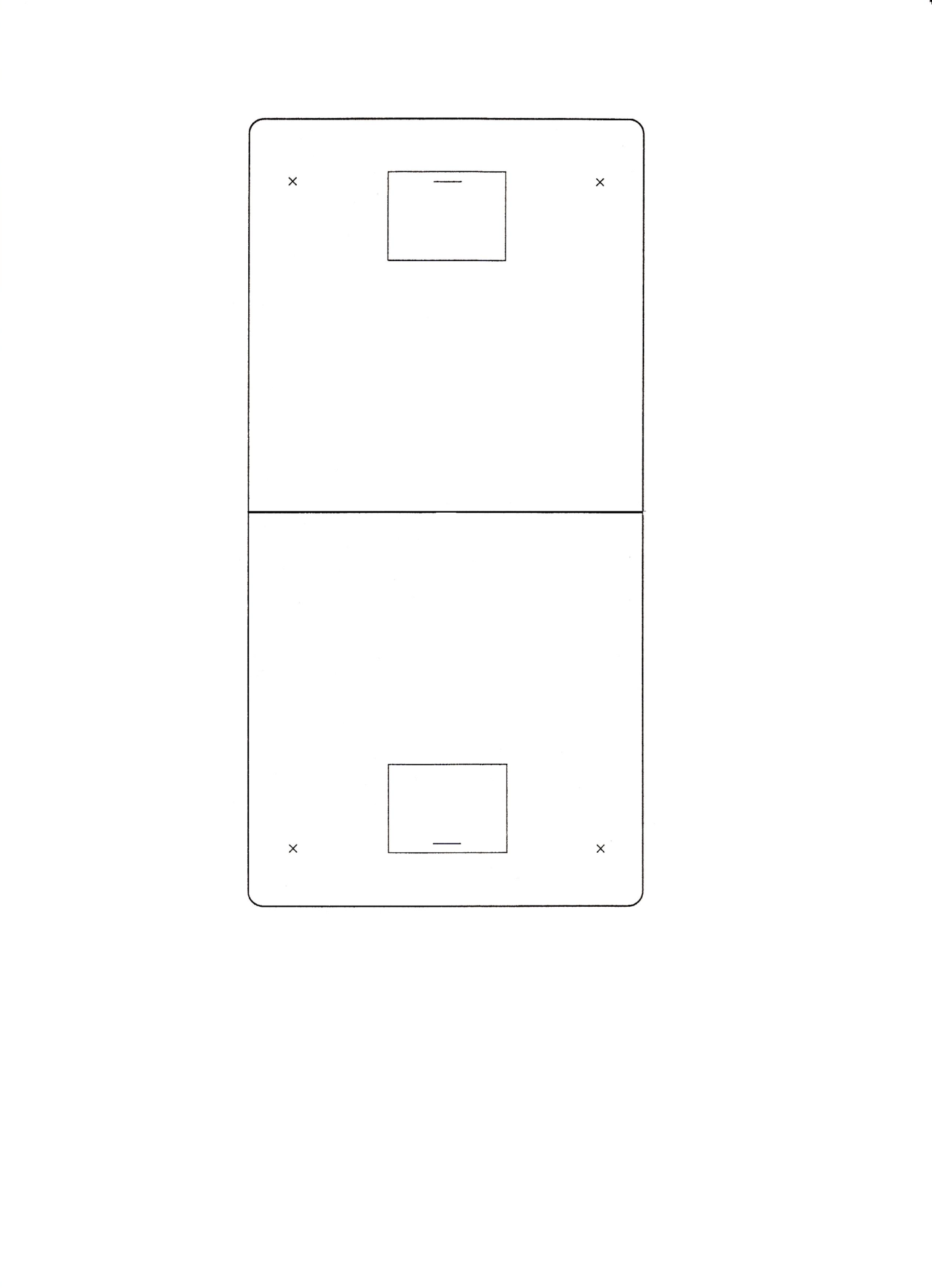 1. Spelarna ställer sig två och två med en klubba. De håller den med varsin hand och skall göra det under hela övningen. Efter att du har delat in två lag är det bara spela. Gör detta utan målvakter då det är svårt att göra mål redan från början. Vill du kan du slänga in en extra boll vilket gör det lite. Övningen kallas siamesinnebandy eller tvilinginnebandy och är en rolig övning som är bra att inleda med på ett tränings pass
2. Att ändra spelets förutsättning är ett utmärkt sätt att träna spelförståelse. 
Ex. mindre plan, fler bollar, fler mål eller koner som man får göra mål från bägge hållen på. Detta gör att spelarna måste tänka och anpassa sig efter de nya förutsättningar vilket är utvecklande. Var lite försiktig i början ställ tex. bara in ett litet mål extra där bägge får göra mål. I äldre åldrar kan du ha flera ”nya regler” .
Exemplet är tre mot tre med varsitt småmål och ett vanligt som bägge lagen får göra mål på.
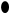 M
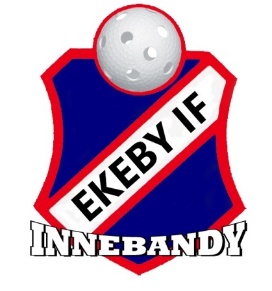 Syfte: Snabbhet
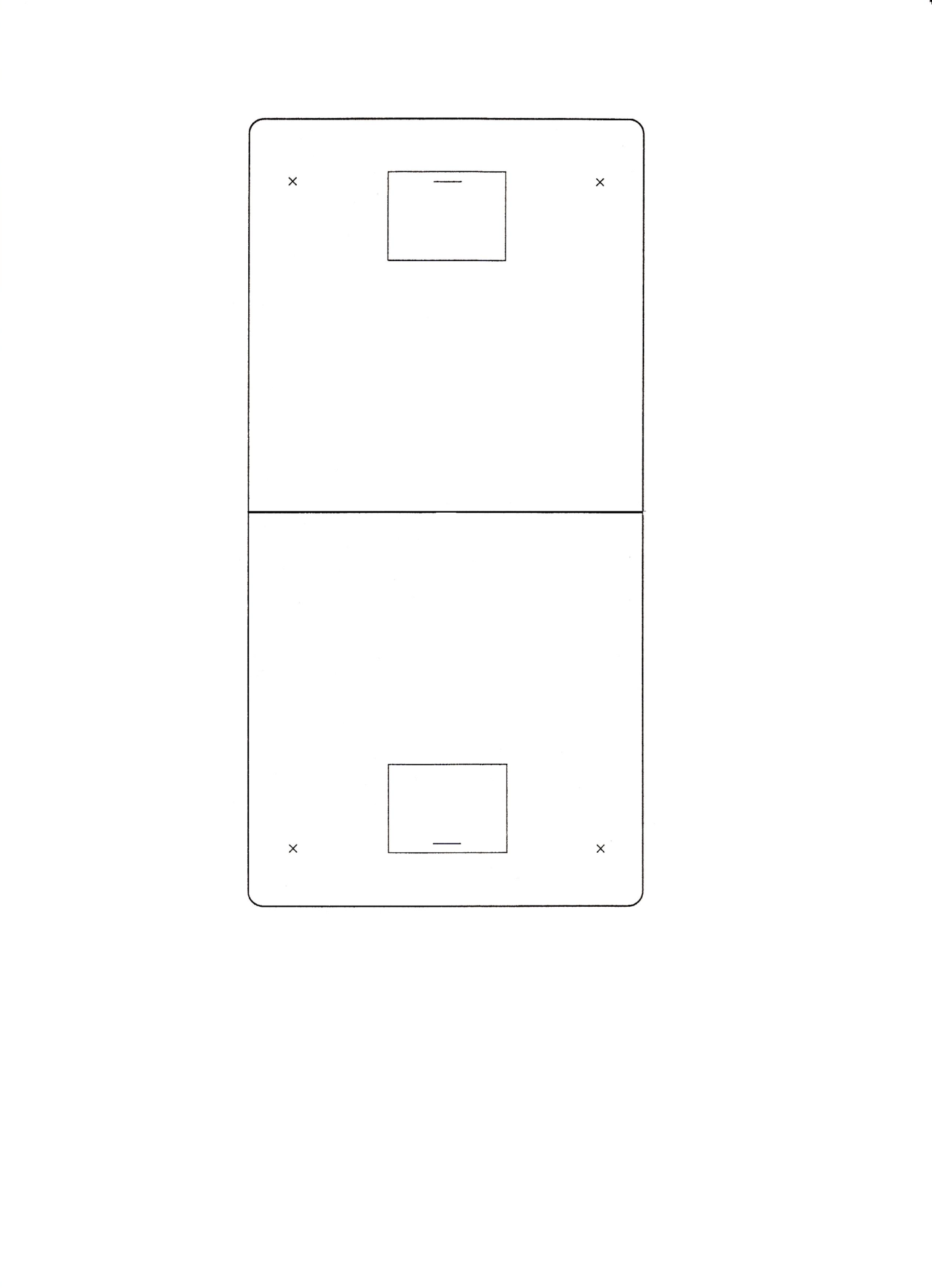 L
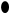 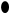 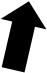 Det är en fördel om man gör en av dessa övningar samtidigt som en annan gör på andra sidan av planen så det inte blir så lång väntetid. Gör övningen 3 gånger per spelare och skifta sedan.
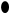 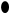 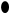 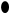 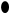 1. Spelarna tar, så snabbt de kan ett steg 
mellan varje kon. Efter det så passar ledaren 
till spelaren som går på skott.
2. Spelaren springer in till mitten, vänster, 
mitten, höger, mitten, framåt förbi sista konen.
Denna övningen går att göra som stafett eller med klubba och boll.
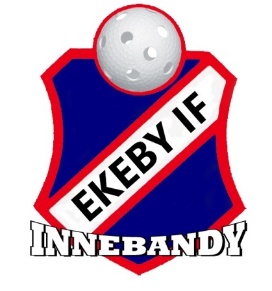 Syfte: 2-1-2 Defensivt
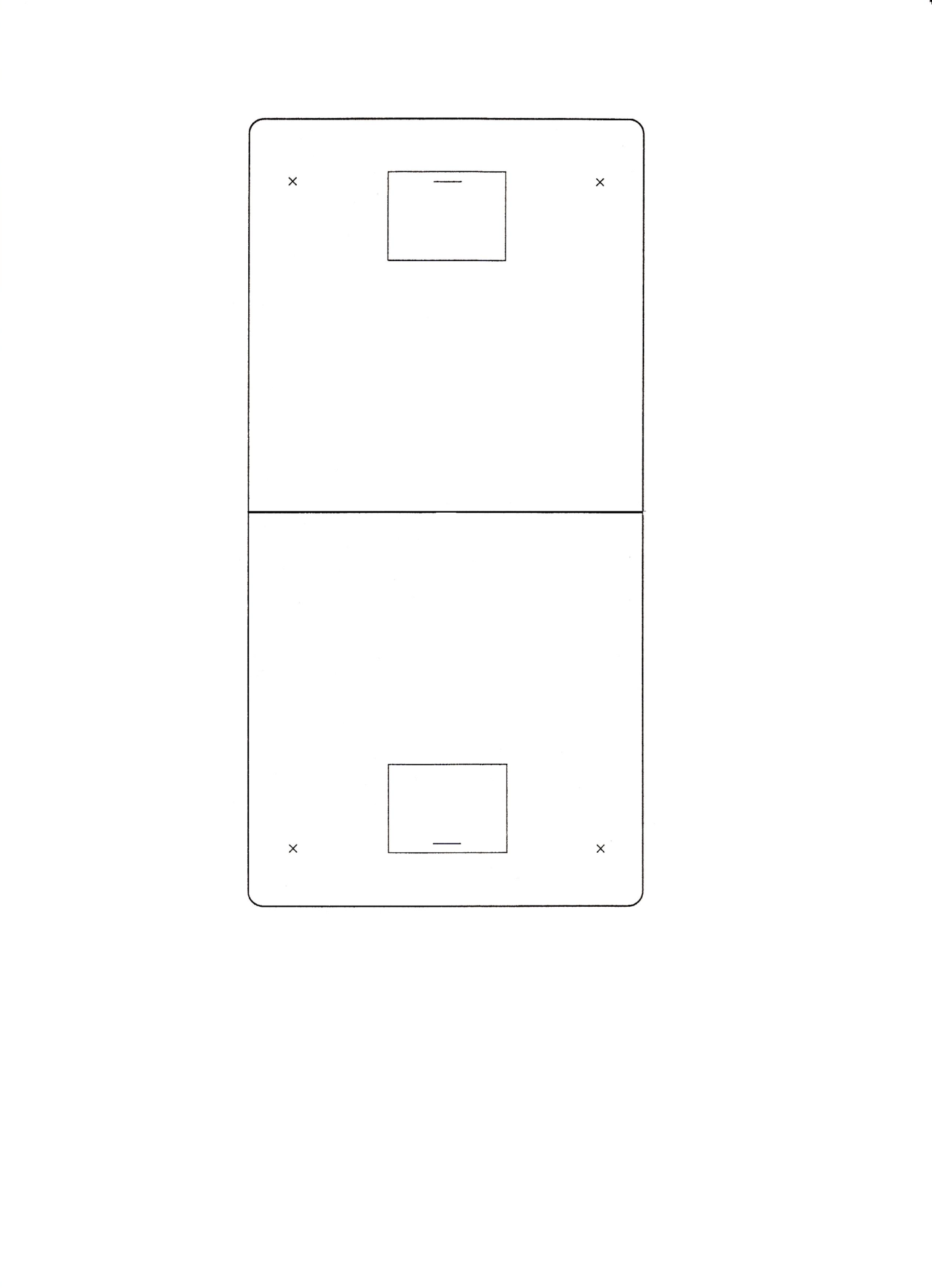 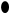 Förklaring på nästa sida.

1.







2.
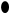 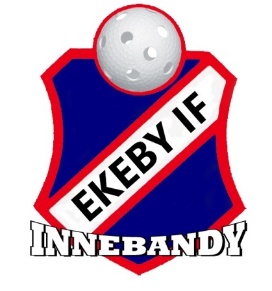 Syfte: 2-1-2 Defensivt
1. Att dubbla innebär att man försöker ta bollen från en motståndare med två spelare. Detta  sker bara i vissa lägen och nästan uteslutande när motståndaren står vid sargen. Detta är något som man ofta gör i 2-2-1 men även i 2-1-2. Bild 1 visar hur två spelare dubblar i defensivt hörn. Något som är vanligt i 2-1-2. Detta innebär även att den andra forwarden ”vrider” sin position för att täcka mer yta.

2. Växelstöt innebär att man sätter press på backarna genom att ta bort sarguppspelet. Forwarden på bollsidan går ut så långt att backen inte vågar slå sarg upp. Samtidigt så rör sig den andra forwarden in i mitten för att stoppa centrala och diagonala passningar. Ända alternativet blir nu att passa sin den andra backen. När detta sker så gör man samma sak fast från andra hållet.

Termer som ni skall prata om är:
Dubbla: Två spelare går hårt på och försöker ta bollen från en motståndare.
Växelstöt: Forwards jobbar gemensamt för att stoppa de enkla uppspelen längs sargen.
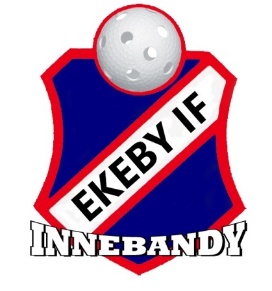 Syfte: 2-1-2 Defensivt
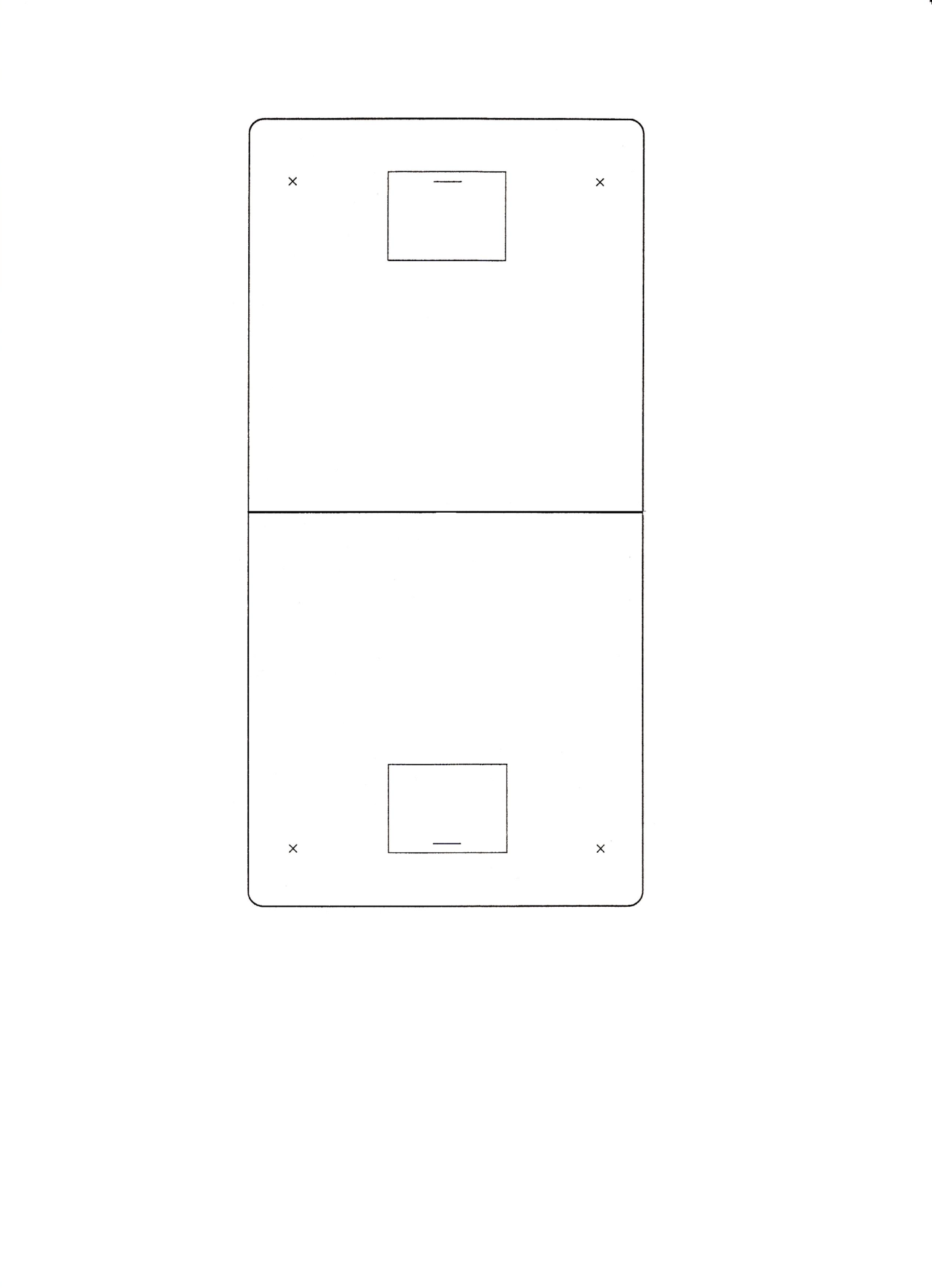 1. Ett sätt att träna positionsspel är att låta det försvarandelaget vända på klubborna. Efter det så har de en viss tid att försvara sig mot en anfallande femma. Påpeka för spelarna att de i denna övningen inte kan fuska med sina löpningar. Då de inte kommer kunna använda klubban på samma sätt utan måste stå rätt för att förhindra att de släpper in mål. Beröm de som tar sina löpningar och de som täcker skott.

Lagom speltid är ca en minut, när det sedan vilar så låt spelarna prata om vad som gick bra respektive dåligt men låt dem inte sväva iväg utan se till att de är konkreta och lämna även själv feedback.
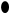 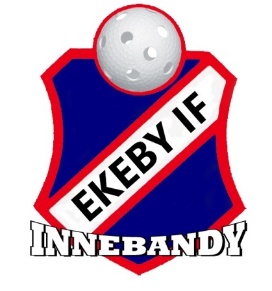 12 år
Efter detta året så finns det ett par punkter som föreningen tycker att spelarna skall lära sig. 
Läs detta papper så att du kan träna detta under året.
 
Du som ledare:
Tro på dig själv och våga testa lite nya saker på träningarna så att dina spelare behåller sitt intresse
 
Viktiga träningsmoment:
Taktik i form av försvarsuppställningar
  
Fys:
Rumsorientering
Snabbhet
Aerob kondition
 
Uppvärming & nervarvning:
Ha från och med nu alltid löpning som uppvärmning. Fortsätt gärna med någon lek innan ifall spelarna gillar det.
 
Sisu projeket:
Kompis i Klubben (4gånger/sesång, gärna på träningstid.)
Hur agerar vi emot andra i föreningen?
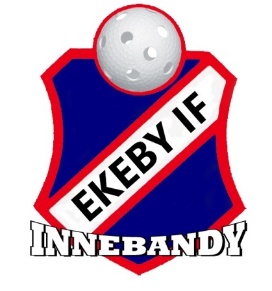 Syfte: Direktpass
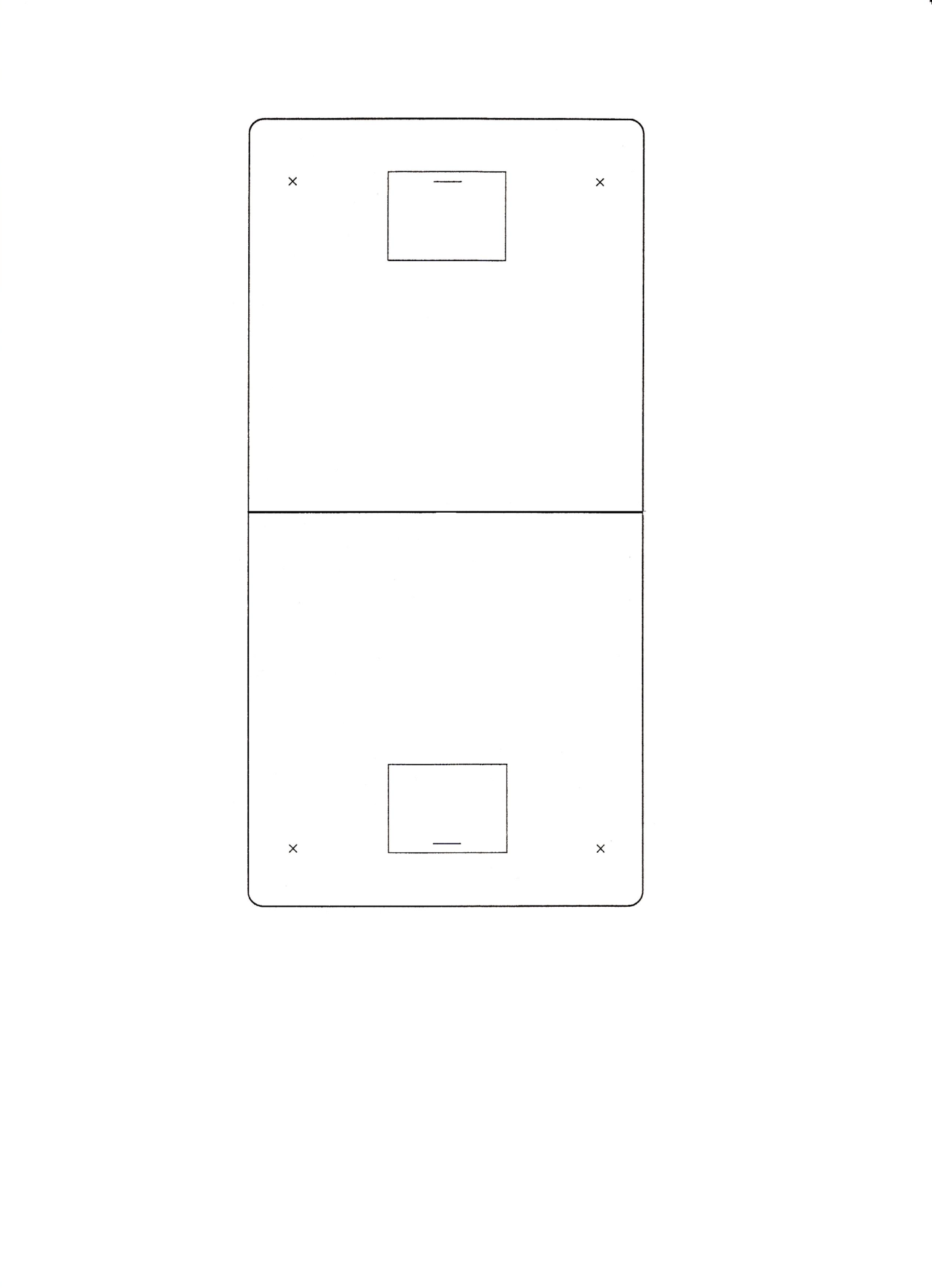 1. För att träna direktpass så kan man givetvis ta andra passningsövningar och få spelarna till att passa direkt.
Dock är det viktigt att även göra grundövningar.
20 långa-20 korta är en övning man kan ha som ”vila” mellan andra övningar.
Spelarna står mittemot varandra och passar 10 passningar var till varandra. Efter det flyttar de närmre varandra gör samma sak igen.  Det är viktigt att spelarna attackerar bollen när de passar. De får inte dämpa passningen.
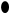 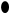 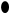 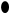 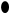 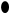 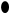 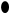 B
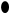 2.  Spelare A springer till första konen stannar och passar direkt tillbaka till samma led som bollen kom ifrån efter det rör han sig till nästa kon och gör likadant innan han tar med sig den sista bollen från spelare B som slår två passningar och går på friläge.
A
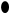 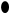 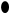 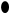 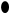 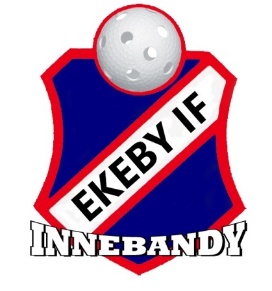 Syfte: Skott
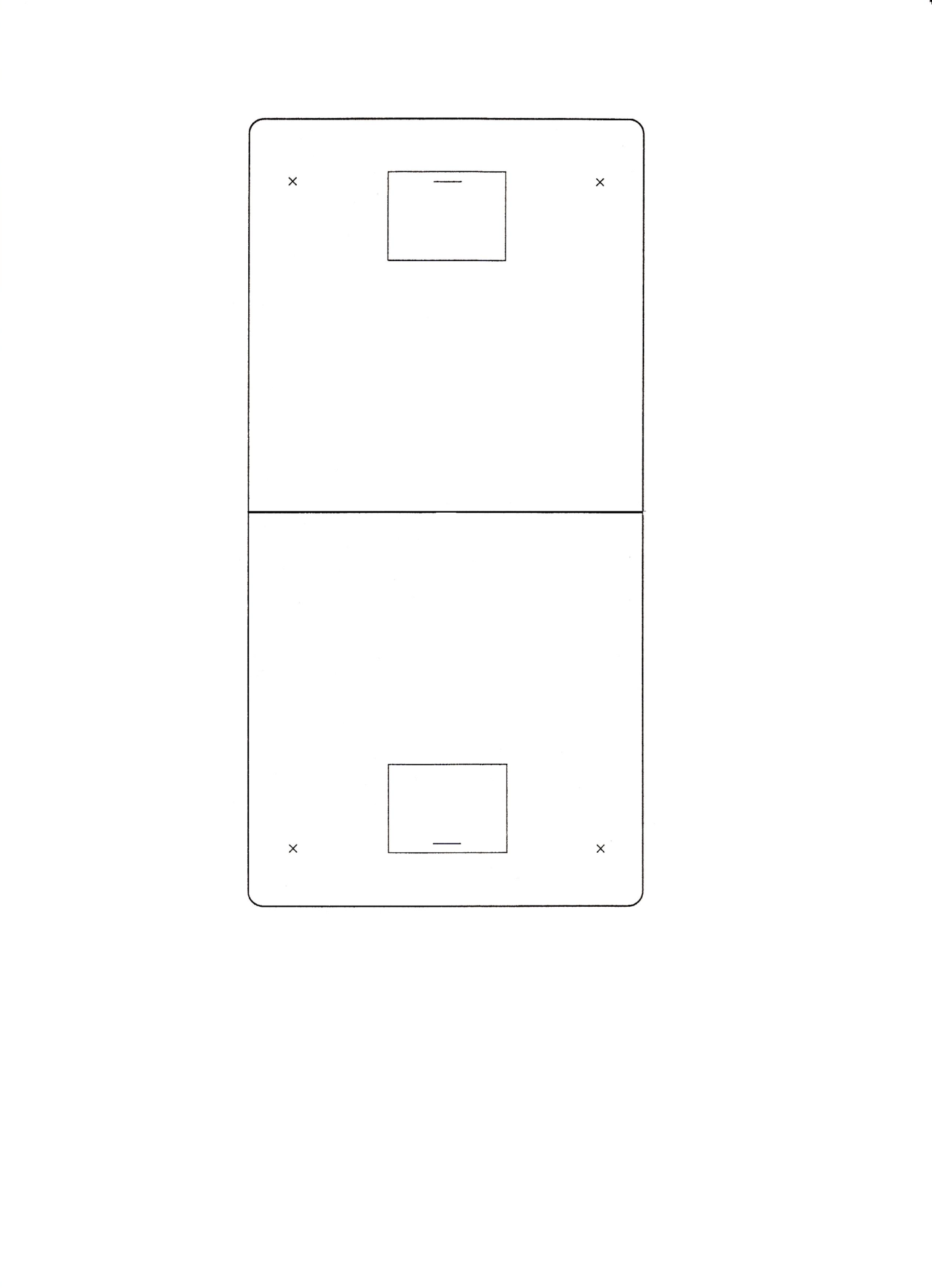 B
Spelare A rör sig ut med bollen och passar ner till spelare B.
Spelare B rör sig upp och in i banan, viktigt här är att han/hon täcker bollen.
Vid konen passar B till A som rört sig ytligare lite framåt. Spelare A skall nu så snabbt som möjligt skjuta ett kombiskott medans spelare B går på mål.
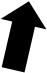 A
2. Spelare A passar bakom mål till B som rör sig mot andra konen.
Spelare A håller i sin löpning lite så att han/hon kommer med fullfart mitt i slottet när passningen kommer. A skall skjuta handledsskott så snabbt som möjligt.
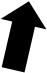 A
B
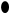 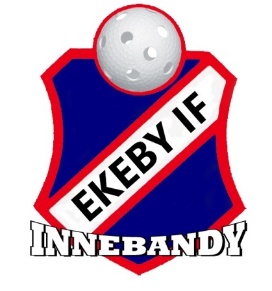 Syfte: Styrka/Närkamp
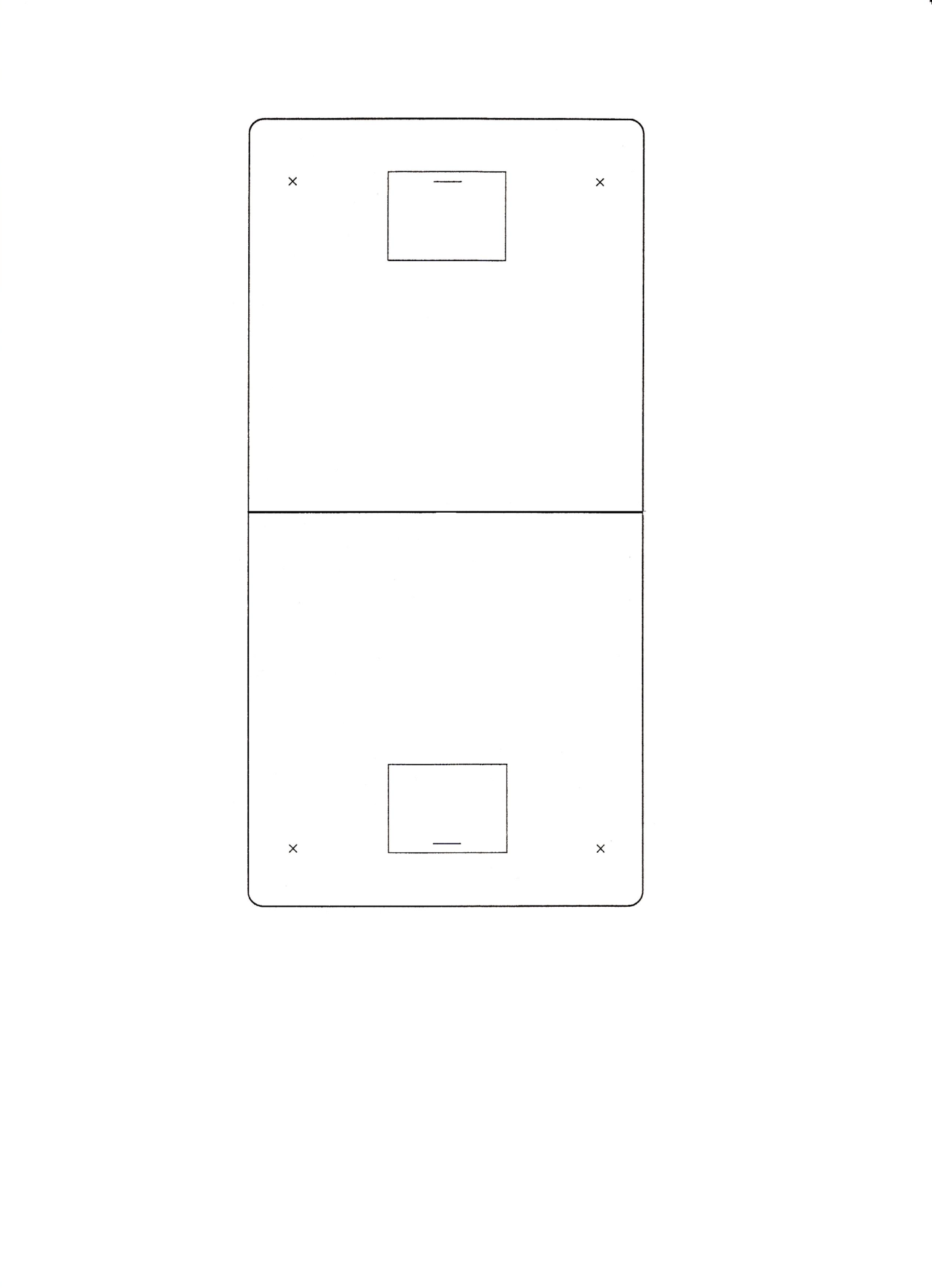 1. Börja ett par träningspass med uppvärmningen: Löpning och cirkelträning.
Efter ett par minuters löpning så har du tre stationer. På dessa kan du variera dig mellan: situps, armhävning, dips, utfall, tåhävning och rygglyft. Övningen håller på i 45sekunder och du väljer om du vill göra ett eller två varv.
2. Denna övning går att använda för att lära sig närkampsspel men även för att täcka skott.
Spelare A  passar till B som bryter in på mål. Beroende på syftet så följer A med och täcker alt. går in i närkamp.
När man skjutit ställer man sig i som skytt i andra hörnet. Detta innebär att man skjuter från bägge sidorna innan man blir försvarare. Få spelarna att skjuta backhand när de kommer från ”fel sida”.
B
A
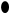 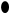 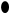 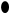 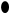 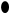 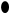 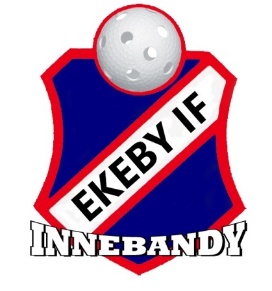 Syfte: Taktik 2-2-1 offensiv
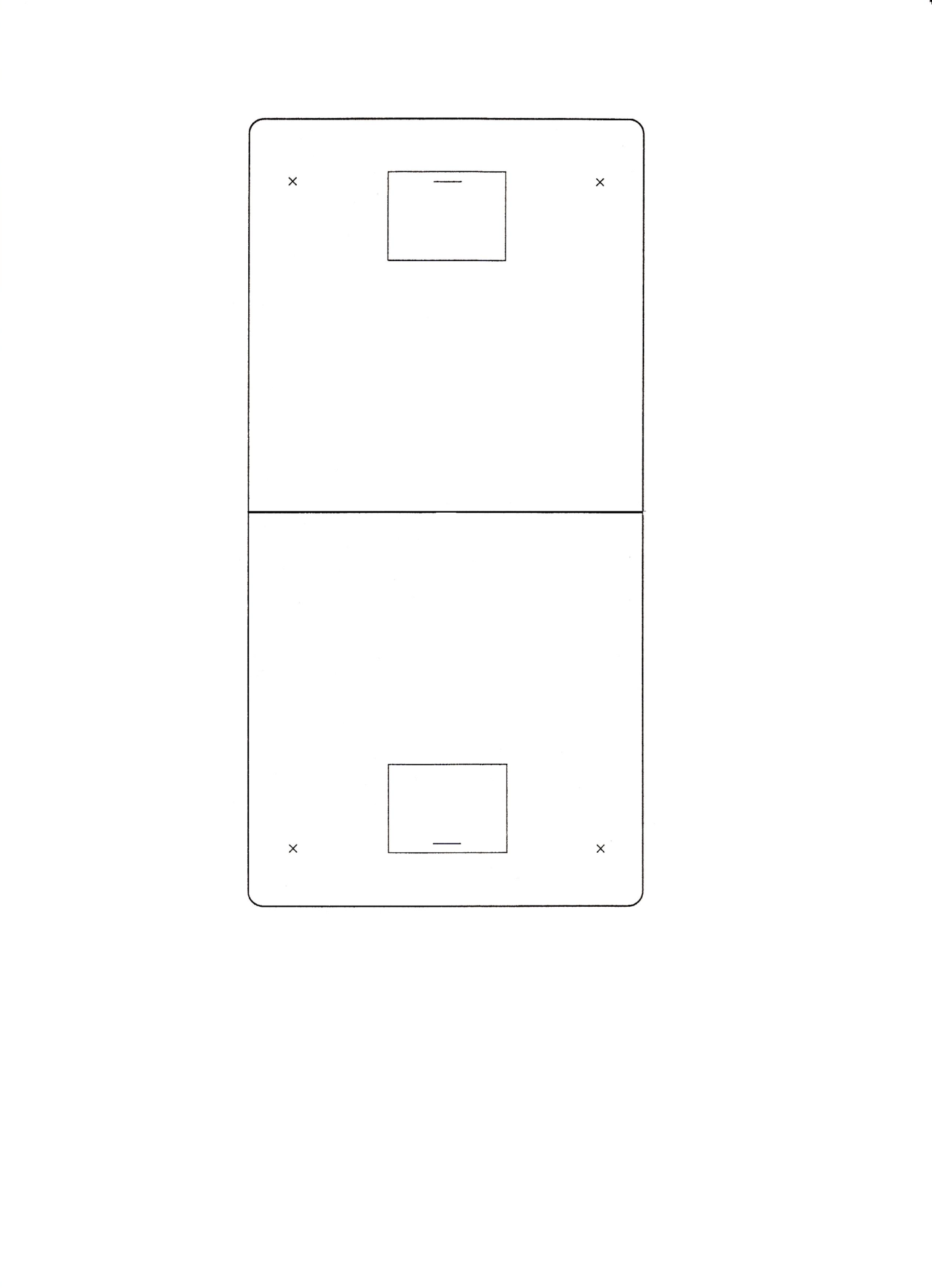 När man ställer upp i 2-2-1 i anfall så finns det mycket ytor att löpa in på. Denna löpning kommer oftast ifrån toppgubben som tar en löpning och på så sätt skapar/öppnar en yta åt en mittfältare att löpa in på. 

I alla sorters uppställningar så är det vanligt att man vrider backarna från bredd (som på bilden) till point (streck och stjärnor). Detta gör att laget ”naturligt” vrider sig och man får rörelse i anfallet.  Gör man detta kan även backen gå på en överlämning för att avlasta bollföraren ifall  denne skulle hamna under press.

Viktiga termer:
Point: Spelaren som är längst bak och ”styr” uppspelet. 
Skapa/öppna en yta: Att en spelare gör en avledande som en lag kompis kan springa till.
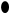 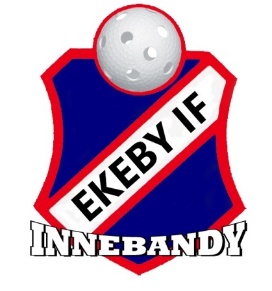 Syfte: Taktik 2-2-1 defensiv
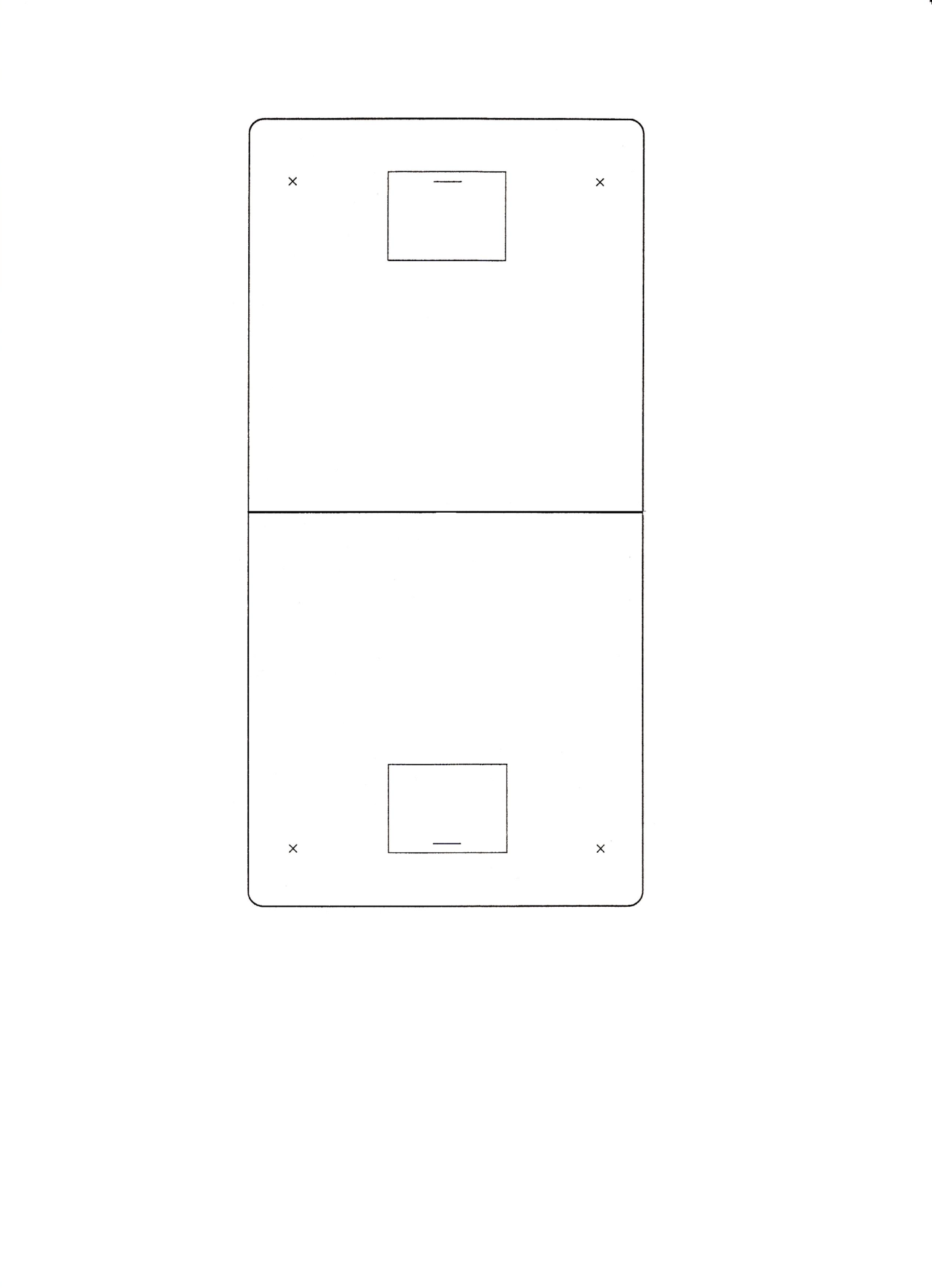 2-2-1 är en uppställning där man försöker styra motståndarna till en specifik sida.

Positionerna är: 
Backar
Mittfältare eller halvbackar 
Spets eller toppgubbe

Spetsen kliver upp och sätter press på bollföraren genom att röra sig mot honom/henne. Tanken är då att motståndaren skall spela ner bollen på en sida där vi är starka.
Bortre mittfältaren tar ett par kliv in i mitten när boll går mot andra sidan för att skära av passningar på diagonalen. Den andra täcker skott och är beredd på att dubbla.

Termer ni skall diskutera är:
Dubbla:  När två spelare tillsamman (hårt) går på en spelare och försöker ta bollen.
Diagonal: En passning snett över banan  (streckad linje som exempel)
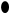 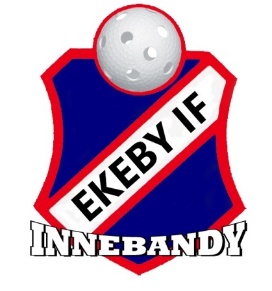 13 år
 
Att leda tonåringar är speciellt. Alla vet att det i denna åldern börjar hända mycket i kroppen så var 
bered på att saker som kan tyckas oviktiga blir stora händelser.
 
Du som ledare:
Var extra noga med att motivera vad du gör, utan att blir till ”tjat”. 
 
Viktiga träningsmoment:
Taktik
Direktskott/pass i rörelse
 
Fys:
Rumsorientering
Snabbhet
Aerob kondition
 
Uppvärming & nervarvning:
Börja med löpning och ha sedan lite stretching
 
Sisu projeket:
Vett och svett samt Tankens kraft (4gånger/sesång, gärna på träningstid.)
Träningslära och positivt tänkande.
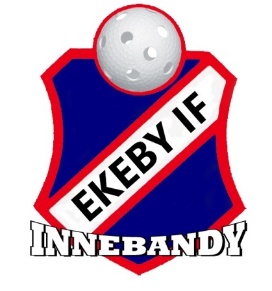 Syfte: Etablera Anfall
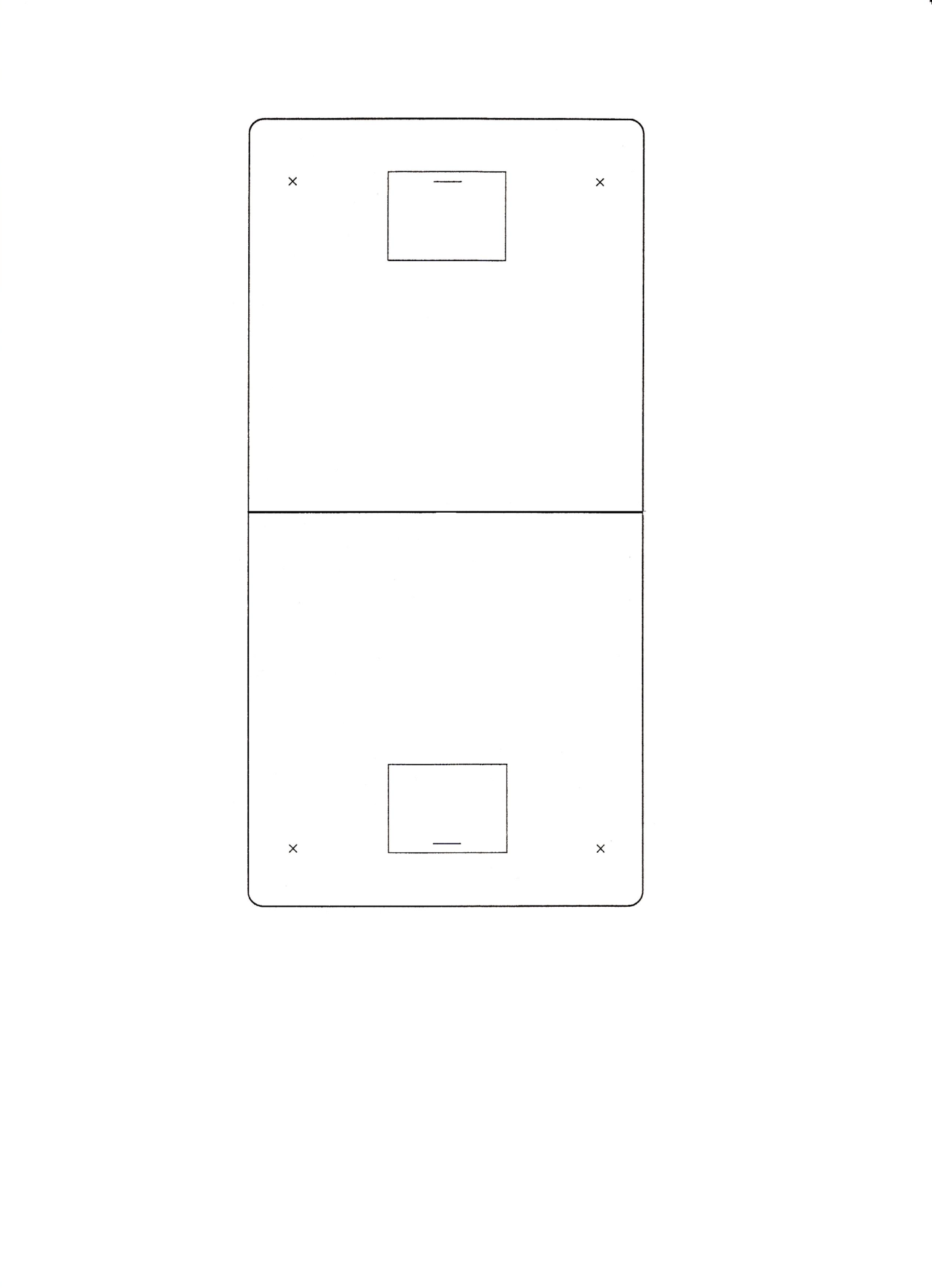 1. Övningen består av tre lag som spelar i två av tre zoner.  Där mittzonen är en zon där försvararna kan ”vila”.
Spelet börjar med att man spelar 5 mot 2 i en Zon.  När de fem anfallarna har passat bollen fem gånger så kommer det in ännu en försvarare. Det är även efter denna femte pass som  anfallarna får göra mål. 
Går bollen över sargen är det inslag åt de lag som inte slagit ut bollen och om målvakten tar den får han kasta den mot andra sidan/mittzonen. 
Om försvararna skulle ta bollen så försöker de slå över den till andra sidan där avbytarna i mitten går in och försvarar. Det lag som först gjort tre mål får gå in i mitten.
Man kan anpassa antalet spelare efter vad man tycker är lämpligt.
Det är även kul att ha som tävling ex. vilket lag gör mest mål på de 15minuter vi kör övningen?
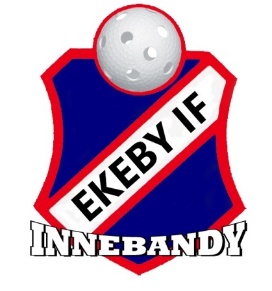 Syfte: Bollkontroll/direktskott
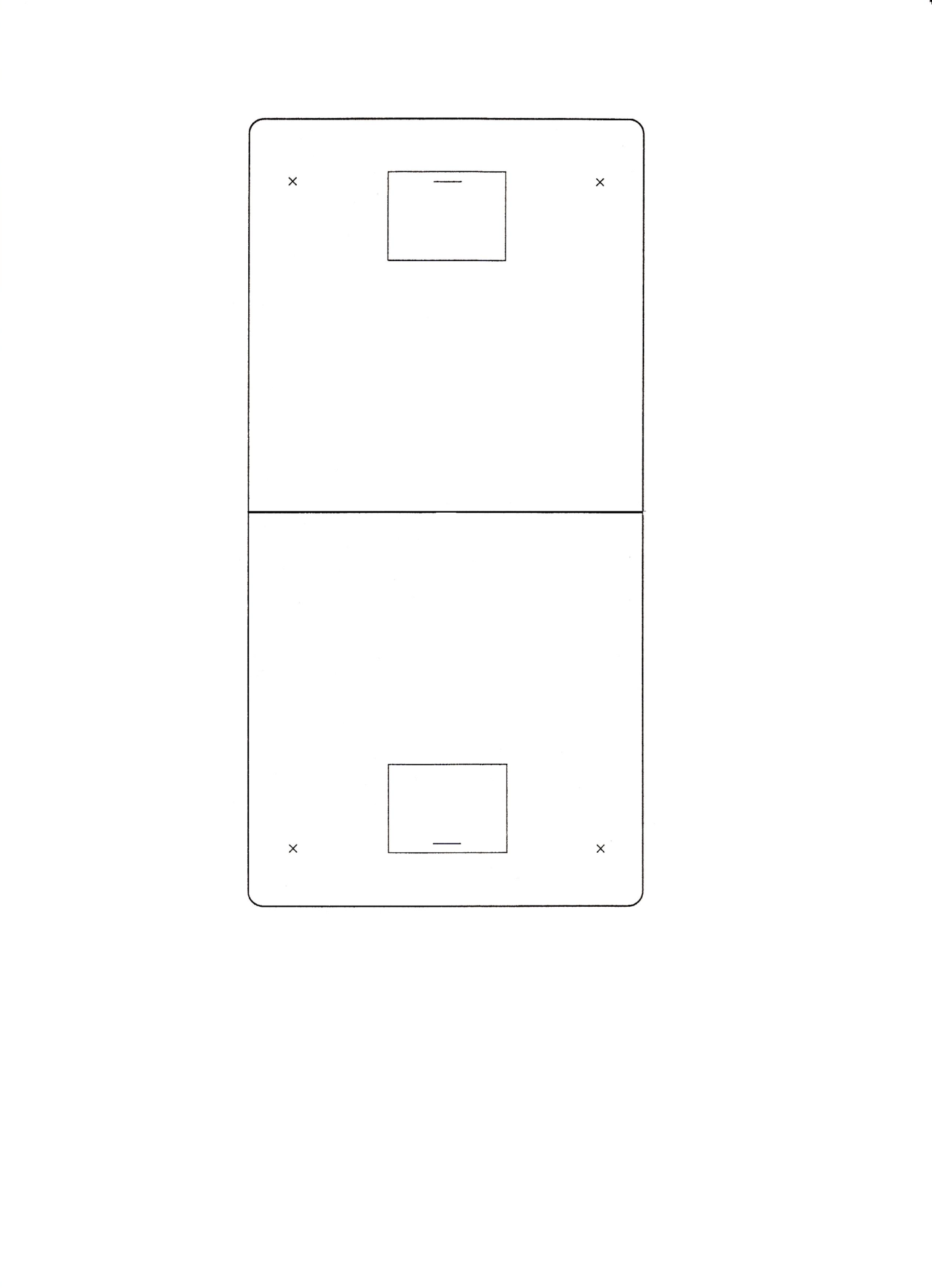 1.  A rycker uppåt i banan. B passar till A och springer med full fart snett över banan. A Rör sig genom hinderbanan och passar sedan till B som skjuter.
A
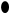 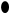 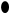 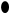 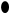 B
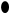 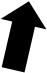 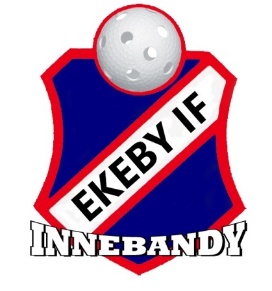 Syfte: Skott i fart/direktskott
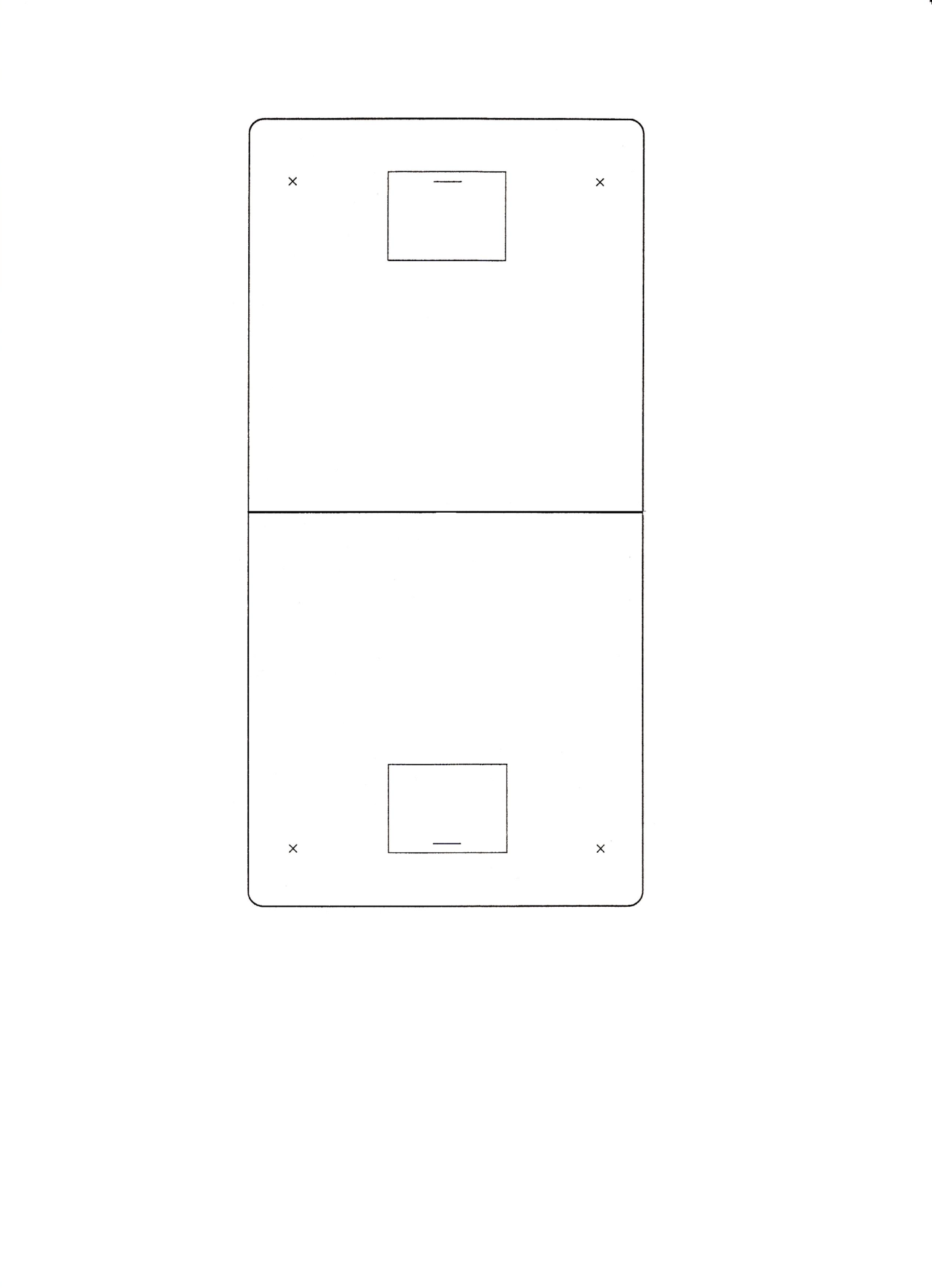 B
1. Spelare B möter ett sargpass från spelare A och trampar sedan in i slottet och skjuter. Efter skottet går han/hon mot mål. Samtidigt kliver spelare A in i banan och skjuter med en boll som passas ifrån led A. Spelare B skall täcka målvakten och vara med på eventuell retur.
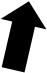 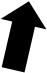 A
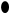 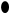 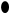 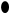 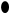 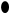 2. Spelaren springer i en åtta och skjuter direkt på passning från det diagonala ledet. Efter två skott ställer man sig i nästa led.

Löpning snett upp till konen.
Skott sedan snäv löpning till nästa kon.
Skott sedan sist i andra ledet.
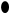 2
3
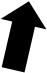 1
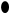 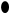 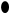 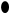 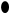 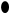 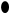 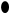 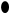 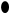 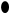 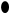 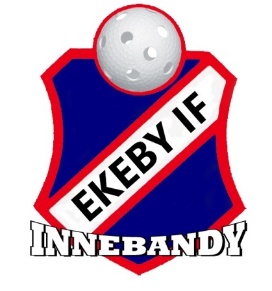 Syfte: Passningar
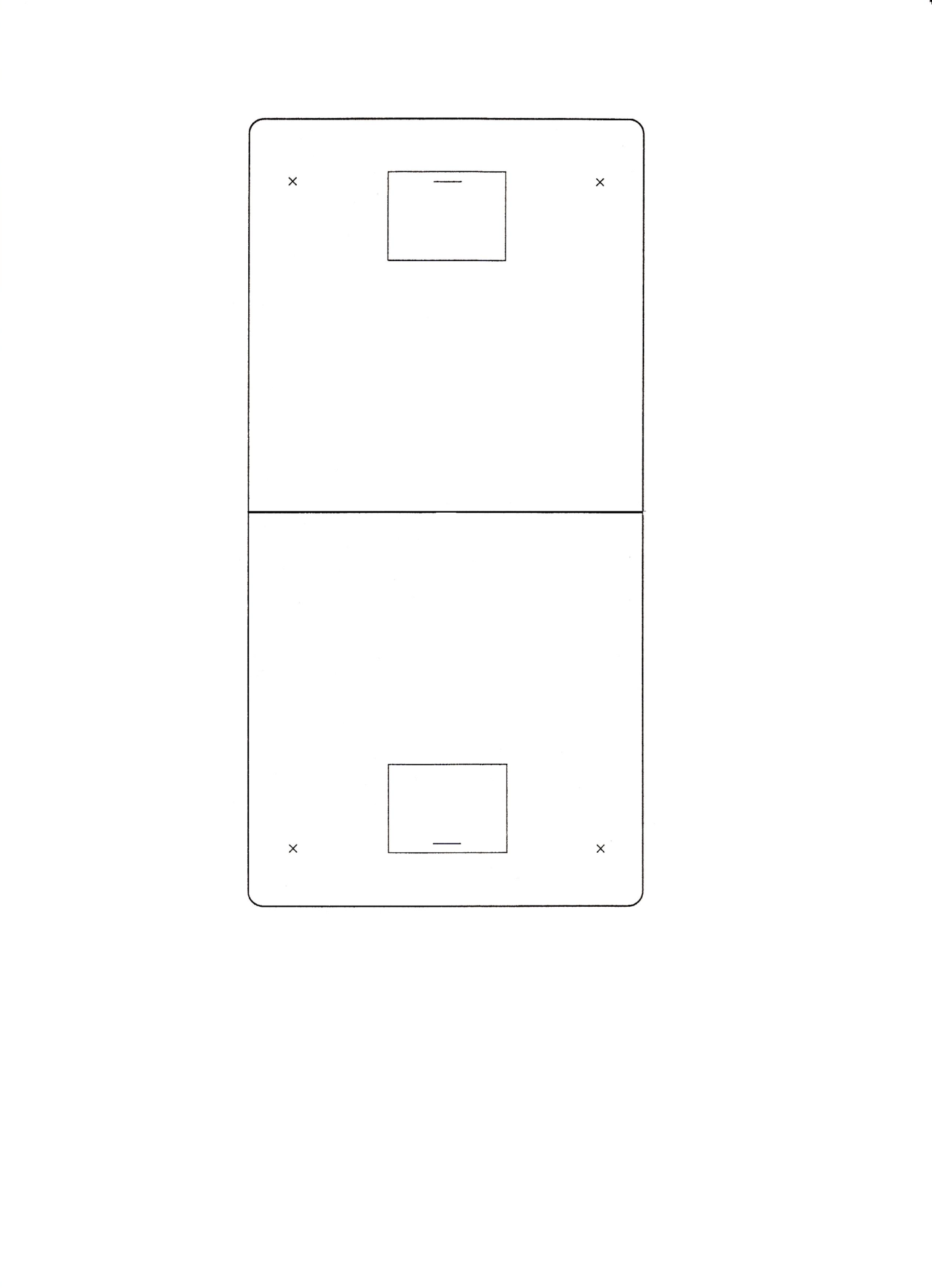 B
C
1. A rör sig ut med bollen och passar B som passar C. C trampar in i slottet med bollen och skjuter på mål alt. Skjuter för styrning på B som gått in på mål
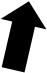 A
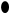 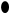 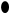 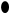 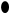 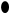 C
2. Spelare A löper in och passar ett direktpass/skarv ut till C som tar med sig bollen och skjuter mot mål
B
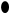 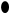 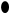 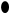 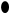 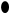 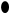 A
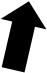 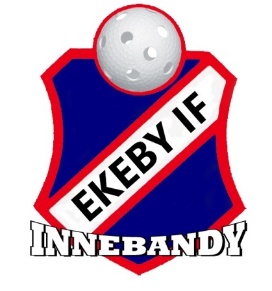 Syfte: Spelförståelse
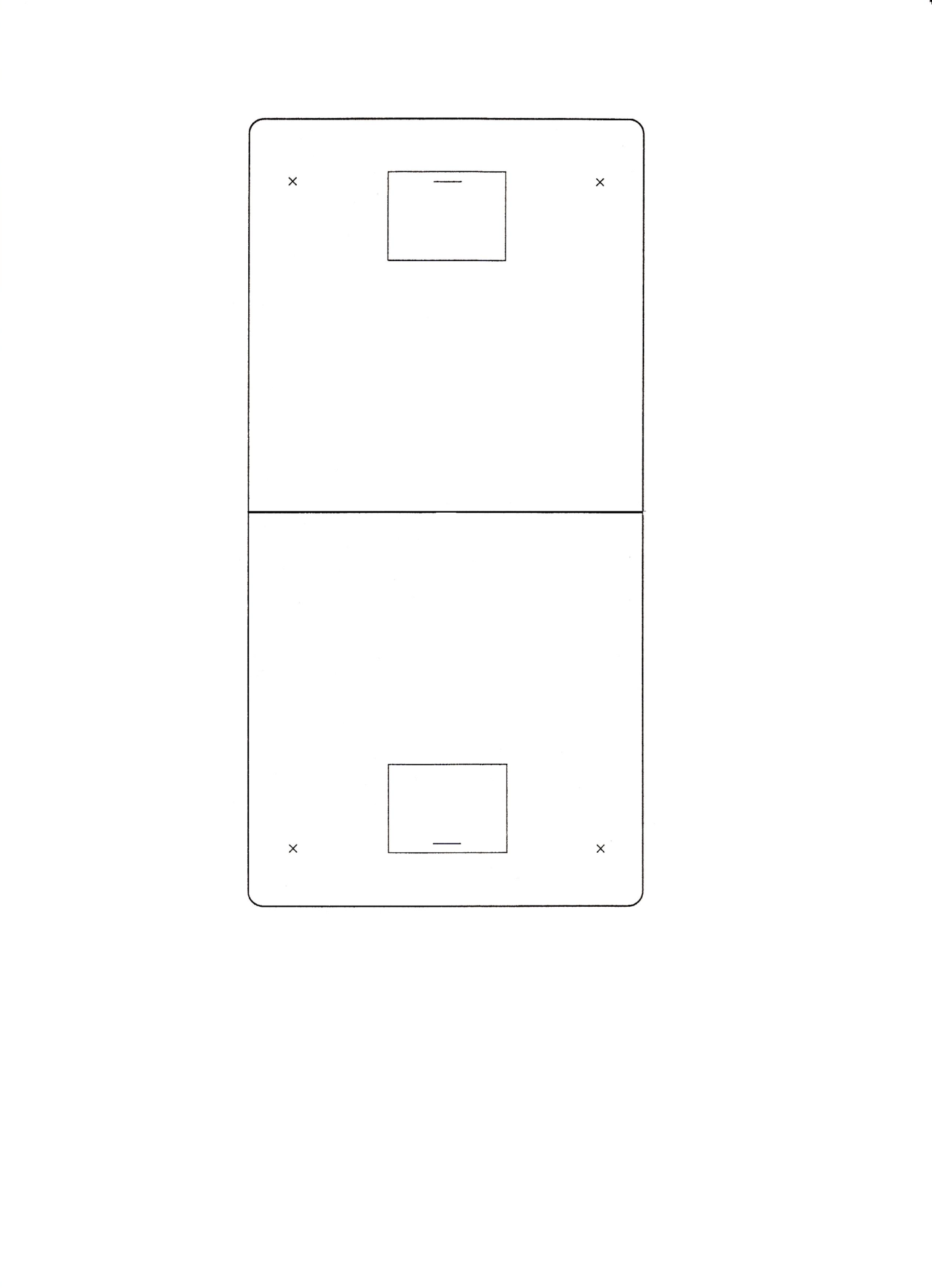 1. Lagen ställer en spelare i ”målområdet”. Denna spelare får man passa till när man gjort ett, av tränaren förbestämt antal passningar inom laget utan att motståndarna brytigt passningen.  
När man gjort ett ”mål” så byter man spelaren i området så alla får stå där.
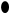 2. Genom att ta bort vissa delar på planen för några spelare så måste spelarna röra sig annorlunda vilket gör att de utvecklar sin spelförståelse. I exemplet så är det bara spelarna i mitten som får röra bollen innan för det området. Dessutom så är det ena laget en spelare mer just där. De tre ”utespelarna” får springa igenom området men inte röra bollen där.
Flytta gärna området och mixtra med antal spelare ifall just denna inte funkar.
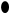 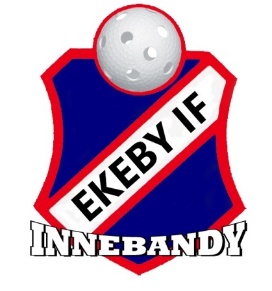 Syfte: Power play
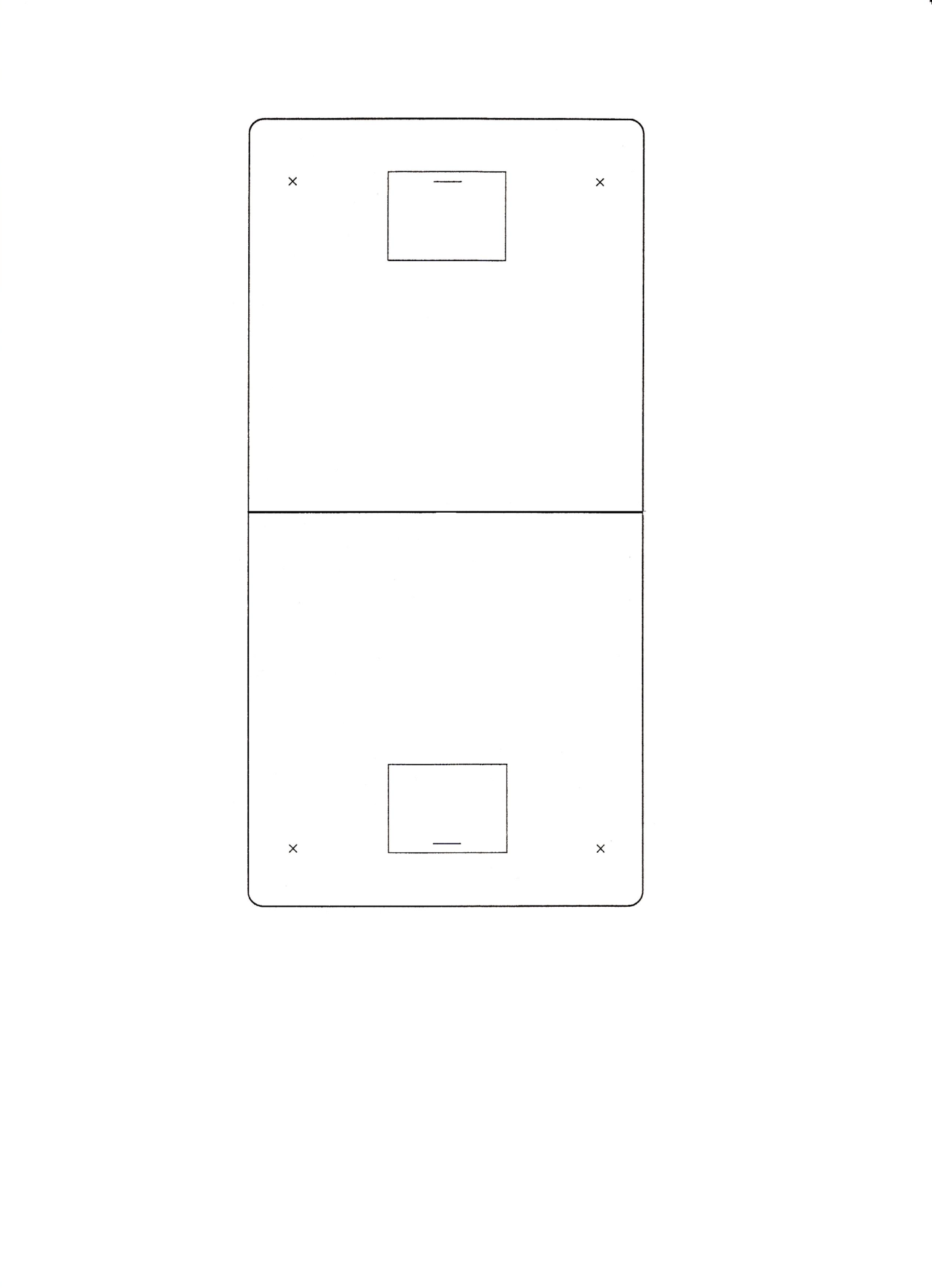 1. Paraply är den vanligaste uppställningen i Power play. Detta innebär att man har en point, två skyttar, en spelare framförmål och en bakom mål. Pointen och skyttarna passar varandra och blir avlastade av spelaren bakom mål. När dessa får läge så skjuter de. Spelaren framför mål rör sig i slottet och försöker göra sig spelbar för de övriga spelkamraterna.
Spelaren bakom mål rör sig från sida till sida, eller stannar på en bestämd, för att avlasta en skytt som ett passnings alternativ.

Bilden visar ett sätt att röra sig för att få en spelare fri i slottet. De två löpningarna sker simultant och det viktiga i Power play är att få passningarna att gå snabbt mellan spelarna
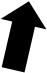 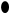 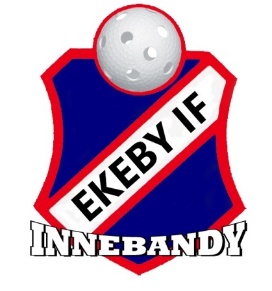 Syfte: Boxplay
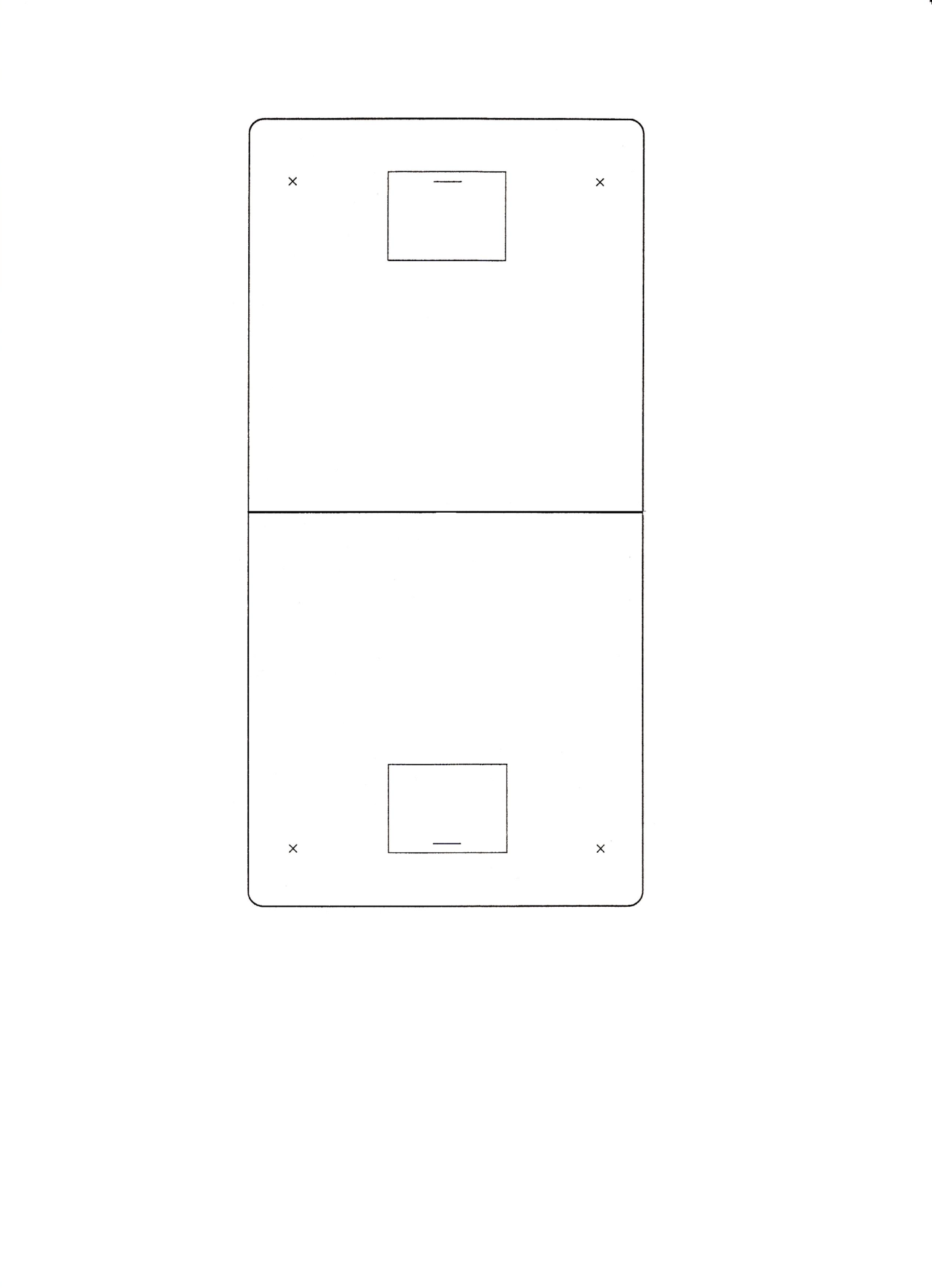 1. I 1-2-1 så stör pointen i boxen deras point samt kommer ut i press på deras skyttar. 
Mittfältarna täcker skott samt slottet genom att jobba med ”gummibandsprincipen”. Bilden visar hur detta sker när en skytt har bollen. Går bollen ner i ett hörn följer kantspelaren med
Spelaren farmför mål har en roll som går ut på att ”hålla rent” framför målet. 
En viktig sak i box play är att spelarna jobbar med klubborna för att skära av passningsvinklar
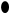 2. 2-2 är en klassisk Boxplay uppställning.
Man försöker att hålla boxen någorlunda intakt och flyttar sig gemensamt. 
Pilarna visar vilka löpningar en spelare skall ta. De ytor man täcker är samma om bollen är på andra sidan än vad exemplet visar.
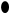 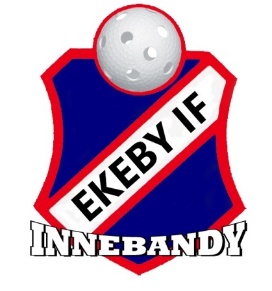 14 år
 
Du som ledare:
Som ledare är det nu viktigt att du har börjat sätta din egen filosofi. Vad står DU för som ledare?
 
Viktiga träningsmoment:
Taktik
Direktskott/pass i rörelse
 
Fys:
Rumsorientering
Snabbhet
Styrka
 
Uppvärming & nervarvning:
Löpning och ha sedan lite stretching
 
Sisu projeket:
Lagom är bäst samt Spegel spegel (4gånger/sesång, gärna på träningstid.)
Träningslära och självkänsla
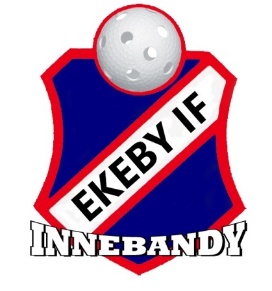 Syfte: Direkt pass/direkt skott
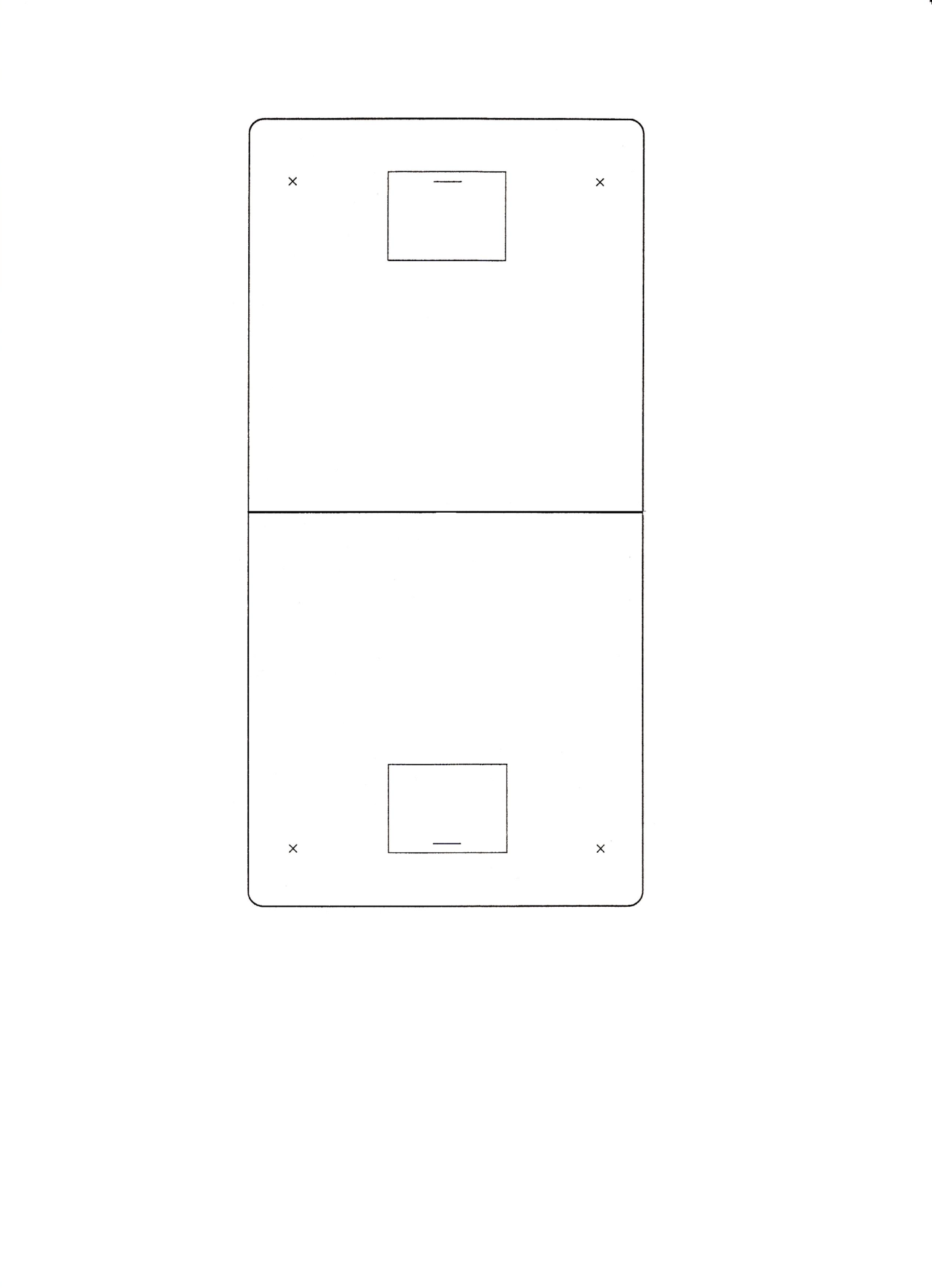 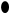 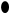 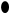 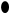 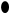 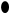 1. De fyra som står i mitten är fasta och skall bytas ut efter ett litet tag.
Spelarna som står i leden rör sig ett par kliv med bollen och passar sedan till den närmsta av passarna på sin sida. Han/hon får tillbaka den och passar direkt till nästa passare. När spelaren får bollen från den andra passaren så skall han/hon skjuta så snabbt som möjligt, helst direkt.
Övningen körs oftast på bägge sidor samtidigt på helplan
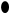 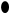 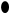 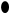 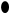 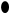 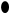 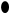 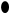 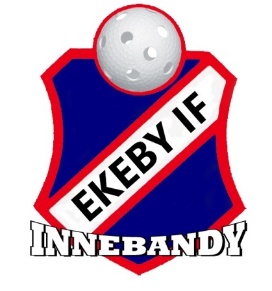 Syfte: Passningar/Etablerat anfall
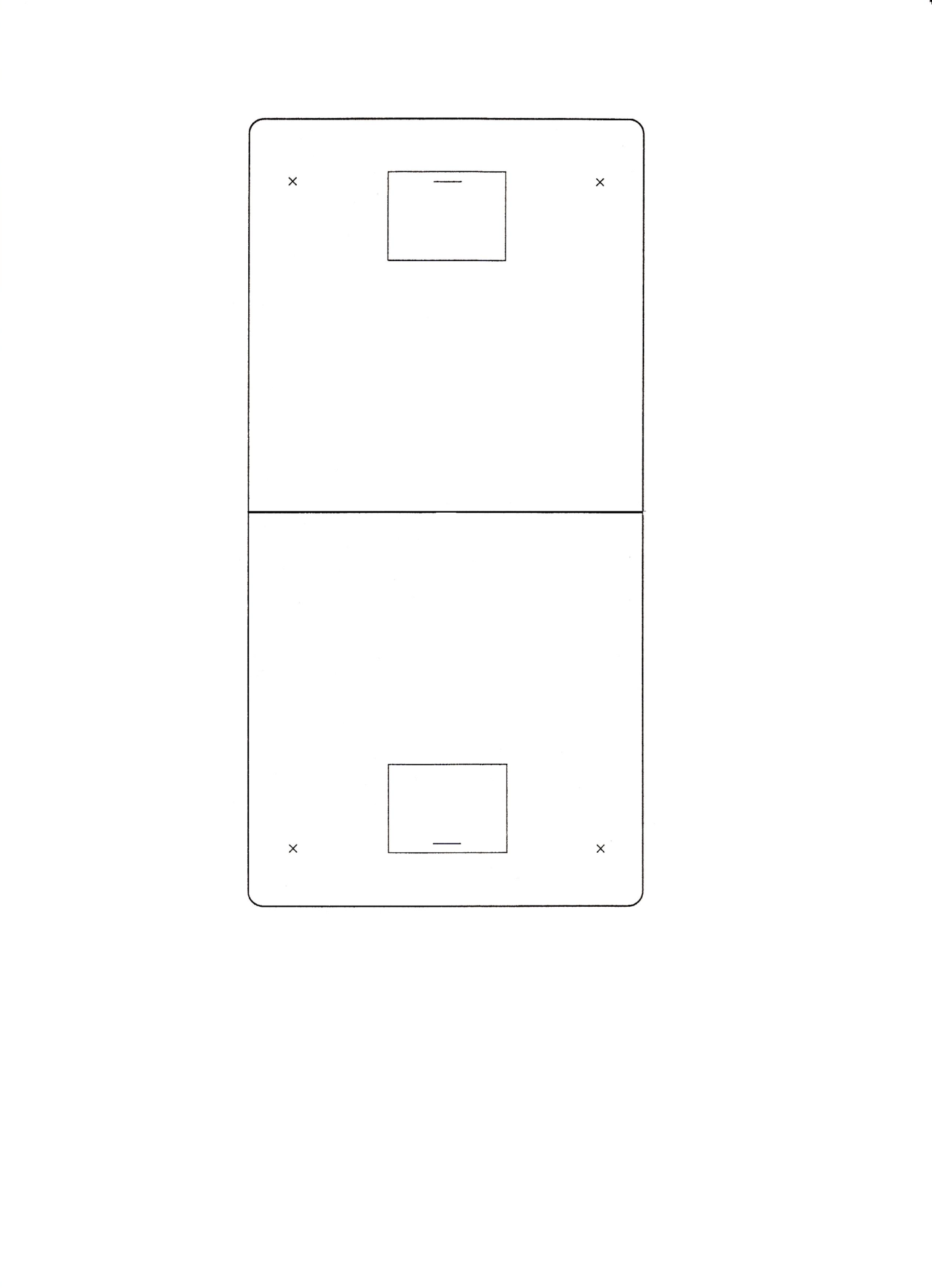 B
1. A rör sig ut med bollen och passar B som kommer från andra hörnet. B passar i sintur  till C. C springer runt målet och passar upp till A som skjuter alt. Trampar spelaren själv in i slottet och skjuter. B bågar upp och går in på mål när han/hon har passat.
C
A
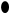 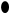 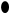 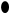 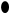 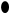 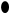 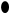 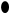 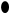 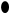 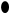 A
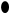 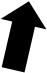 C
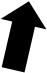 B
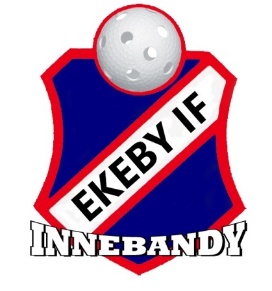 Syfte: Press
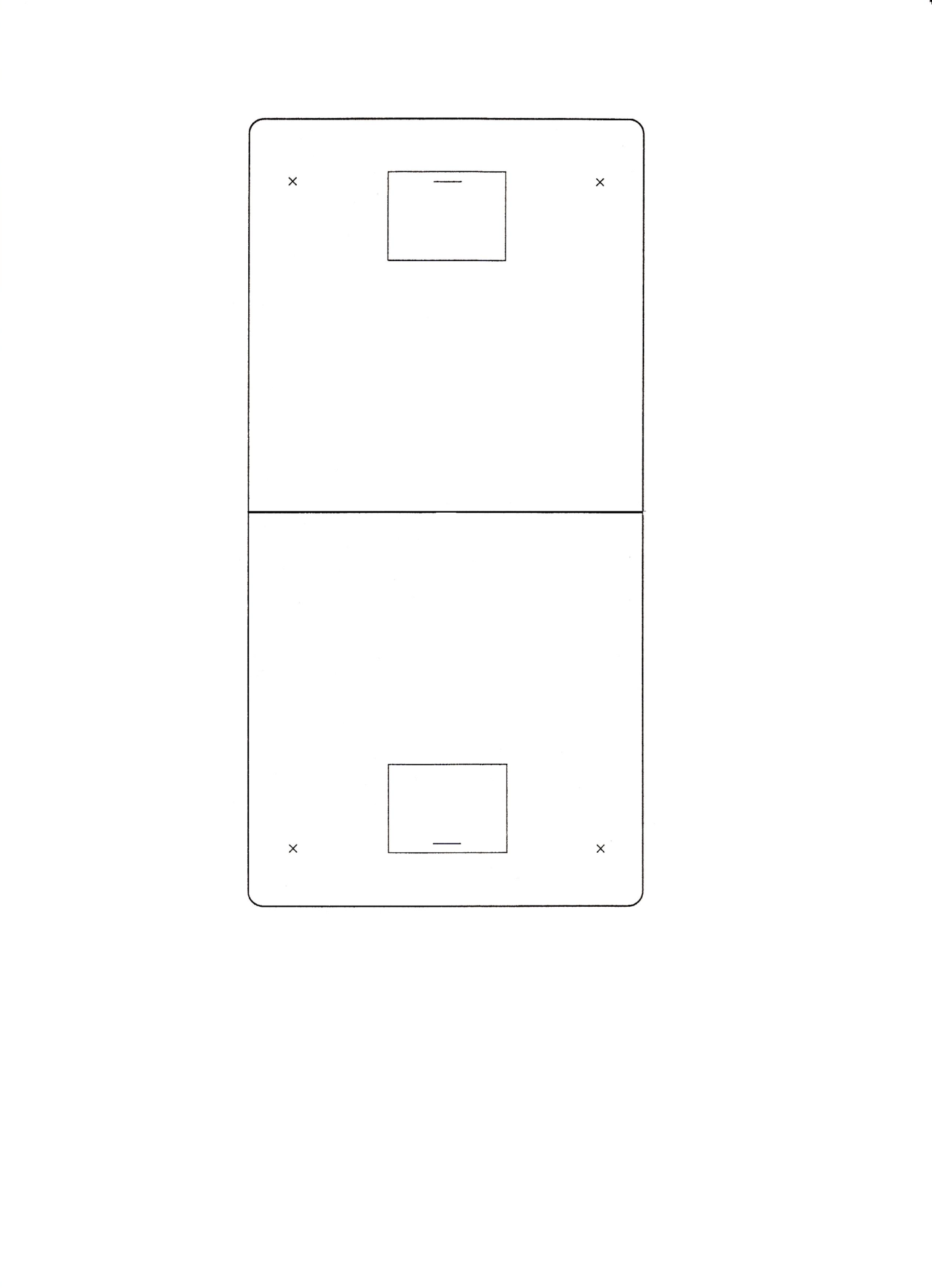 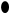 1. Det viktigaste när man sätter press är att alla spelarna på planen tar sitt ansvar. Dvs att alla kliver upp i press, om någon inte gör det tappar pressen sitt syfte då en spelare kommer vara ”spelbar”.  Var noga med att alla spelarna letar upp och kliver i press. Det är inte lönt att jaga bollen bakom mål om man spelar 5-5. Detta då en spelare bakom mål lätt kan bli bortvänd.
2. Denna uppställningen (klockan) kan användas för att ta sig ur press. Tanken är att man alltid har en som är i slottet och säkrar där samt att det är rörelse på de andra spelarna. 
(övning på nästa sida)
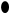 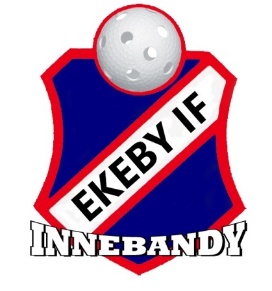 Syfte: Press övning
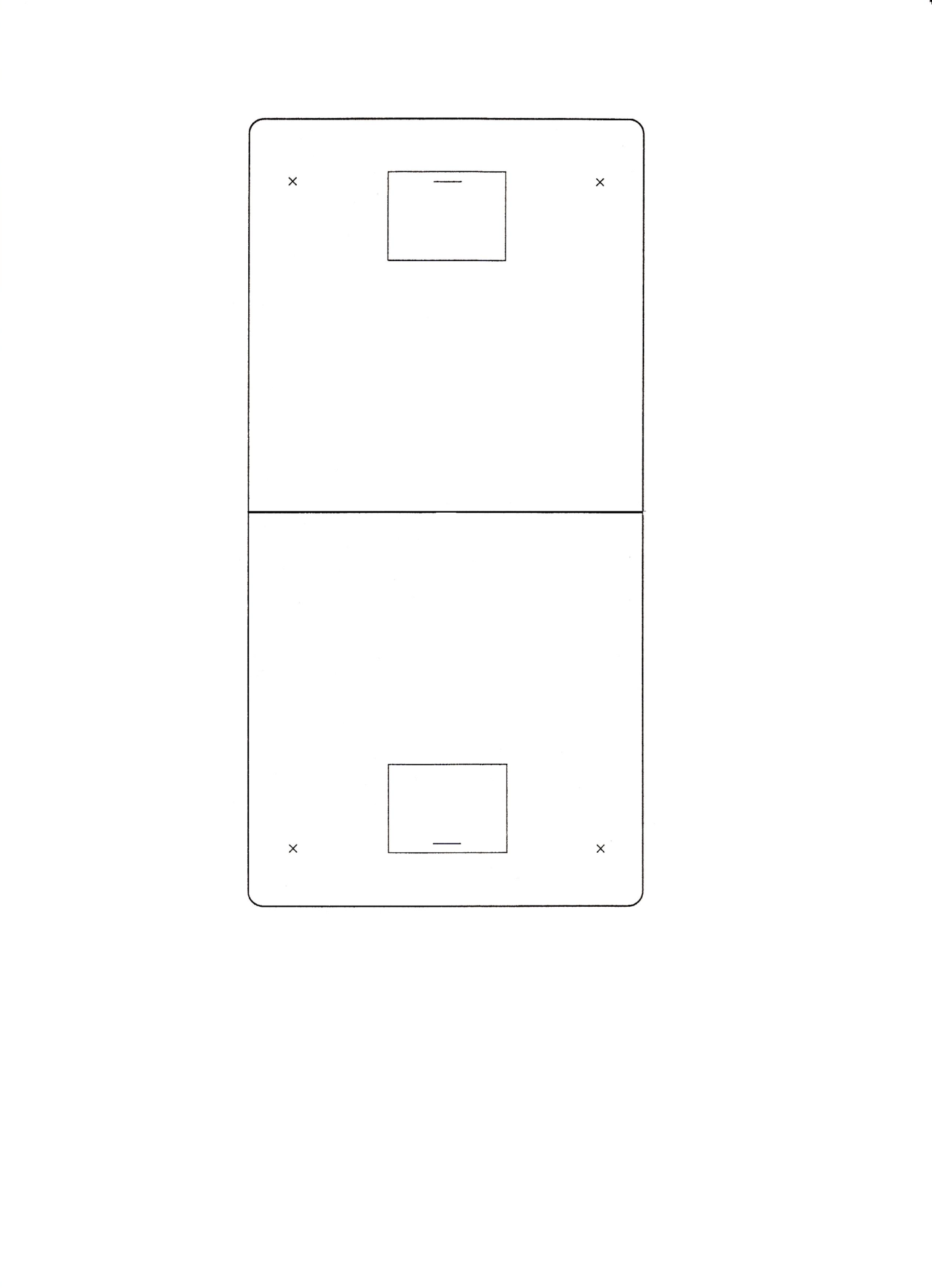 A
B
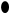 1. Övningen går till så att fem spelare får ta löpningarna i 10 sekunder för att sedan gå på en kontring.
A rör sig med bollen. Samtidigt går B och C för fult i sina löpningar. B springer till Cs plats och C går på djupet.
D kommer i en löpning från djupet och visar sig bakom mål.
E visar sig framför mål.
Ett alternativ är att E går ner bakom och D springer in i slottet.

Passningarna som kan gå är följande. 
A till D/E i hörn: Efter denna pass så springer A till Bs plats osv så man får rörelse på alla.
A till B tidigt: så B kan trampa eller slå en pass till C som är på djupet eller i fickan. B kan även väggspela med E.
A till E: Om E är ensam i mitten så kan han/hon vända och anfalla.
Tänk på att alla passningar medför olika risker!
E
C
D
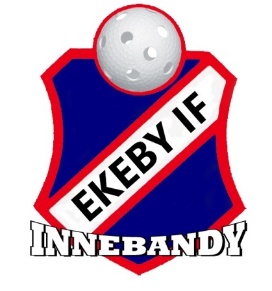 Syfte: Kontring
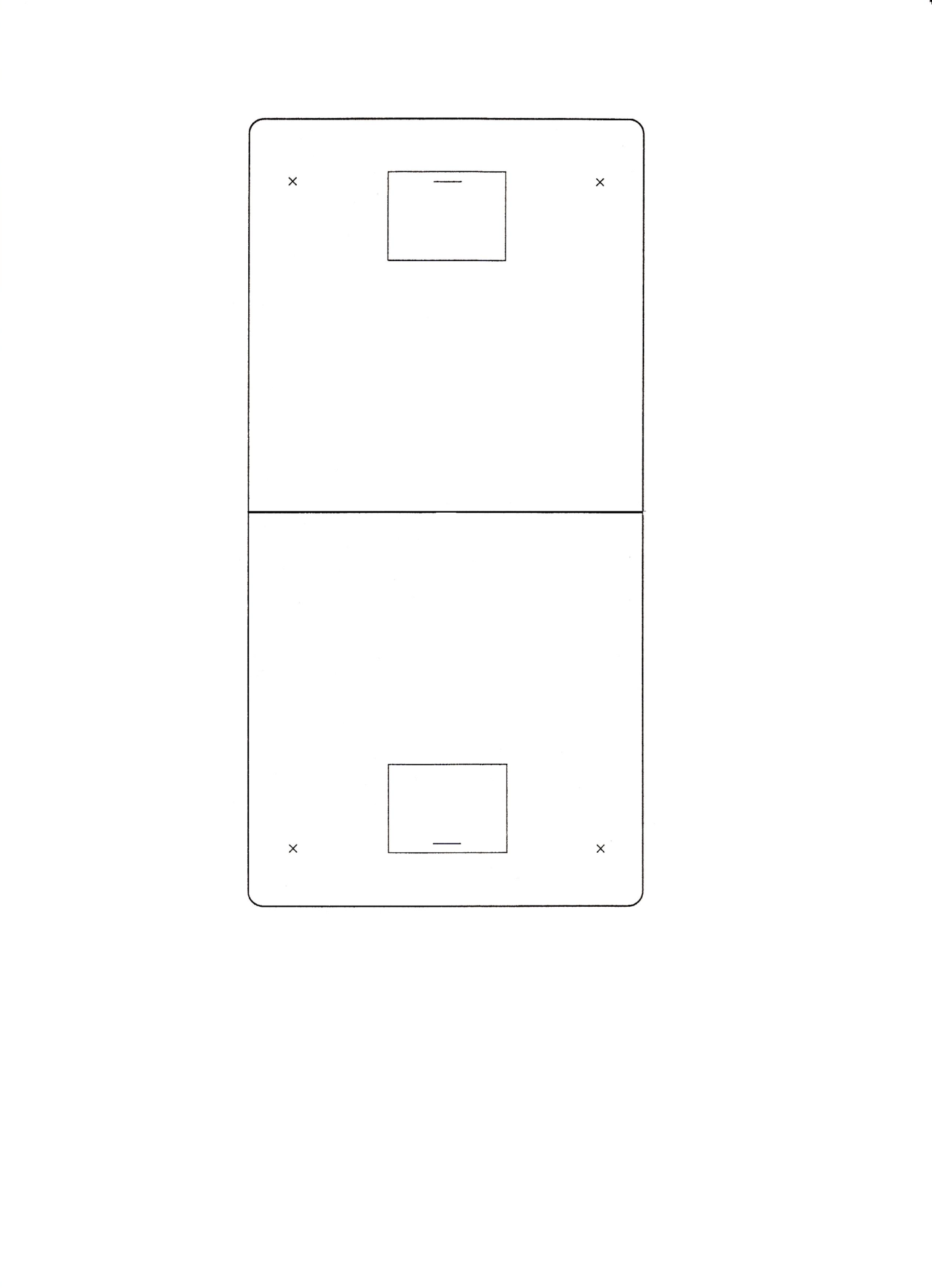 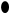 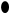 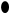 1. A står still med bollen. När denna börjar röra sig så får B och försvararen börja röra sig. A skall leta en lång passning på B som går på djupet. 
Tänk på att anfallaren skall springa för fullt och gå på ett snabbt avslut.  Försvararen få störa passningen men skall framförallt jobba hem för att störa avslutaren. Börja gärna utan försvare för att spelarna skall lära sig övningen.

A blir försvarare, B går till A och försvararen ställer sig i led B

I en kontring är det viktigt att det går fort. För många passningar och finter är exempel på sådant som drar ner farten.  Detta gör att en spelare kanske inte alltid kan kontra. Att värdera en kontring innebär att spelaren beslutar sig för om det är någon mening med att gå på kontring. Ex. om man är själv mot två spelare så är det kanske bättre att passa hem eller ta ner bollen till offensivt hörn.
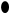 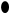 A
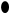 B
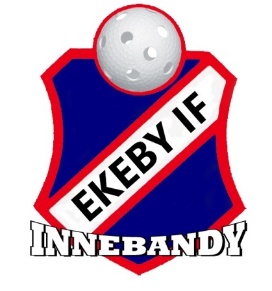 Syfte: Kontring 2-1
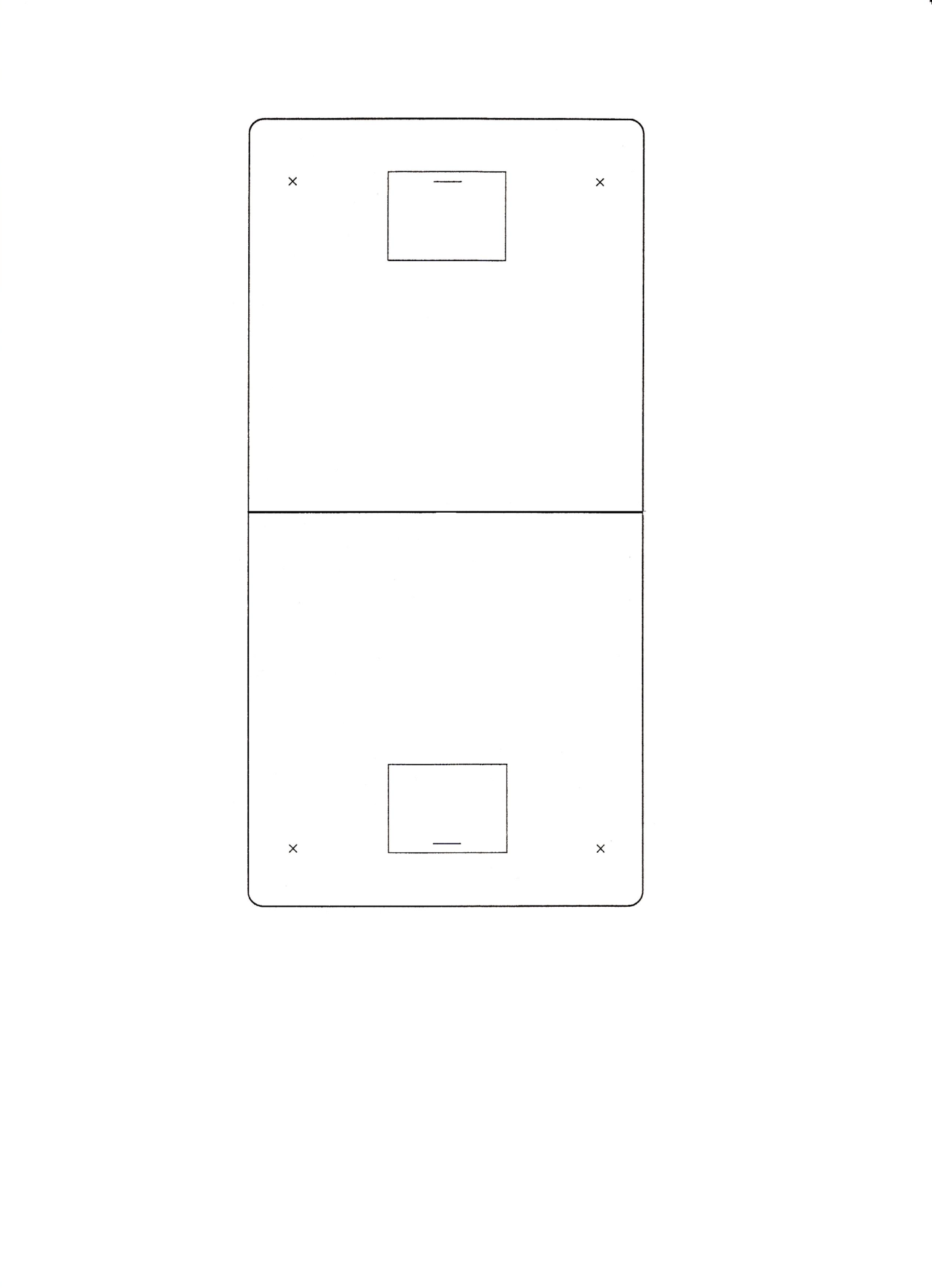 1. Försvaren Passar ner till A som snabbt spelar till B. 
B tar med sig bollen och kontrar tillsammans med A mot försvararen. 
Försvararen skall skärma av passningsvägen så att målvakten bara har en spelare att fokusera på. Han/hon bör även ”stå upp” någorlunda. Dvs försvararen skall inte springa ner till egen målvakt utan ”möta hotet”.
A
B
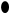 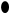 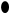 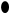 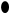 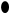 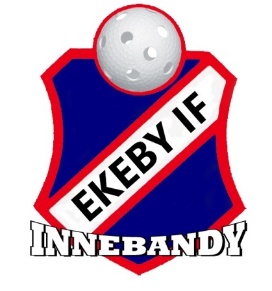 Syfte: Kontring 3-2
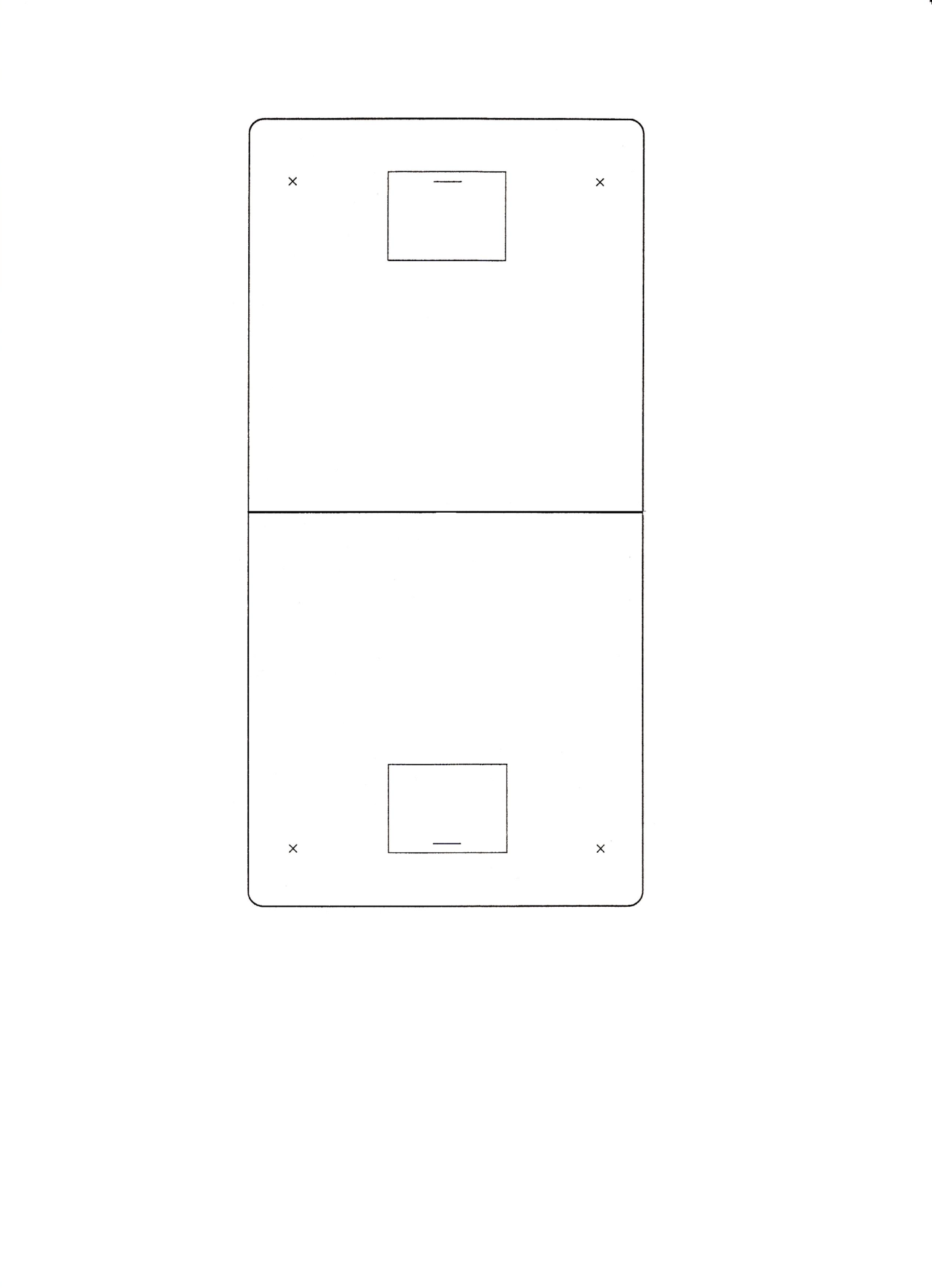 1. A springer ner i fickan och får en passning från sitt eget led. Försvararen följer med upp men låter A ta emot bollen.  A kan nu slå en lång boll på C eller spela in till B. 

Om bollen går till B så skall A springa på en överlämning  eller längs sin egen kant.

B har nu alternativen: gå för eget skott, passa C passa/överlämning till A.
A
C
B
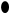 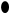 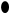 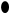 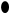 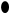 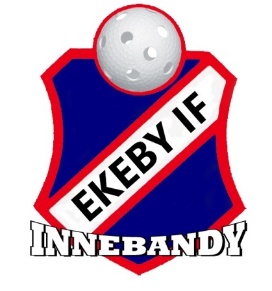 Syfte: Boxplay 2-1-1
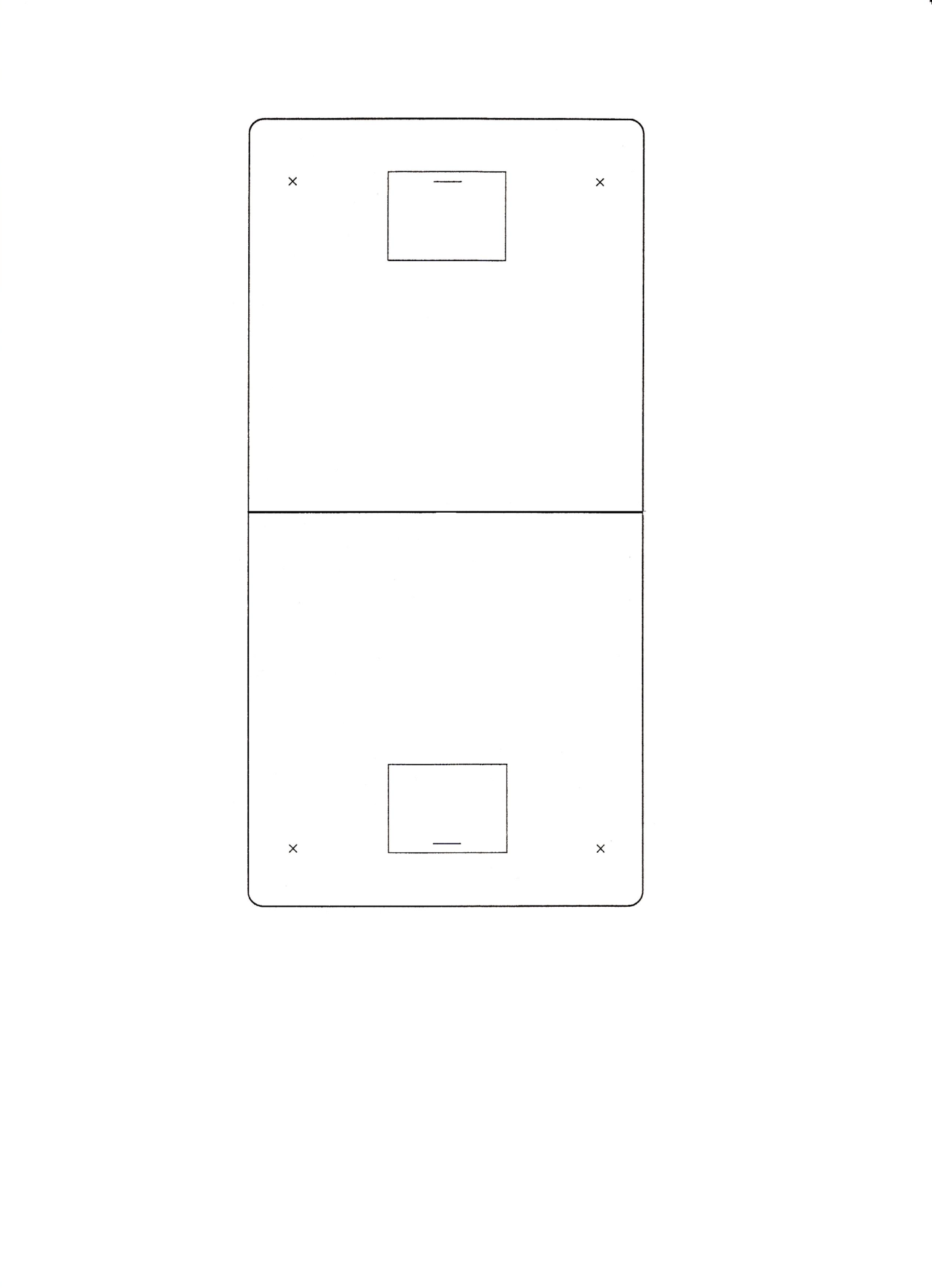 1. De två backar täcker skott på sin sida hela tiden. Här kommer man överens om målvakten skall täcka första eller andra stolpen. De skall även hålla koll på spelare framför målet.
Mittfältaren har till uppgift att täcka slottet och hjälpa spetsen i hans/hennes press. 
Spetsen täcker diagonalen och sätter press på bollföraren. 

Om bollen går ner i ett hörn så faller mittfältaren och spetsen ner i banan och backen på den sidan tar ett kliv ut.
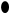 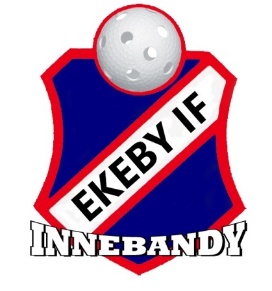 15 år
 
Du som ledare:
Som ledare så bör du i fortsättningen agera på ett sätt som passar gruppen. Givetvis skall du även 
ha gjort det tidigare. Skillnaden är dock att du nu arbetar med vuxna barn. Dvs de är tillräckligt gamla för att ses som vuxna men är fortfarande barn. Det är enorma skillnader i hur spelarna agerar från gång till gång. 
 
Viktiga träningsmoment:
Taktik
Direktskott/pass i rörelse
Uppvärmning och nedvarvning
Fys
 
Fys:
Rumsorientering
Snabbhet
Styrka
 
Uppvärming & nervarvning:
Löpning och stretching
 
Sisu projeket:
Kost (4gånger/sesång, gärna på träningstid.)
Vad skall man äta och dricka som innebandyspelare?
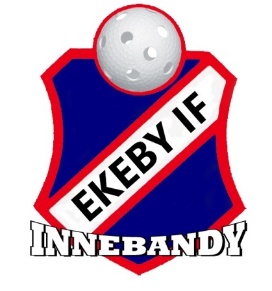 Syfte: Direktpass i rörelse
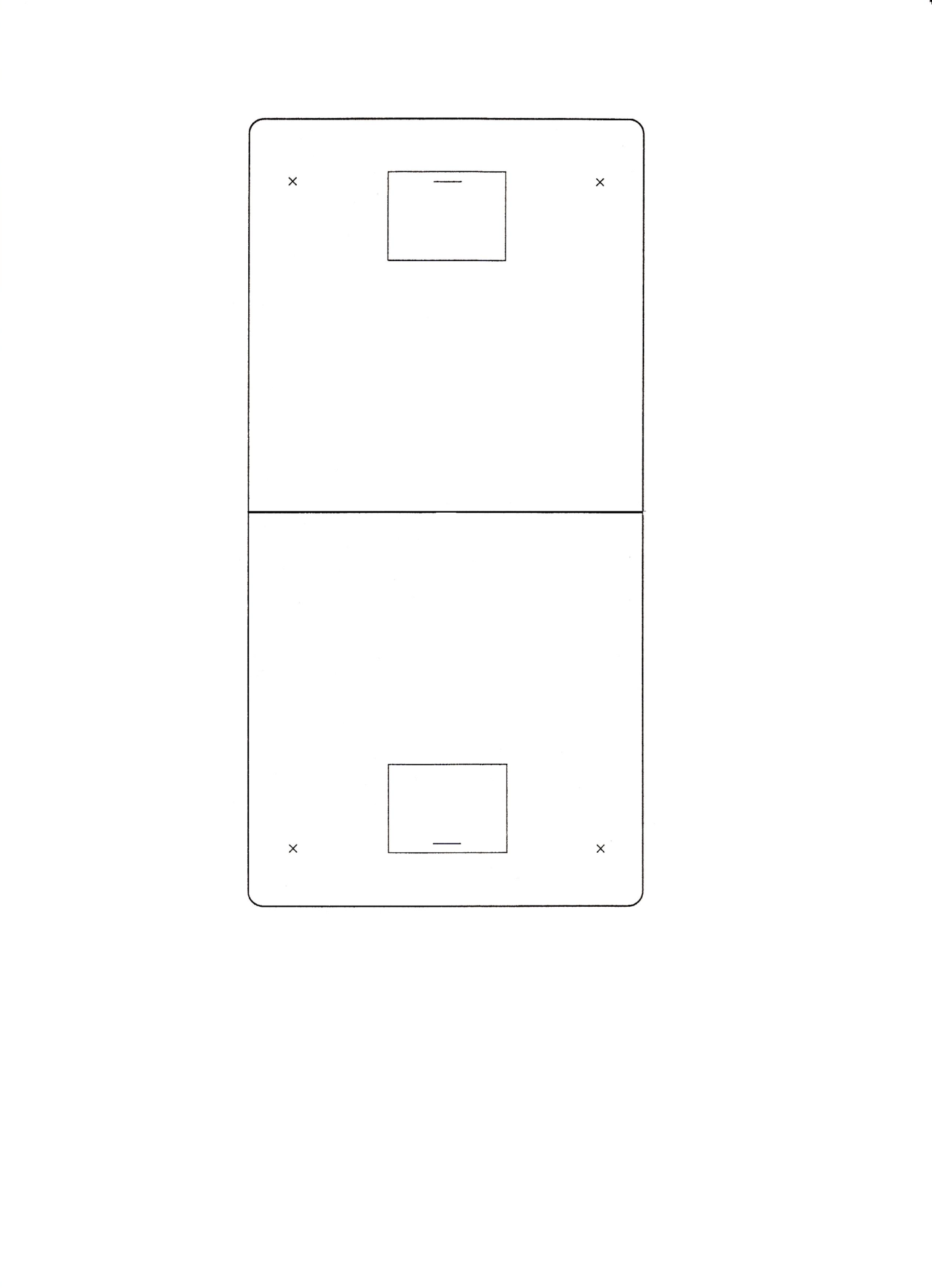 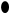 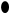 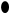 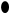 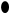 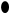 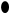 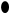 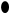 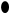 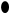 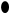 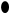 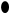 1. Spelarena rör sig framåt med konerna framför sig som riktmärke på hur brett de skall stå. De skall under tiden de rör sig passa direktpassningar tillvarandra. När de kommer till slutet tar en av spelarna bollen med sig ut runt en ”kantkon”. Den andra löper mot mål och det blir en två mot en kontring.
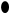 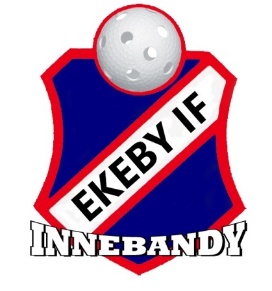 Syfte: Direktpassning/skott i fart
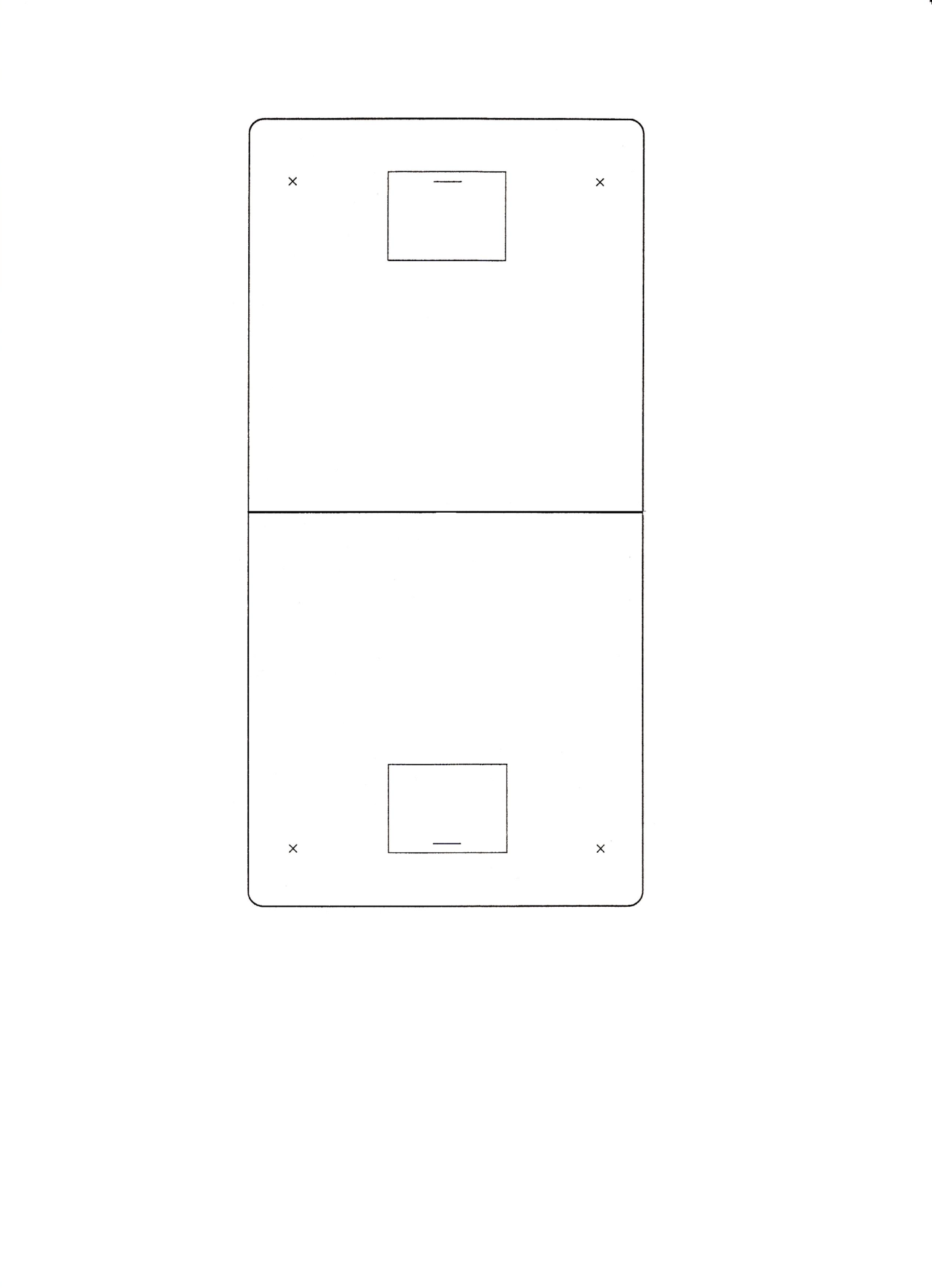 C
1. A rör sig inåt och uppåt med bollen och passar till B som kommer med fart. B passar i sintur ut bollen direkt till C som tagit en löpning upp i fickan och skjuter direkt.

A får efter sin passningen en pass av D som han/hon passar tillbaka direkt. D håller sedan i bollen och skjuter ett skott som A skall styra.
B
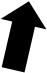 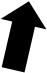 A
D
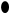 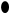 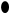 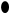 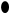 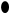 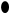 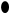 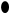 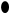 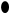 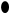 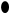 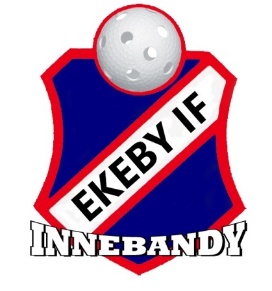 Syfte: Spelförståelse
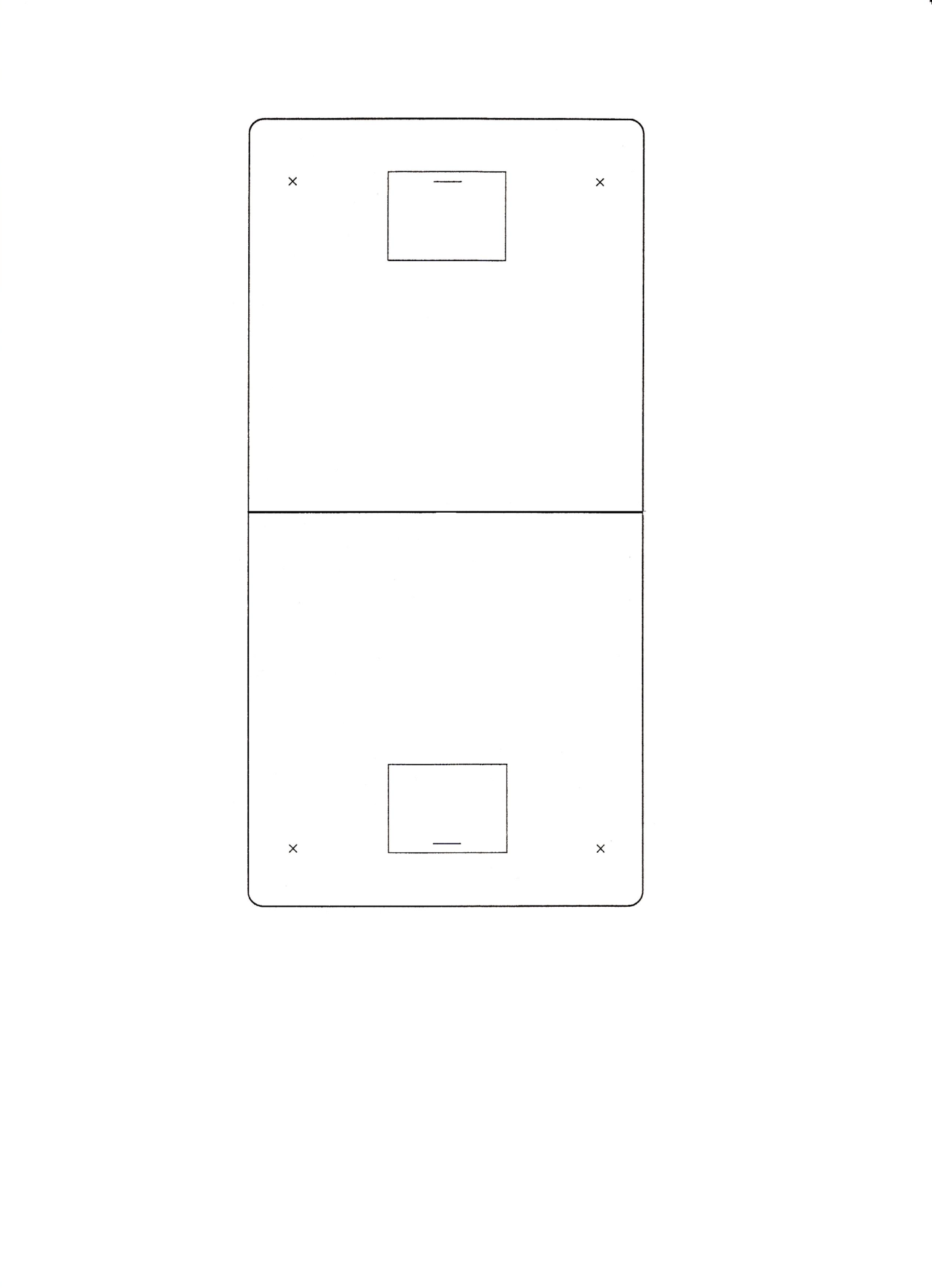 1. Floorsall är innebandy på tennisplanen. Reglerna påminner om de i futsal. 
Går bollen utanför linjerna så är det hörna eller inslag för motståndaren. Kör korta men intensiva matcher.
M
2. På samma plan går det att ställa ut spelare runt linjerna. Dessa kan agera väggar på flera sätt. Ex. att de passar till samma lag som de får bollen ifrån, eller att de bara har ett tillslag. Ett tredje sätt är att ha två lag där de som står som väggar ställer sig på offensiv planhalva och försöker göra mål tillsammans med anfallarna. 
Våga testa olika sätt för att få spelarna att tänka på möjliga lösningar.
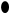 M
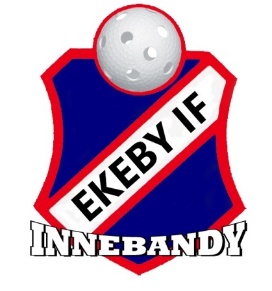 Syfte: Spelförståelse
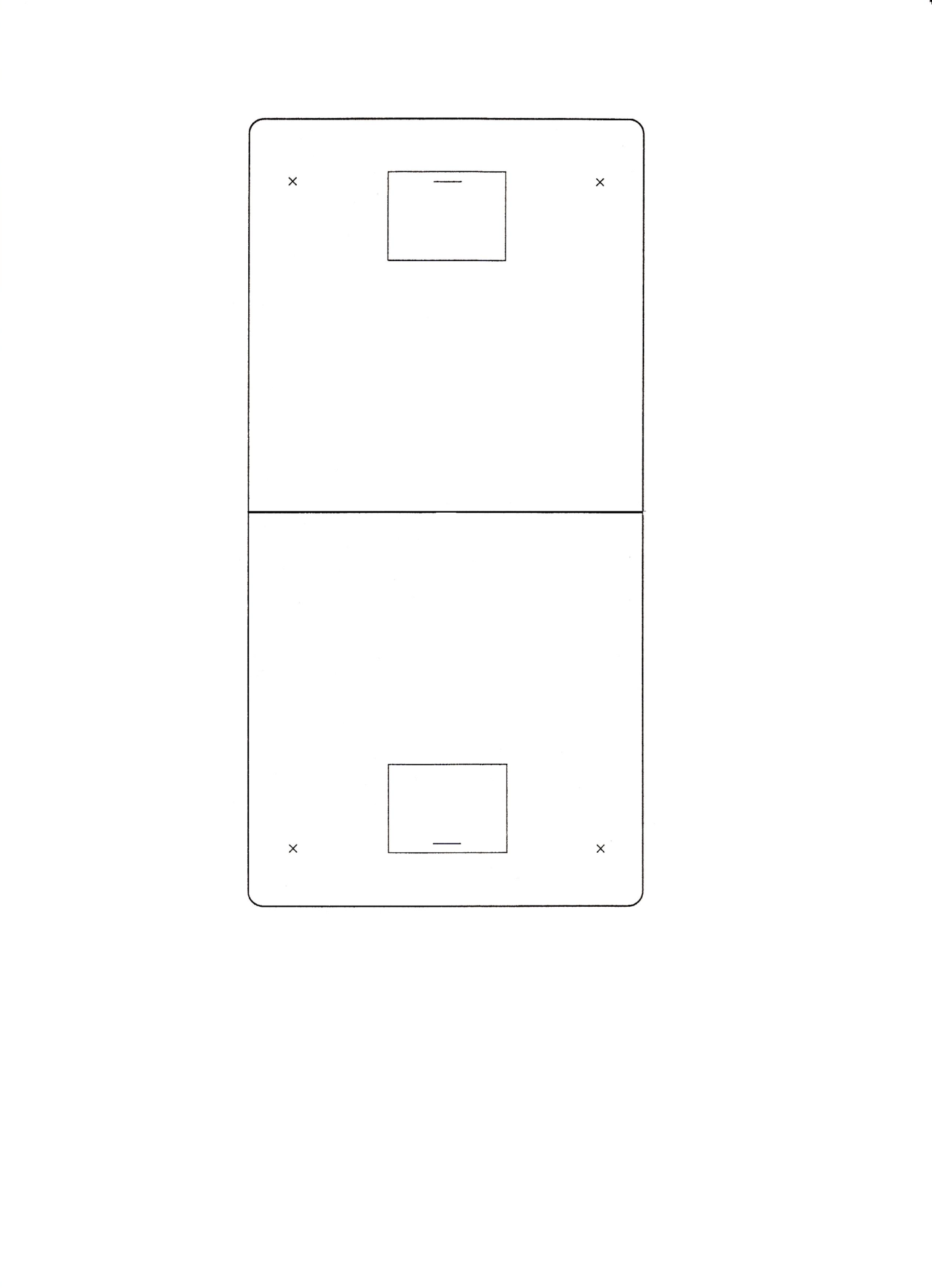 1. Använd badmintonbanorna i hallen och spela med två eller tre spelare per lag samtidigt på planen. De spelarna som är inne på banan får bara röra bollen tre gånger, sedan måste de byta. Skulle bollen gå utanför planen är det motståndarens inslag.
Det kommer att vara svårt i början men efter ett tag så kommer de på att de kanske skall byta vid ett  eller två tillslag. Om det inte funkar så förklara att de får byta tidigare och ha framförallt tålamod med övningen.
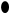 2. I streetinnebandy gäller samma regler som i streetbasket. Dvs. att man spelar mot ett mål men för att få göra mål så måste man ta bollen förbi och tillbaka över en bestämd punkt. Man kan tex inte slå in en retur på ett skott som motståndaren skjutit. 
I detta kan det svänga snabbt och det går även att lägga in att man måste göra ett visst antal passningar inom laget innan man får göra mål.
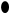 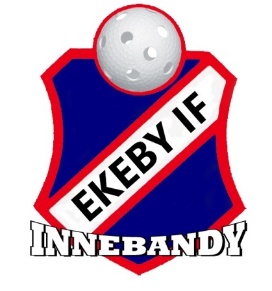 Syfte: Uppspel/etablera anfall
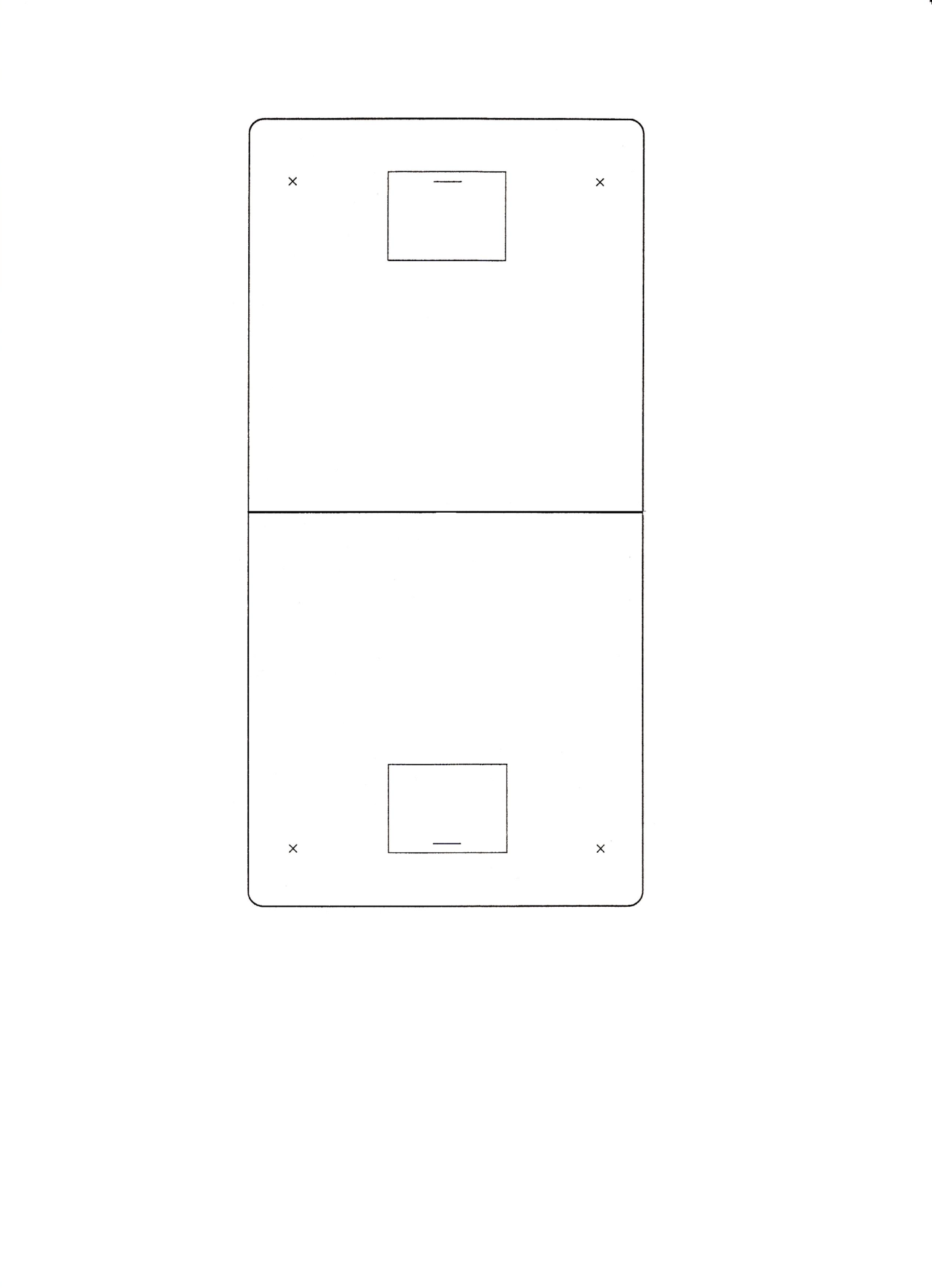 B
C
1. A rör sig ut med bollen och passar B som passar C. C passar D och rör sig sedan  upp i fickan men viker av in i slottet. D passar ner till B som har tagit en löpning till andra hörnet. Denna spelaren passar upp till D igen  och tar sedan en skottposition i fickan. 
D har nu alternativen. Skott, passa B, passa A. Dessa kan skjuta och B kan även passa C i slottet.
A
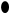 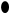 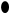 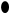 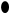 D
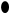 2. De tre anfallarna rör sig runt i ”triangeln” och passar till varandra.  De skall hela tiden rör på sig och vara passningsbara för bollföraren.
Anfallet vara tills det att tränaren säger till alt. att  en förutbestämd tid går ut, var på spelaren med bollen avslutar.
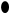 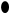 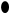 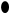 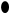 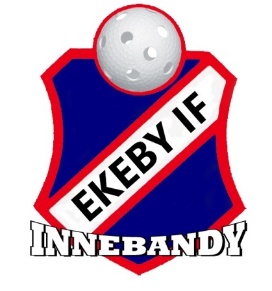 Syfte: Power play
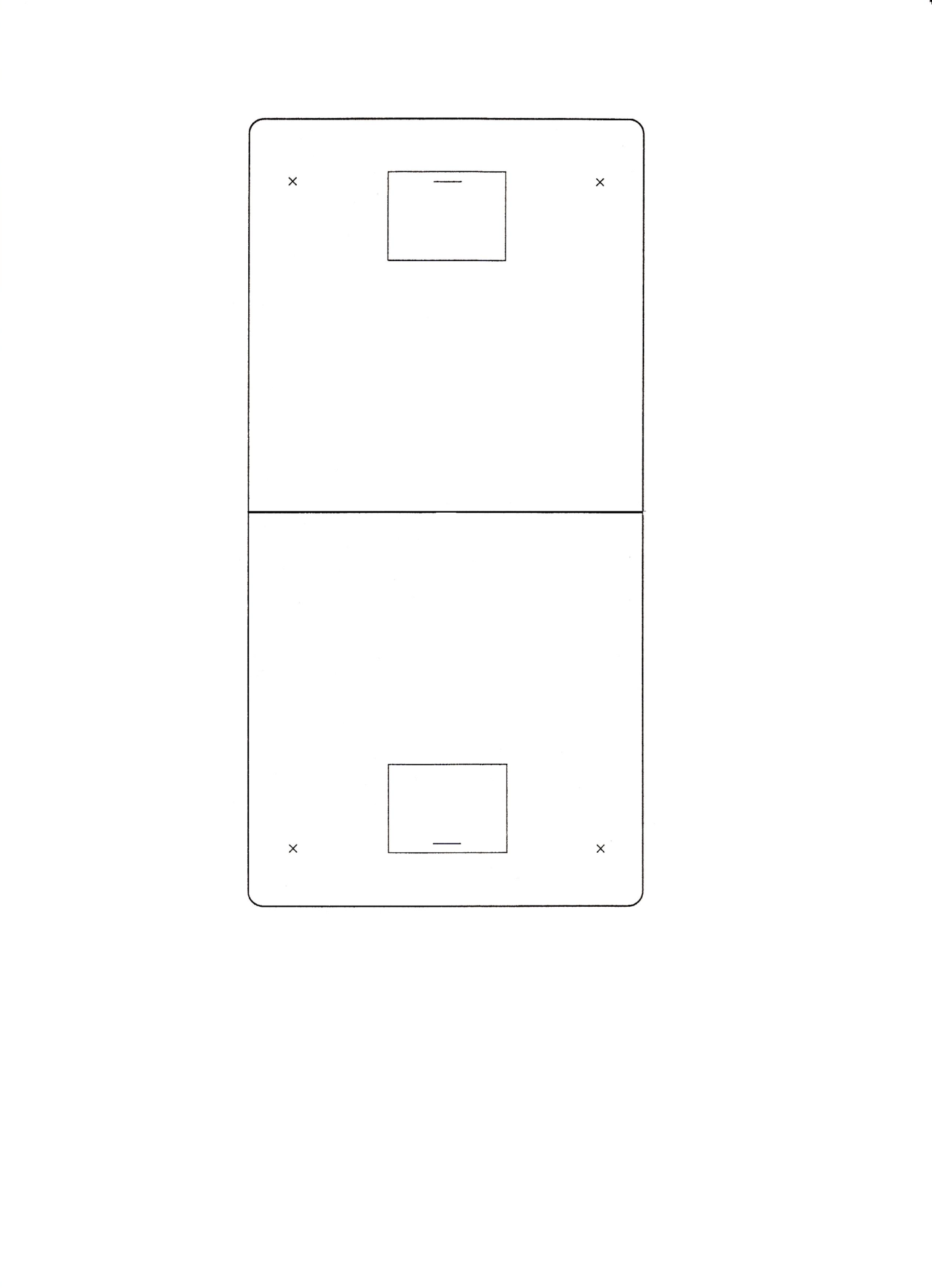 1. Denna variant överbelastar en sida på motståndarnas BP.  Man styr ifrån den övre skytten, övriga skyttar behöver ha snabba skott då det inte ges mycket tid.  Spelaren i slottet skall vara mycket rörlig, medans den framför mål skall stå statiskt för att ”låsa” en motståndare.
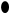 2. Har man många bra skyttar så funkar denna uppställning mycket bra. Man får fyra skyttar som samtliga kan ges bra skottlägen. Spelaren framför mål har till huvuduppgift att störa målvakten
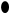 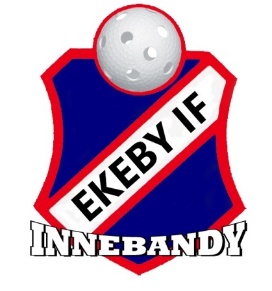 16 år
 
Du som ledare:
Från och med 16år så fyller vi inte på med mer övningar i röda tråden. Som tränare har du nu en bra
bank sedan tidigare och  bör därför kunna bygga egna övningar åt din spelare.
 
Viktiga träningsmoment:
Total
 
Fys:
Allsidig
Introduktion av vikter
 
Uppvärming & nervarvning:
Löpning och stretching
 
Sisu projeket:
Ledarledda spelarråd (4gånger/sesång, gärna på träningstid.)
Vad är ett spelarråd? Vilka frågor är intressanta på ett sådant möte?
Vad skall man äta och dricka som innebandyspelare?
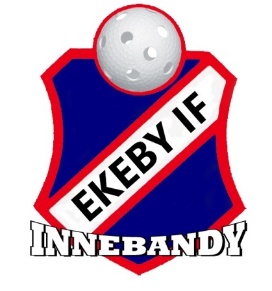 Junior
 
Vad gäller träning så är det på juniornivå samma som för seniorer. Med den skillnaden att en junior 
oftast inte har samma taktiska kunskap.
Som ledare gäller samma sak fast det är viktigt att ha i åtanke att en 18åring inte är vuxen. Vi behandlar dem ofta som det 
vilket vi  kanske inte bör i alla lägen. Det går dock inte nog att påpeka hur  viktigt det är att de trots allt inte är färdigutvecklade 
och därför inte kommer att agera ”vuxet”.
 
Viktiga träningsmoment:
Total
 
Fys:
Allsidig
Vikter och kroppen
 
Uppvärming & nervarvning:
Löpning och stretching

 
Sisu projeket:
Spelarråd
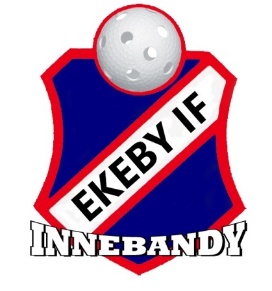 ÖVNINGAR
Målvakt
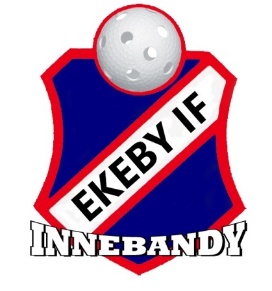 Syfte: Positionering
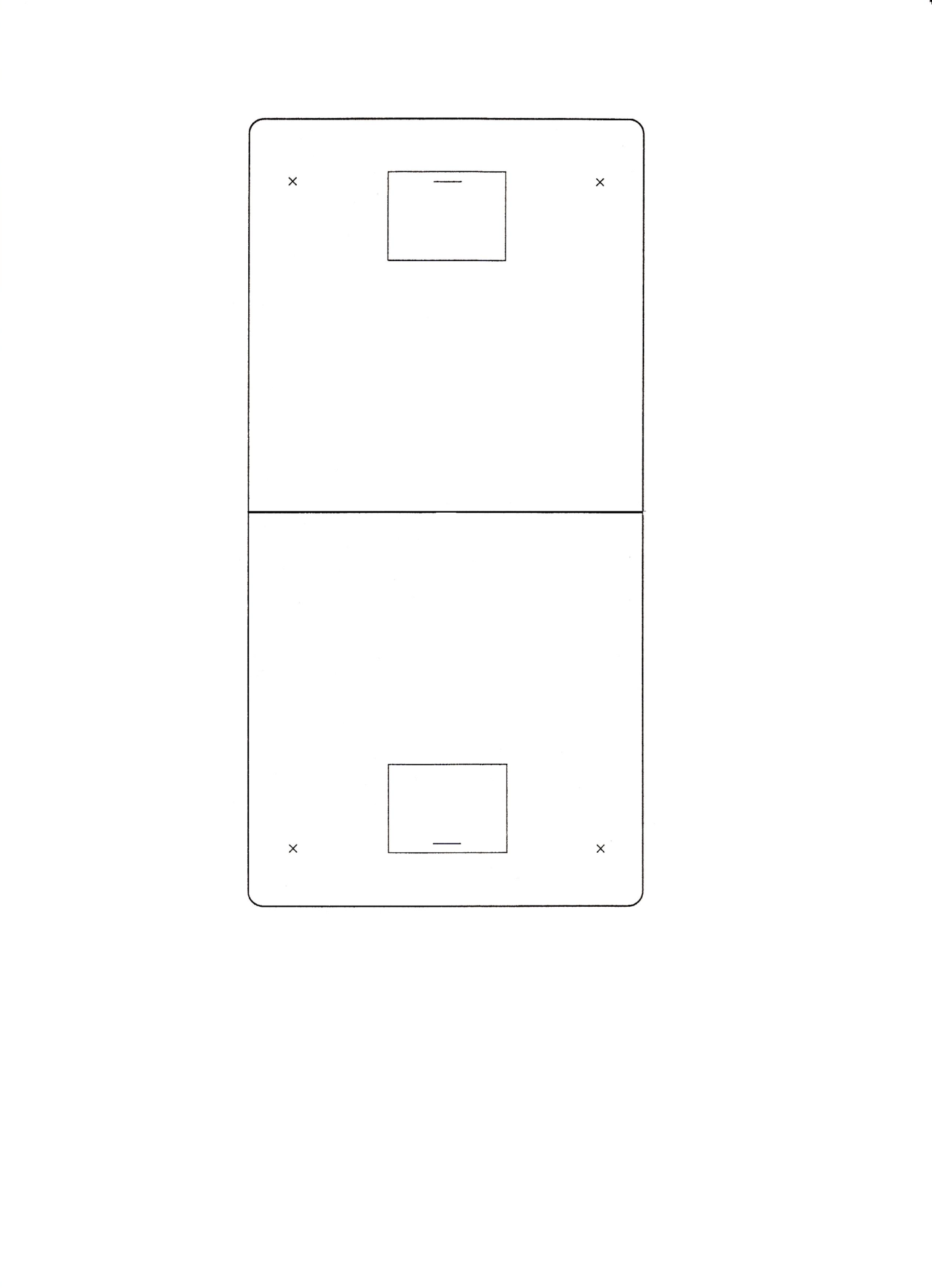 M
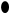 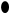 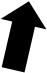 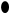 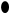 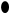 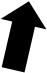 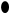 1. Målvakten börjar med att sitta mitt i målet sedan skall han/hon förflytta sig mot nästa skytt och tillbaka hela tiden  för att lära sig placera sig i målet. Variera gärna varifrån skyttarna står.






2. Mittenledet passar till någon av de stationära spelarna och får direktpass tillbaka och skjuter direkt. Målvakten skall här hitta ett läge där han/hon känner sig trygg. 

Låt gärna målvakterna stå vid ett av skottleden under någon av dessa övningarna så de ser var kompisen sitter och var det finns luckor.
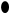 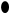 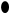 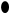 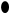 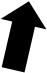 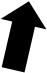 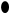 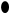 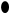 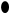 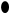 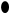 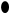 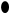 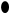 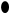 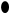 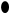 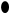 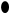 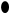 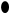 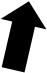 M
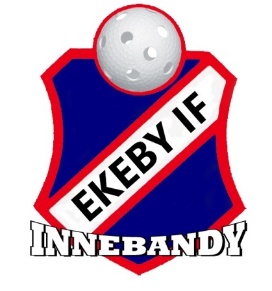 Syfte: Reaktion
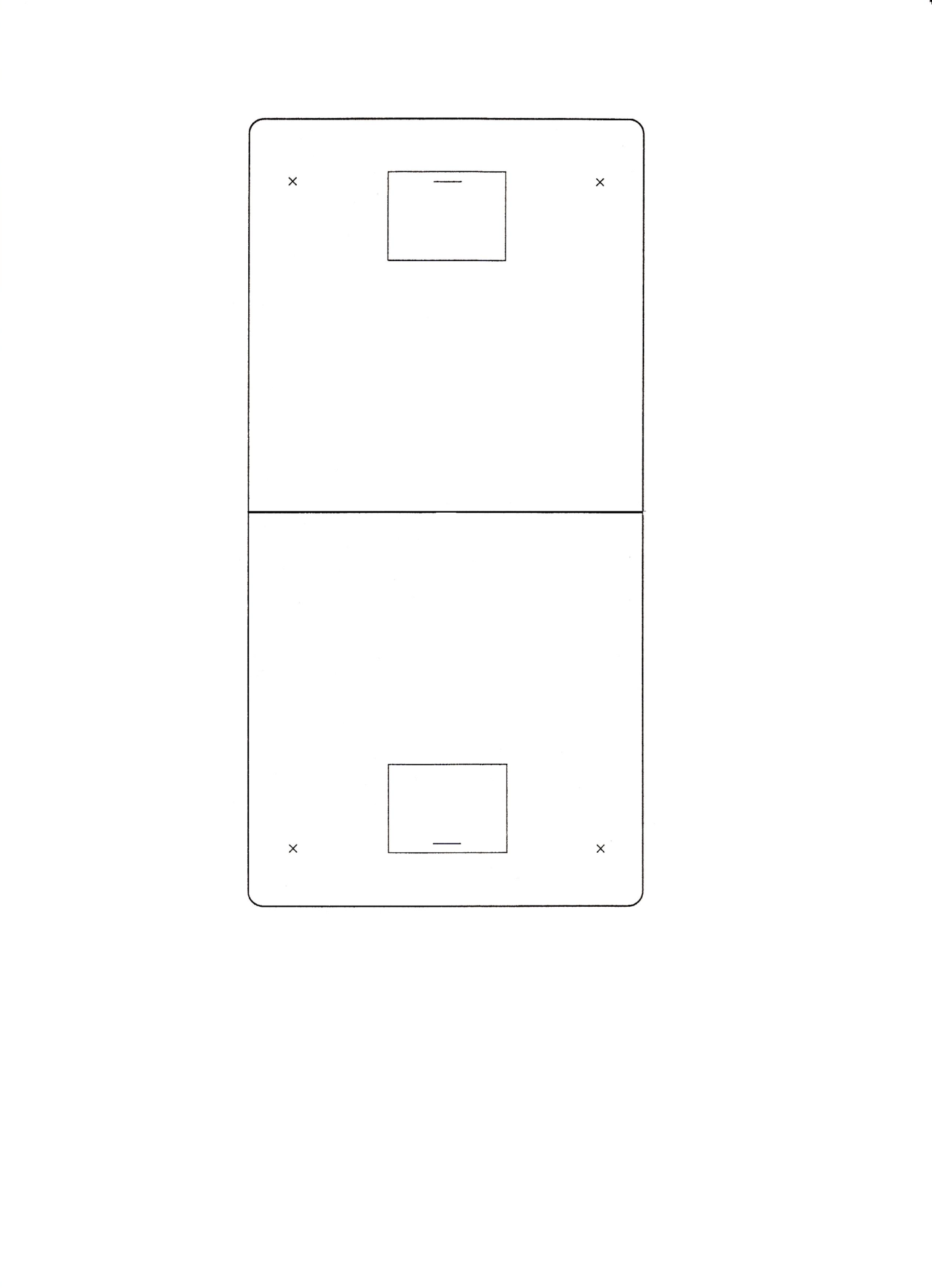 M
1.  Spelarna står bakom en matta så att målvakten inte ser dem. Sedan väljer de en sida och springer dit och skjuter.

Detta gör att målvakten måste reagera på var spelaren kommer och därför snabbt måste förflytta sig för att rädda bollen


2.  Utespelaren springer med bollen mellan konerna och skjuter när målvakten precis satt sig upp.

Målvakten lägger sig på mage och tittar ner i marken efter varje skott och reser sig när den andra spelaren i ledet ropar. Detta gör att han/hon inte vet var spelaren är för än han/hon sätter sig upp. 
Det är viktigt att ge målvakten en chans att sätta sig upp så se till att skotten inte kommer förtidigt och glöm inte byta håll.
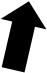 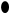 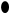 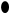 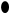 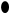 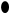 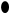 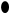 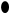 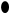 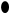 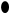 M
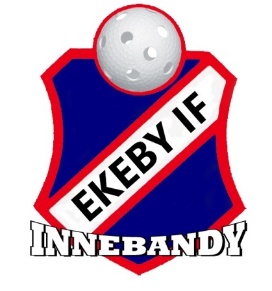 Syfte: Sidledsförflyttning
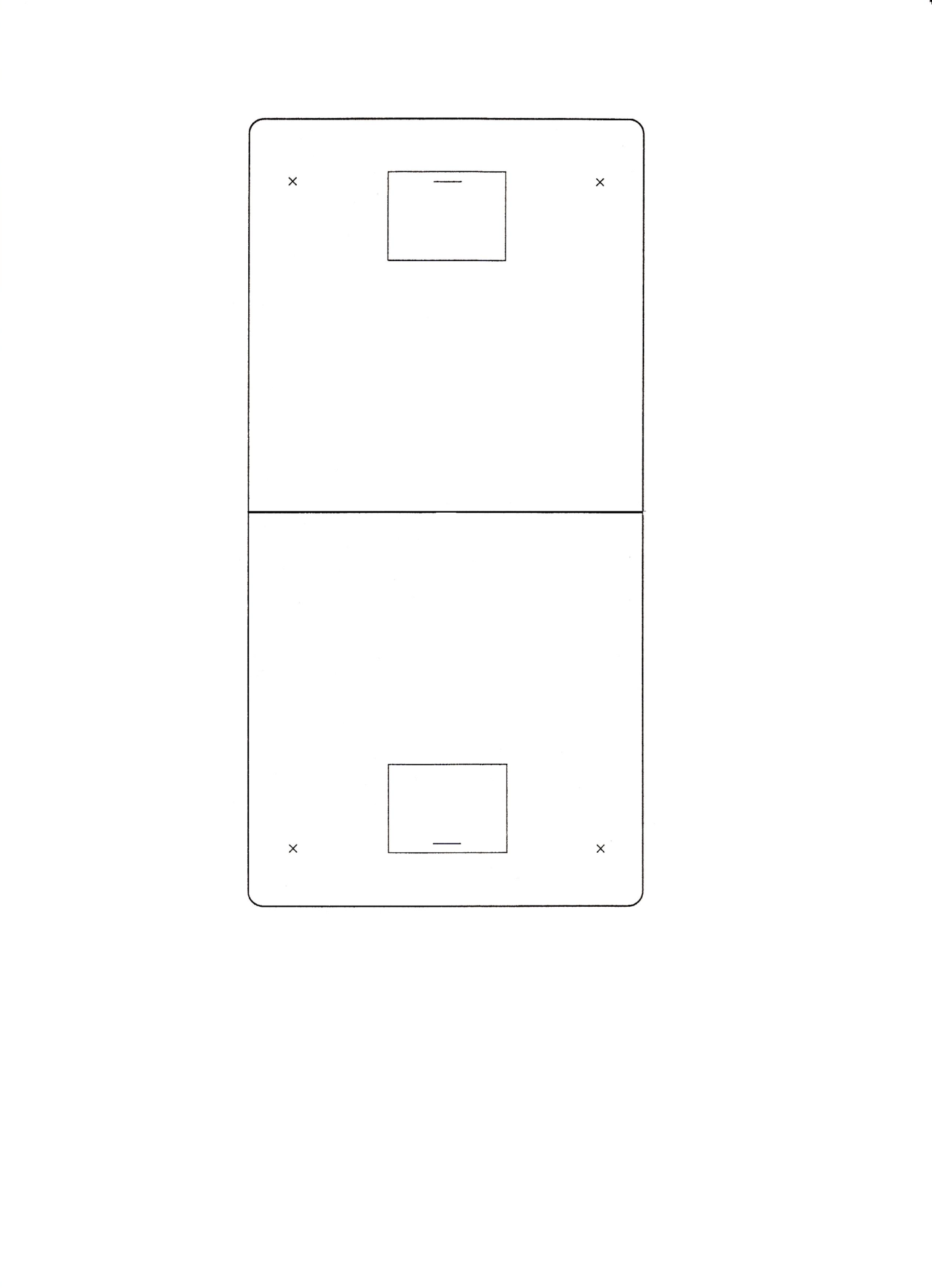 M
1. Utespelarna passar och tar sedan ett litet kliv inåt i banan för att skjuta.

Målvakten kommer att få jobba i sidled för att hinna över och täcka sin ”första stolpe”. 
Han/hon skall sitta relativt nära mål när han/hon förflyttar sig.
Denna övning går att kör längre ifrån målet och då flyttar målvakten ut en bit ifrån målet.

2. Det övre ledet går mot första stolpen där målvakten sitter. Denne kan nu välja att skjuta själv eller passa den framstörtande medspelaren på andra sidan.

Målvakten kommer här att få göra en snabb sidledsförflyttning men kan inte göra det för tidigt  då han/hon blottar första stolpen. Det blir därför även lite spelförståelse.
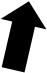 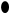 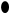 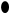 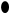 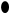 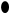 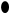 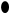 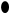 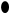 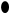 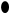 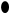 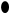 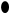 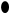 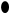 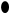 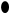 M
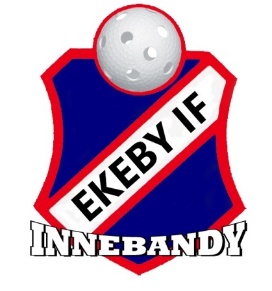 ÖVNINGAR
Uppspel
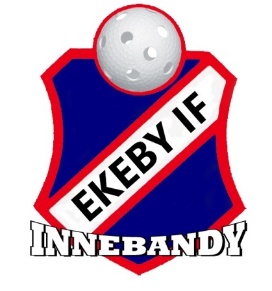 Syfte: Uppspel 1-2-1-1 sargupp
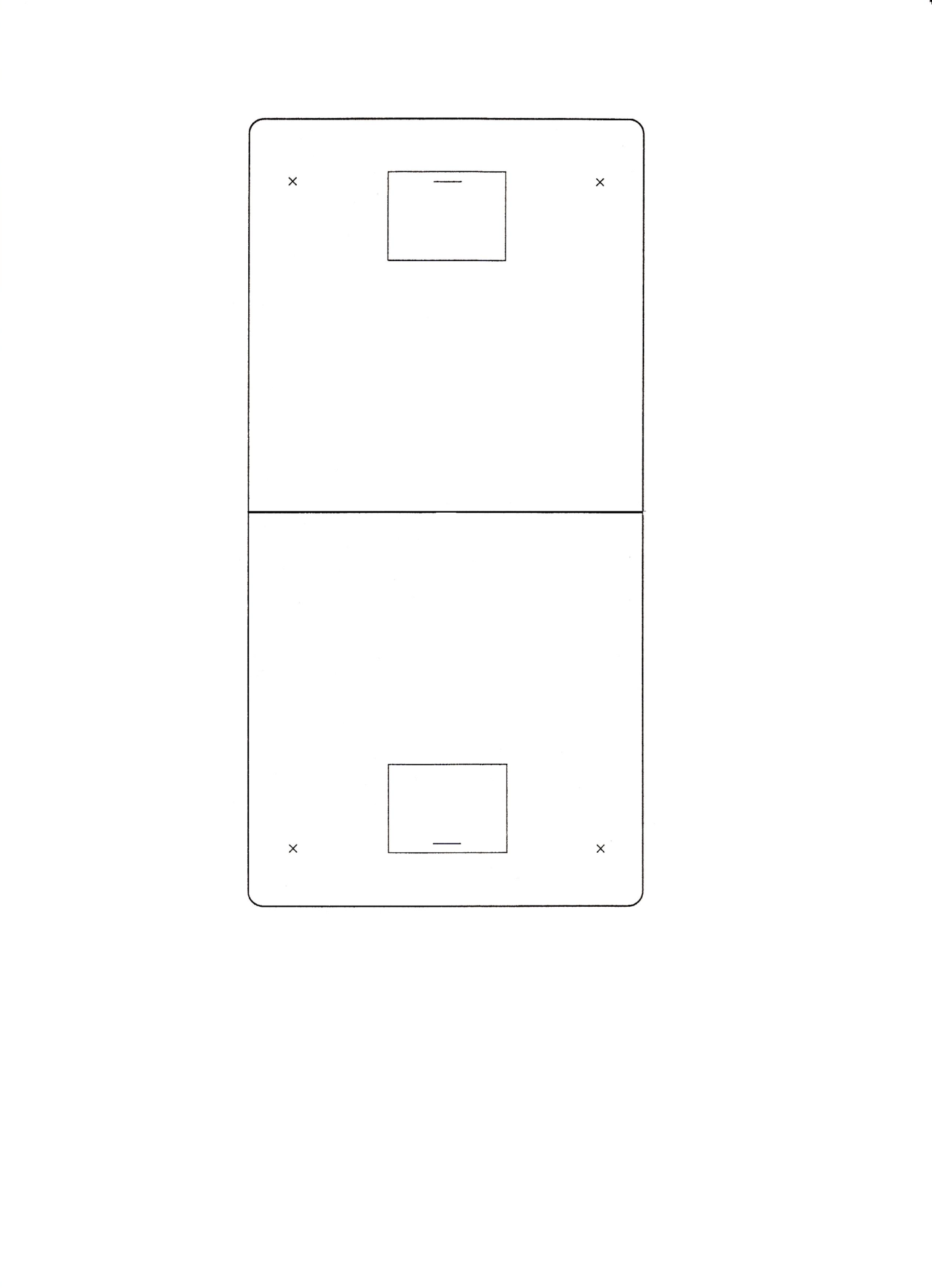 D
Pointen (A) passar B eller C som förlänger ner i hörn där spelar D kommer. I Exemplet passar A till B. Detta innebär att E löper till motsatt hörn som avlastning och C kliver in i mitten.

Alternativa avslut är:
- D bågar själv in i slottet och skjuter.
- D passar B som skjuter
- D bågar in i slottet men passar A (som förflyttat sig) alt. B som skjuter
- D passar E som bågar in och skjuter.
- D passar E som bågar in och passar A alt. B
E
C
B
A
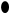 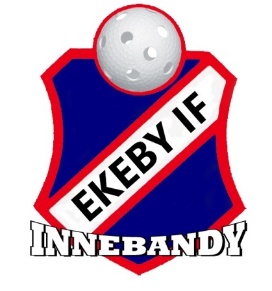 Syfte: Uppspel 2-1-2 (översikt)
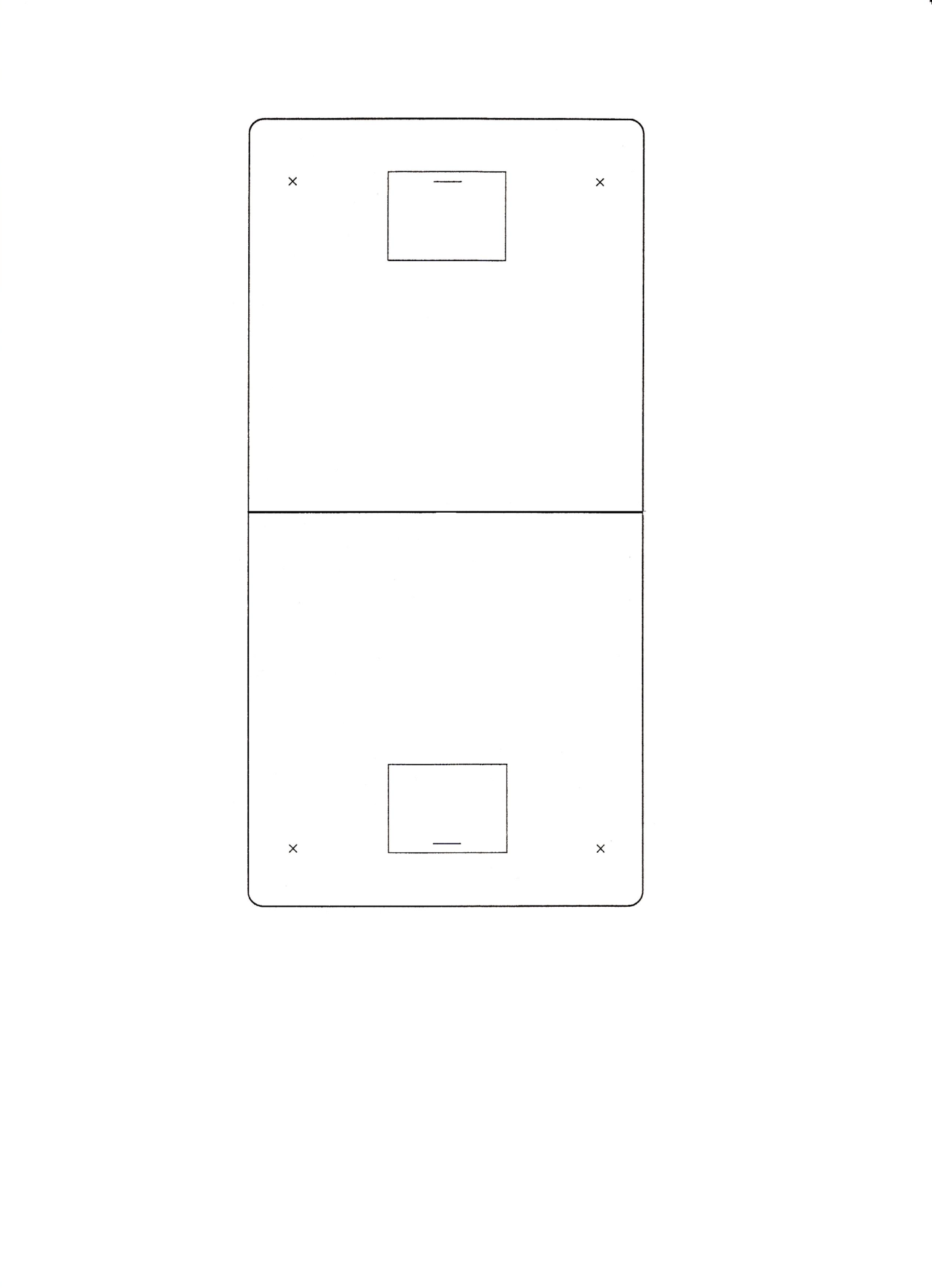 C
D
E trampar in med bollen och passar till en mötande B som direkt spelar ut till A. A går på avslut eller spelar en diagonal till D igenom ytan som B skapat.
B faller hem och blir back.
B
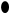 E
A
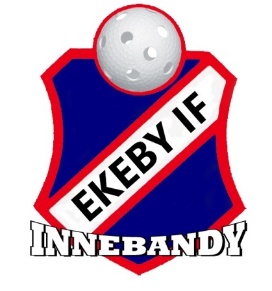 Syfte: Uppspel 2-1-2 (Del 1)
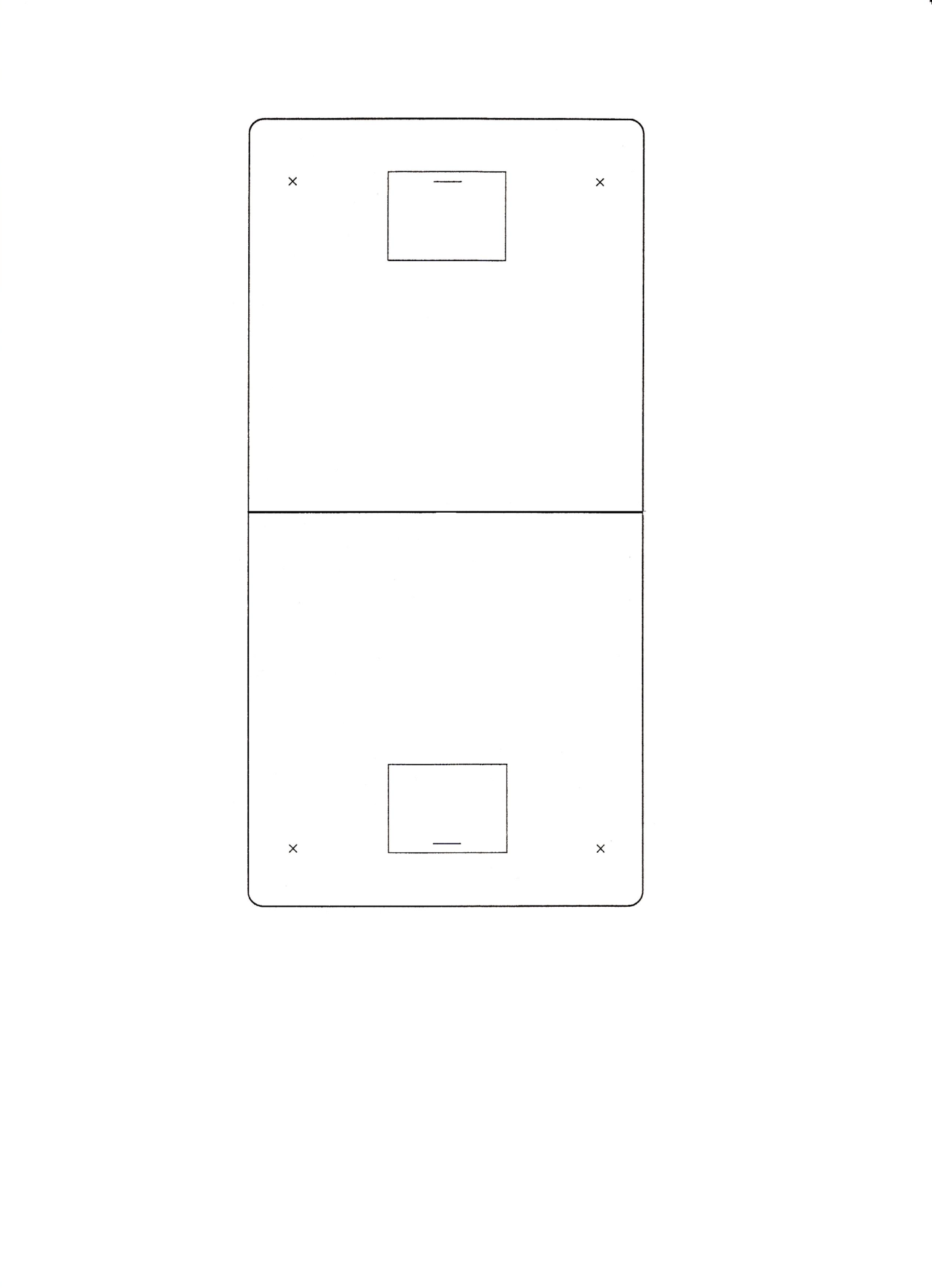 E trampar in med bollen och passar till en mötande B som direkt spelar ut till A. A går på avslut.
B
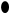 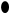 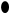 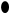 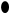 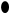 E
A
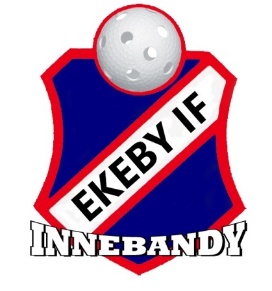 Syfte: Uppspel 2-1-2 (Del 2)
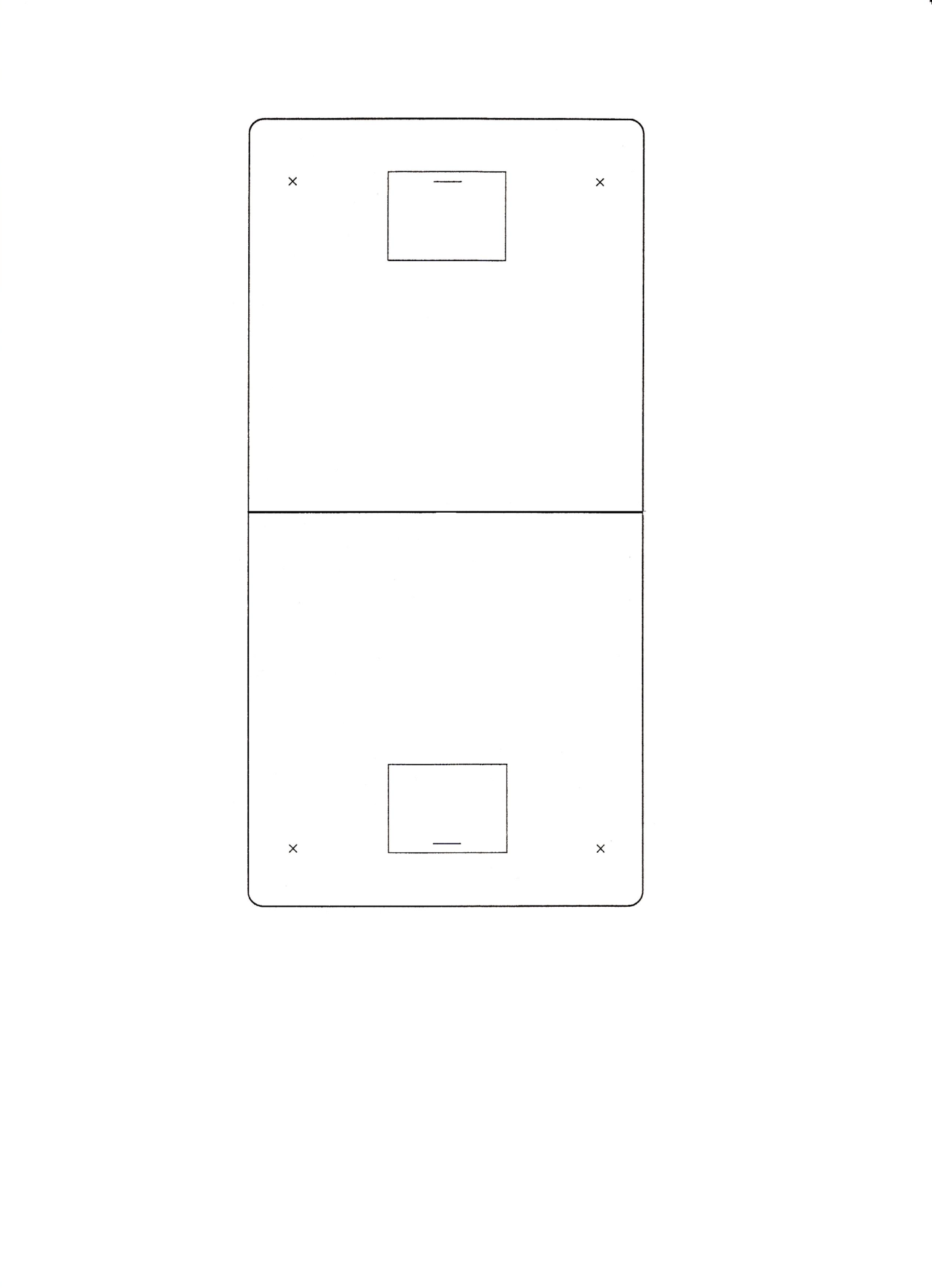 E trampar in med bollen och passar till en mötande B som direkt spelar ut till A. A går på avslut eller Passar till D.
D
B
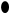 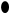 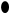 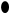 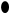 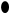 E
A
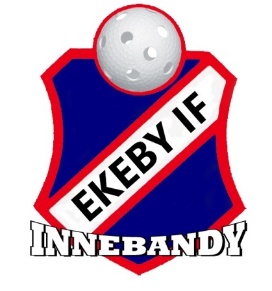 Syfte: Uppspel 2-1-2 (Del 3)
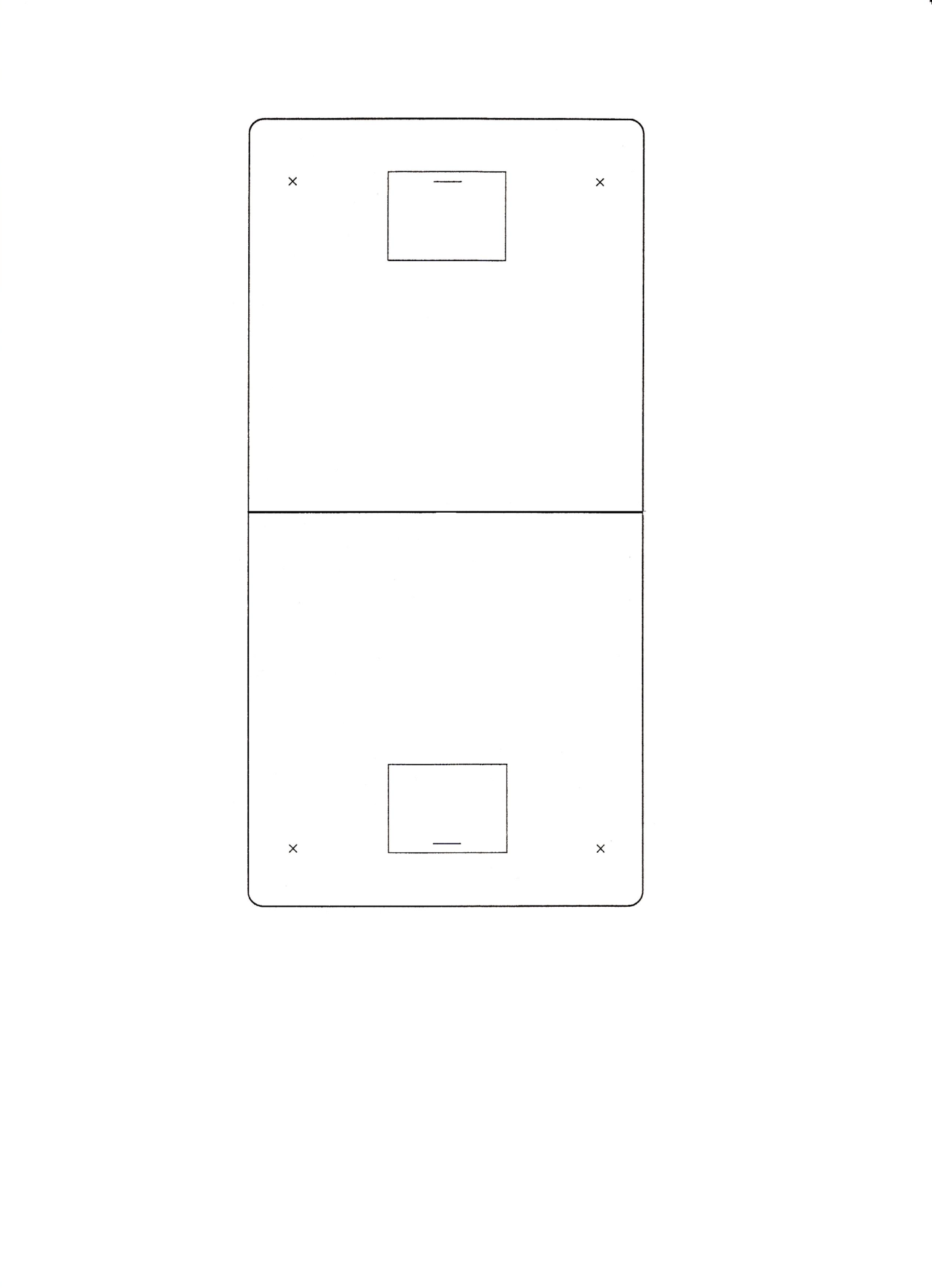 E trampar in med bollen och passar till en mötande B som direkt spelar ut till A. A går på avslut eller Passar till D som rört sig upp från mål.
D
B
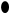 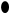 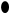 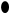 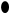 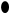 E
A
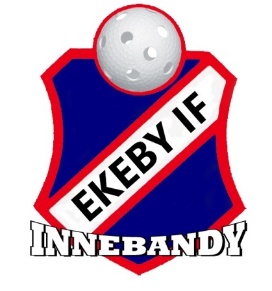 Syfte: Uppspel 2-2-1 Back med fart
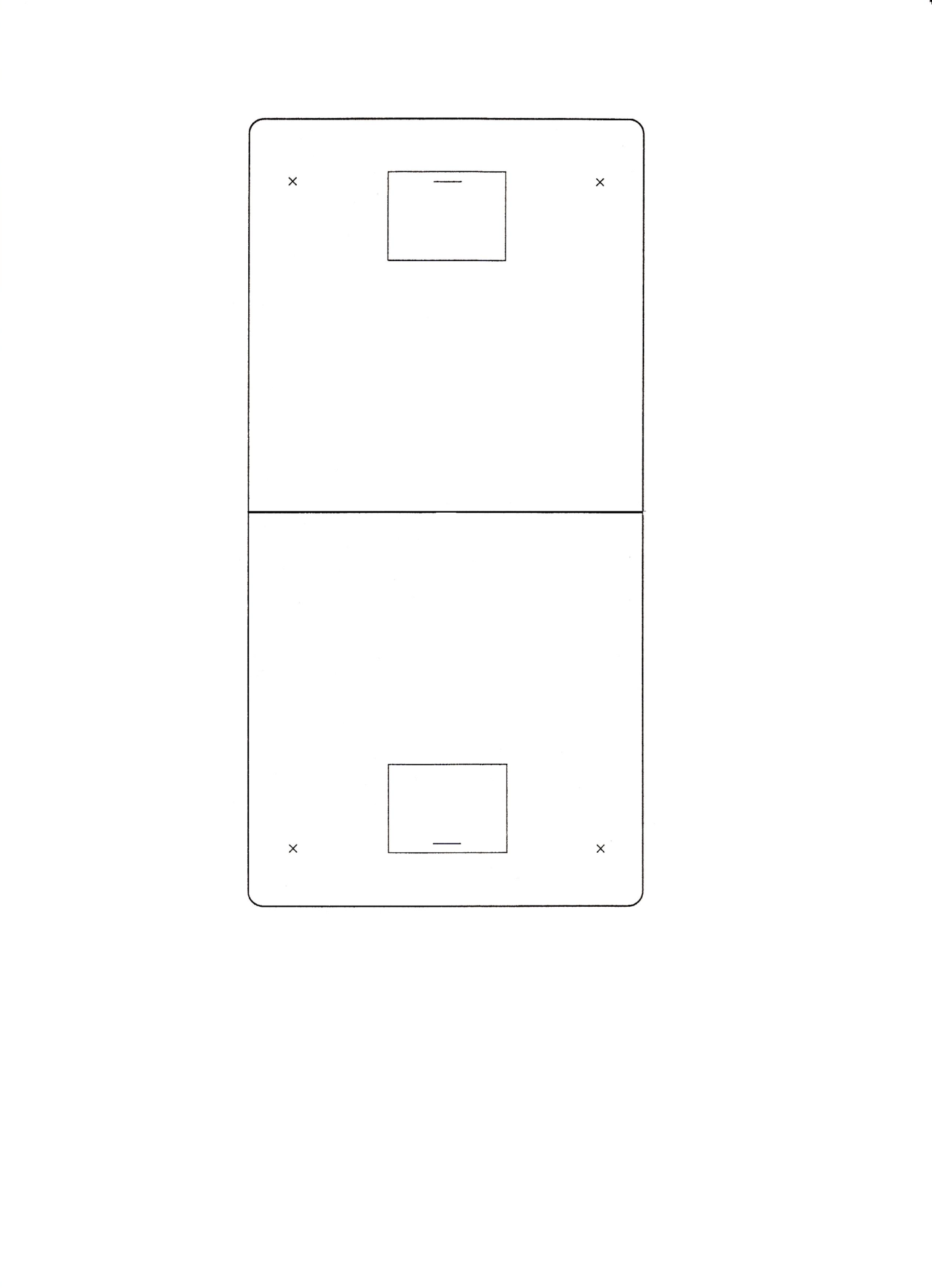 D löper in i mitten och stannar till. När A ser D  röra sig sätter han/hon fart med bollen in centralt och passar D som möter bollen och skarvar ut den till E. 
E går på avslut med C framför mål. A vrider över till andra kanten och B eller D faller hem och blir Back, den andra fyller på i anfallet.
C
D
B
E
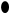 A
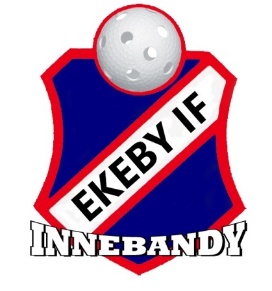 Syfte: Uppspel 2-2-1 Back med fart (del 1)
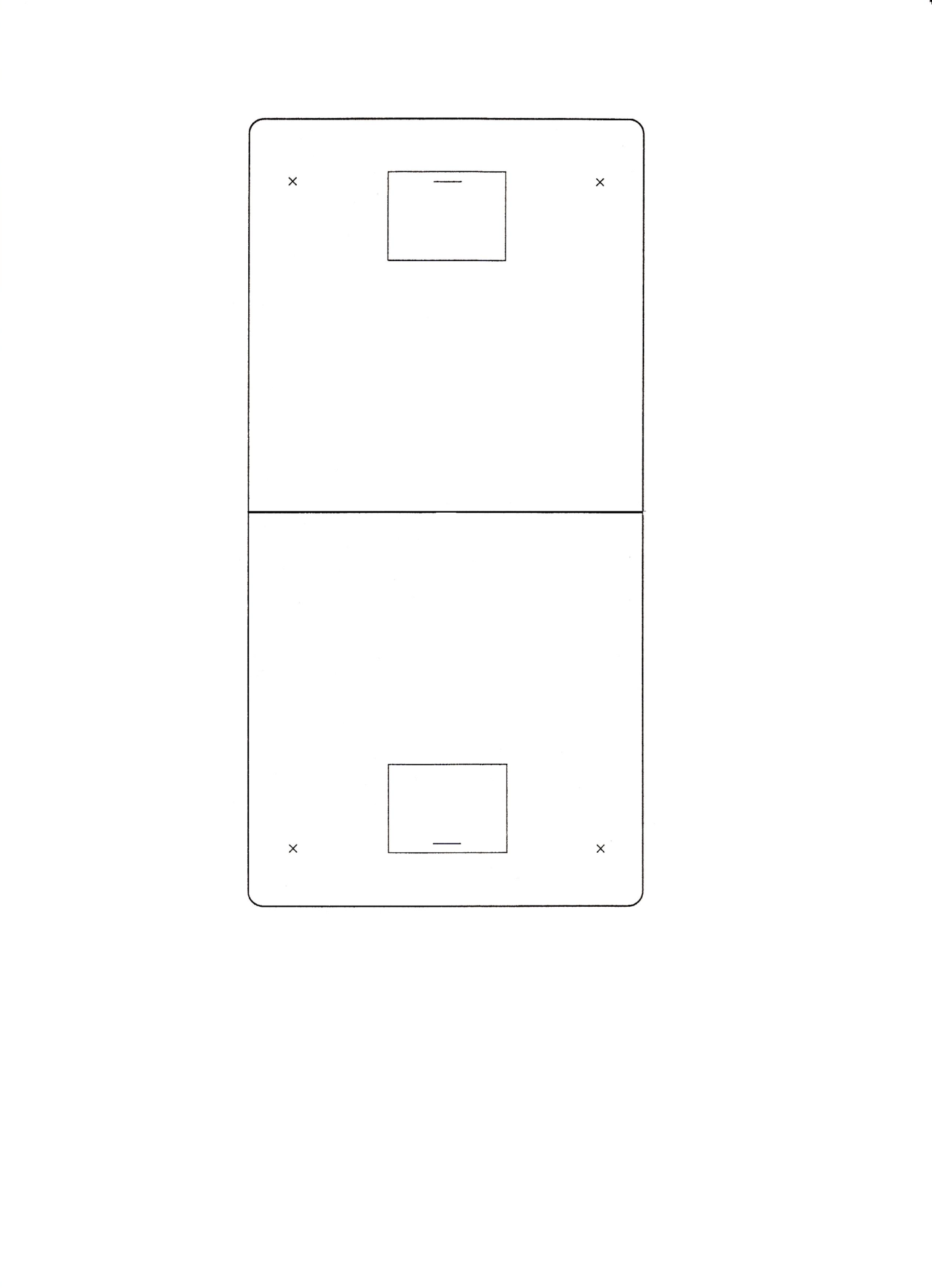 I detta exemplet så har vi två stillastående spelare för att passningarna skall bli lättar. I löpningen från E är det viktig med tajming. Genom att ”säkra” passningarna så blir det lättare. E skjuter när han får bollen.
D
E
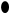 A
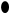 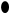 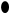 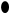 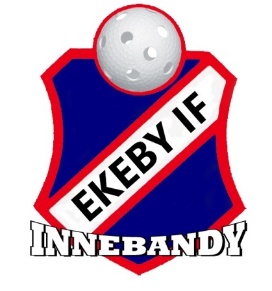 Syfte: Uppspel 2-2-1 Back med fart (del 2)
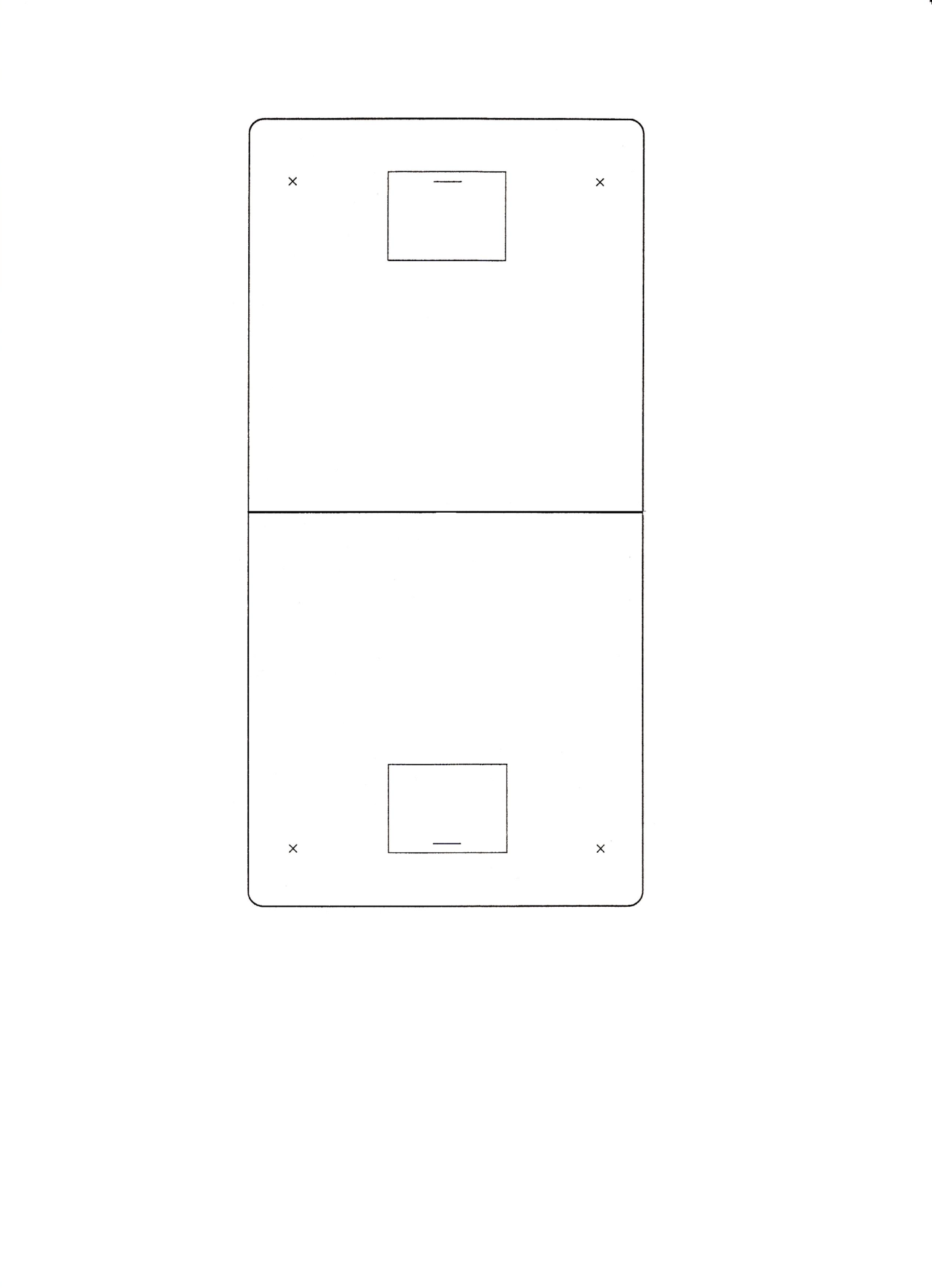 Nästa steg blir att få spelarna att slå passningarna i rörelse. A tar sin ”riktiga” löpning medans D bara sätts i rörelse.
D
E
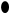 A
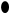 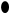 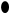 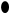 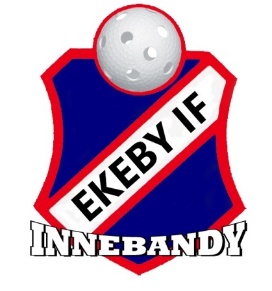 Syfte: Uppspel 2-2-1 Förlängning till hörn
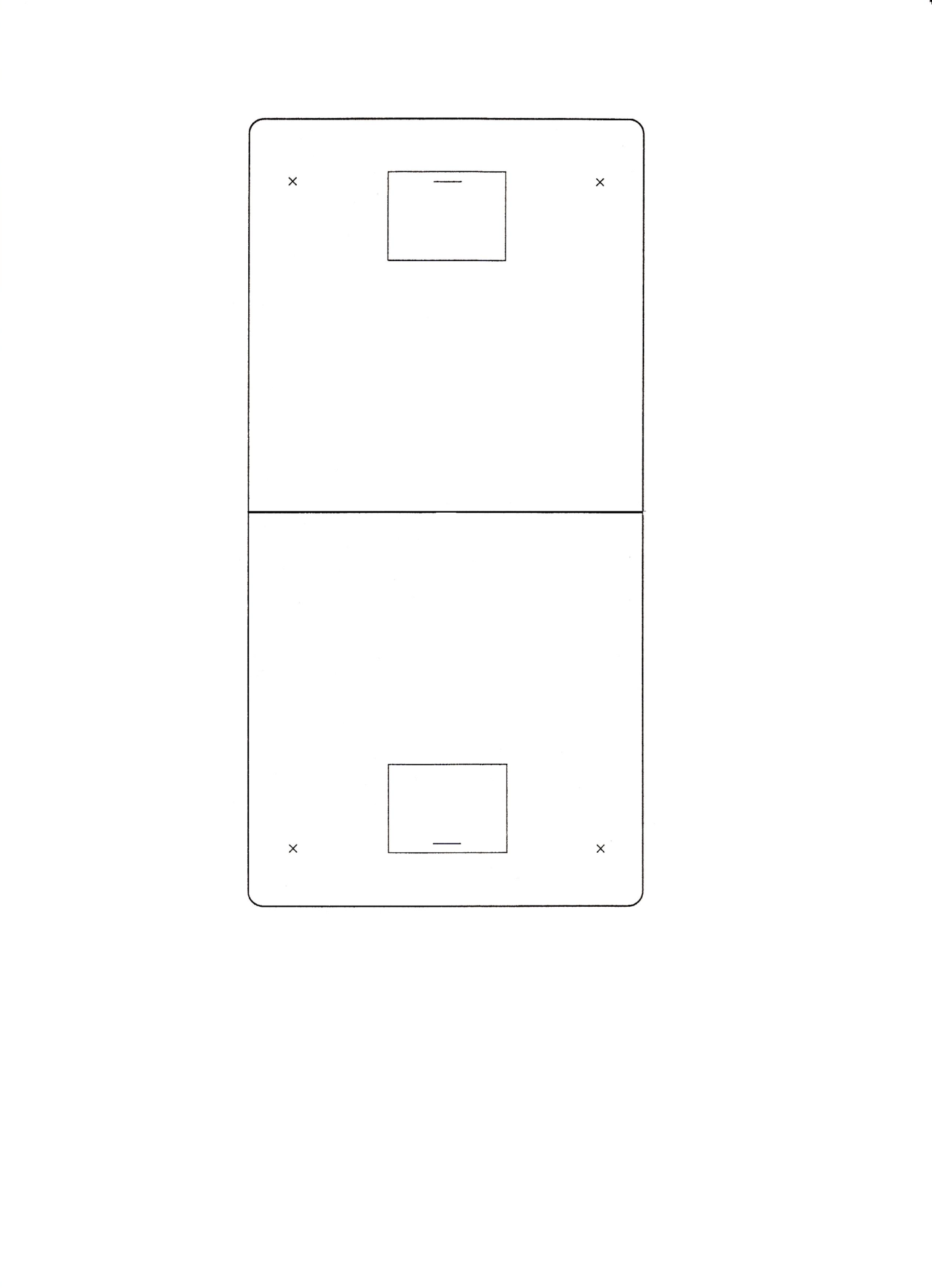 A passar B som förlänger ner i hörn dit C löpt. 
Alternativa avslut är:
- C förlänger direkt till D som fyllt på i motsatt hörn. D passar E som fyllt på från backposition, E avslutar med B och C framför mål.
- D bågar in i slottet och passar E eller skjuter själv. B går mot mål och är beredd på att falla ut i Ds hörn.
 C bågar in i slottet och passar B eller skjuter själv. 
C passar bakom B till A och sedan går mot mål. A skjuter eller passar till E som skjuter eller passar D som skjuter

Bilden visar första löpningen som är lika på alla varianterna. 
Det är viktigt att backarna flyttar fram så att de får en bra position för avslut om det skulle vara så att det är deras uppgift. Beroende på vilka böjar spelarna har så kan du köra från vänster eller höger.
C
D
B
A
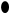 E
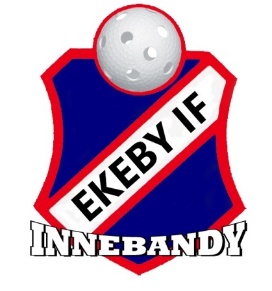 Syfte: Uppspel 2-2-1 släpp till ficka
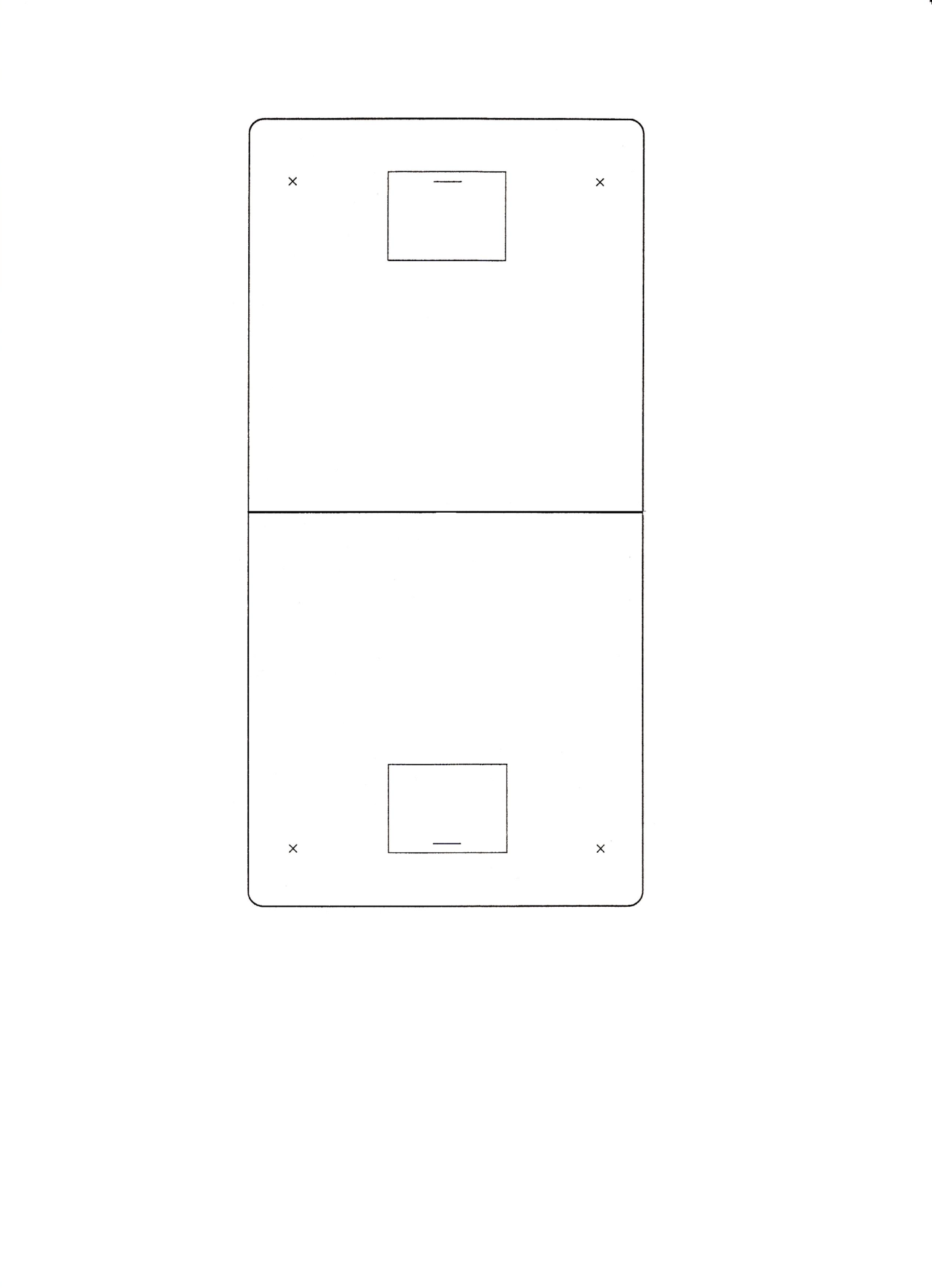 D
C löper ut mot sargen för att sedan löpa mot mål. B löper in på Cs plats och möter i mitten, men släpper Es passning förbi sig till D som skjuter eller passar C.
B
C
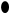 E
A
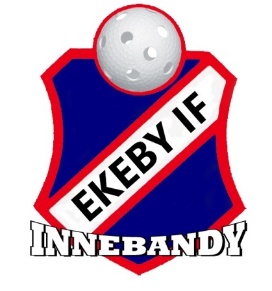 Syfte: Uppspel 2-2-1 styra i fickan
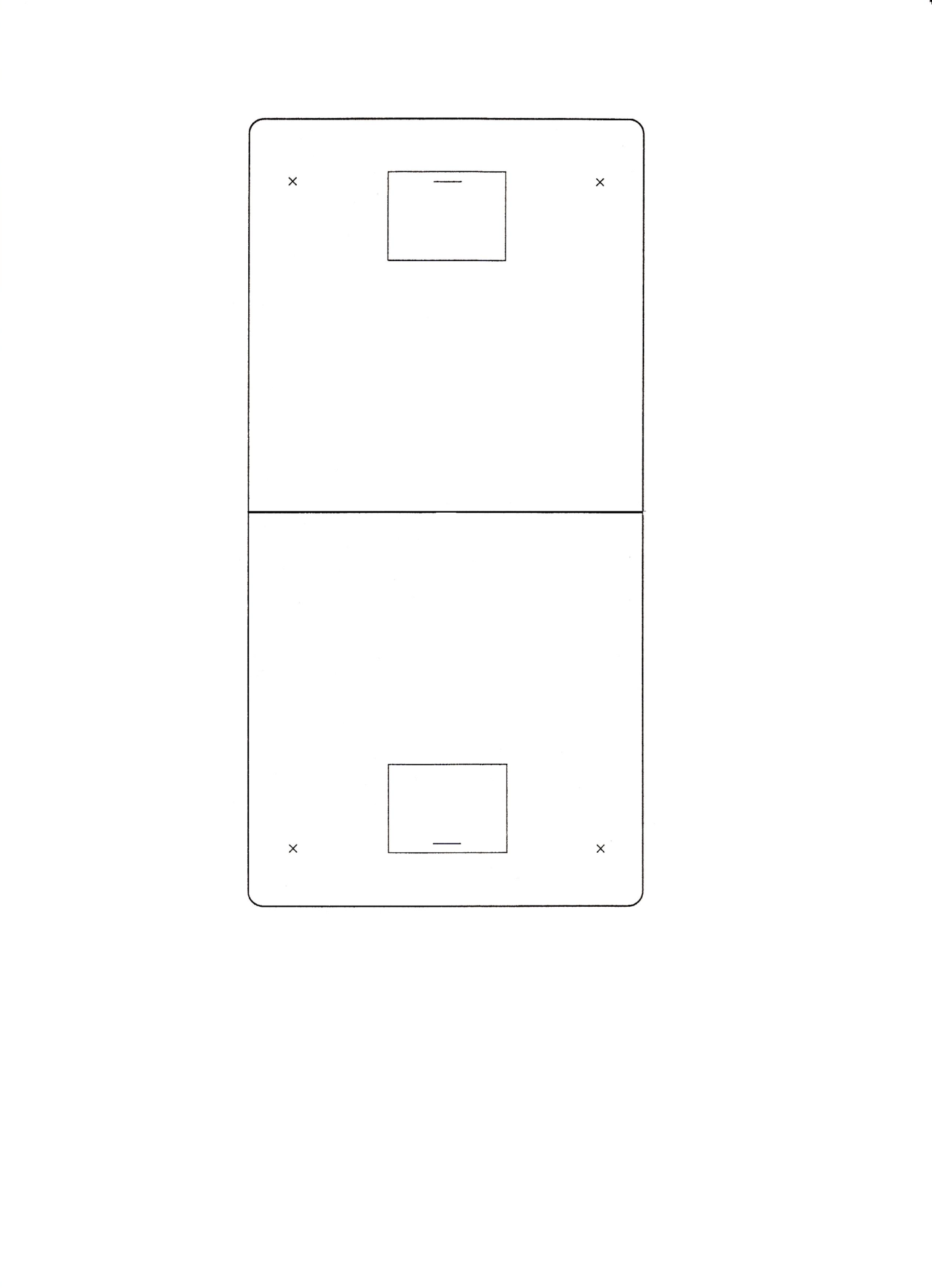 A och E passar mellan varandra. D gör en avledande löpning mot mitten för att skapa en yta i fickan. När D är på väg ut mot sargen så tar A med sig bollen i en snabbrörelse inåt i banan för att kunna slå en diagonalare till C som nu Styr ifrån fickan.

Alternativa avslut är:
 C avslutar snabbt (direkt) själv när D är framför mål.
 C passar B som kommer i fullfart in i slottet.
 C passar till D i hörnet som kan båga in i slottet och skjuta eller passa E som kan ta avslut. 
C kan även passa E direkt för att börja om uppspelet. 
Det man skall sträva efter med detta uppspelet är att C skall skjuta direkt på diagonal passen då motståndarna och deras målvakt har en sidledsförflyttning.
C
D
B
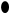 A
E
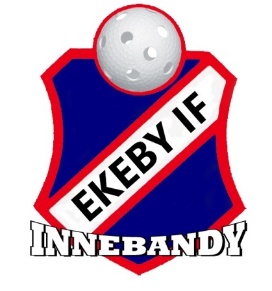 Syfte: Uppspel 2-3 överlapp
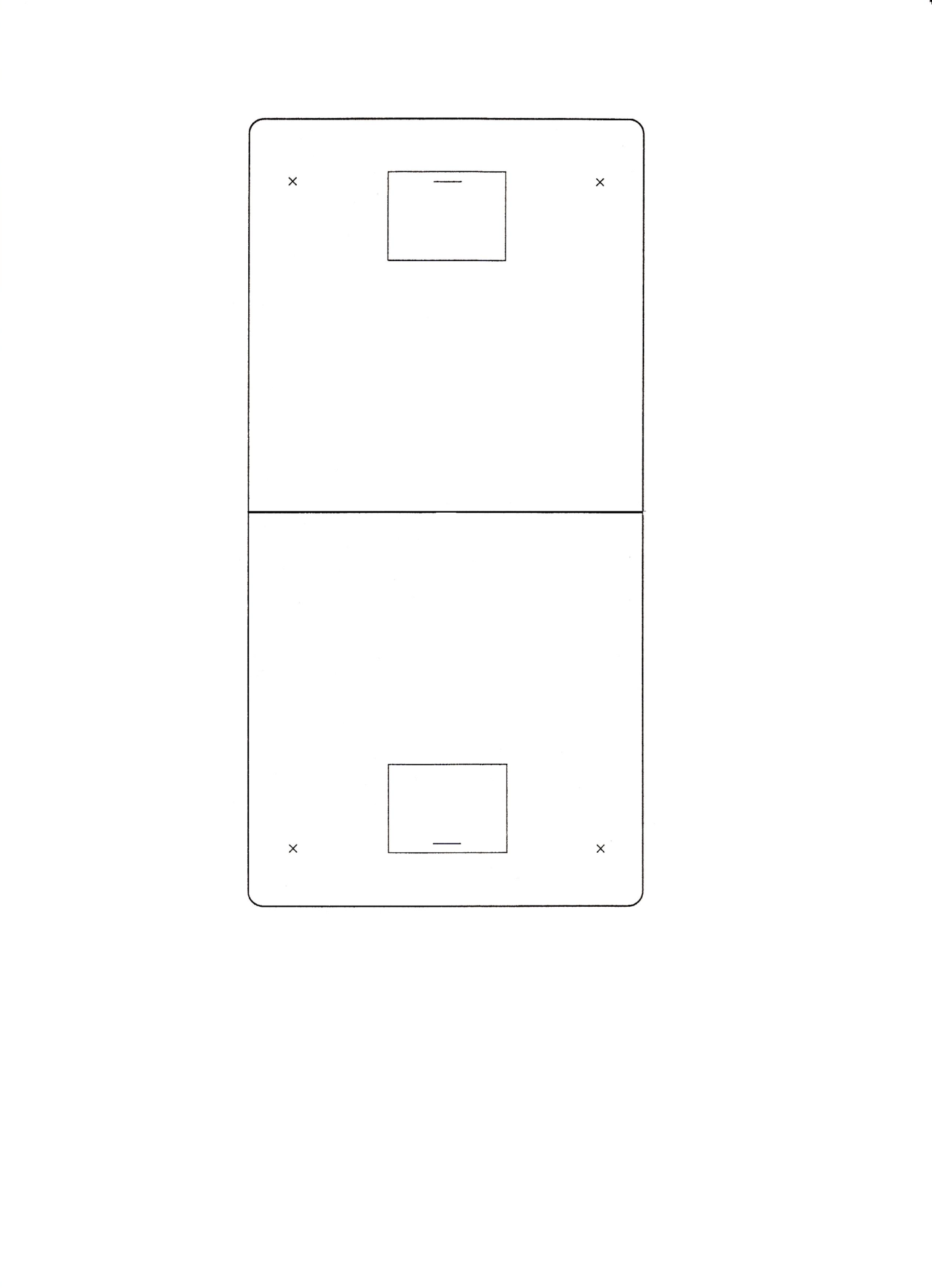 E trampar in med bollen och gör en överlämning till A som passar till D. D slår en diagonal pass till B som ryckt ifrån sin spelare. Skulle diagonal passningen vara stäng så kan D skjuta själv. 

Om E tycker att B har ett bättre läge så skippar han/hon överlämningen och passar B så denna får slå diagonalen.
C har till uppgift att skap yta i slottet. En yta som kan användas till att trampa in i för D och B
C
D
B
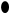 E
A
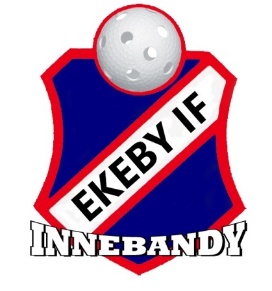 Syfte:
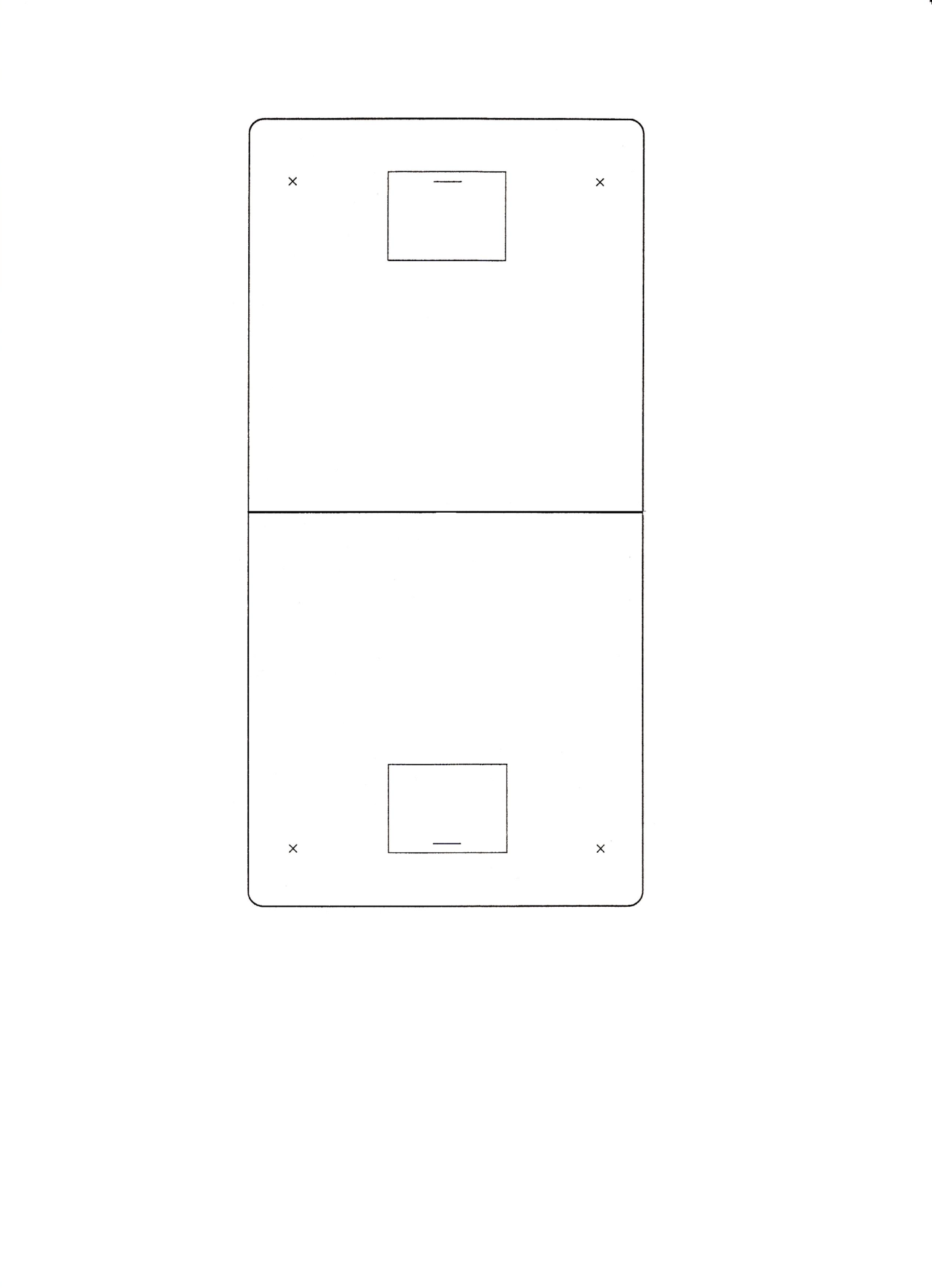 ______________________________________

______________________________________

______________________________________

______________________________________

______________________________________

______________________________________

__________________________________

__________________________________

__________________________________

__________________________________